Advanced FHE Protocols for the Blockchain
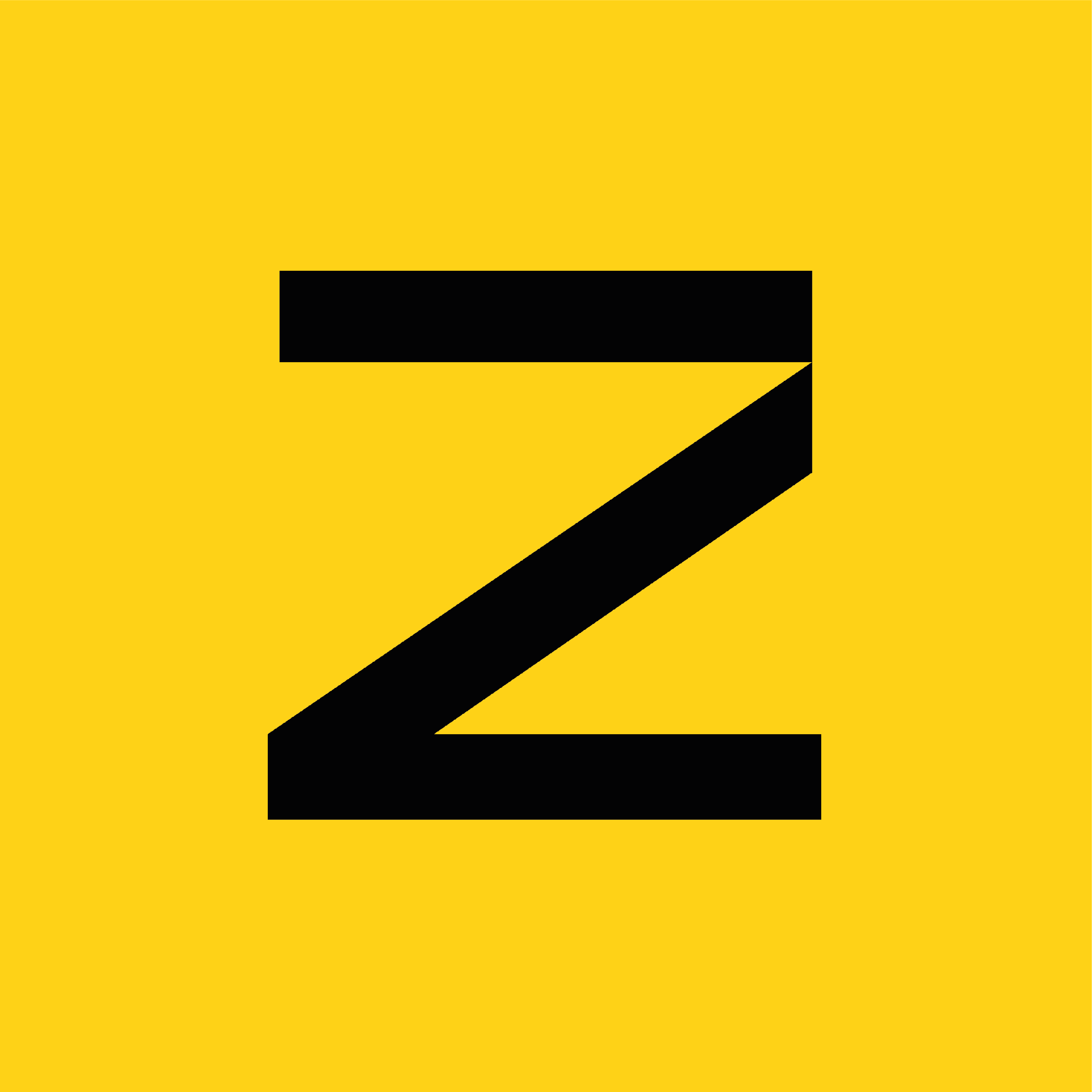 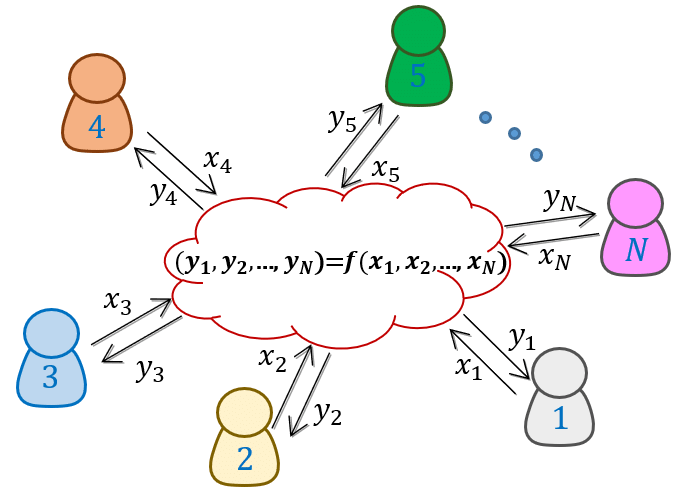 RWC, Toronto, 2024
Authors:
M. Dahl, C. Danjou, D. Demmler, P. Ivanov, M. Joye, B. Libert, D. Rotaru, N. Smart, L. Thibault
Nigel Smart

Professor : COSIC, KU Leuven
Chief Academic Officer: Zama
@SmartCryptology
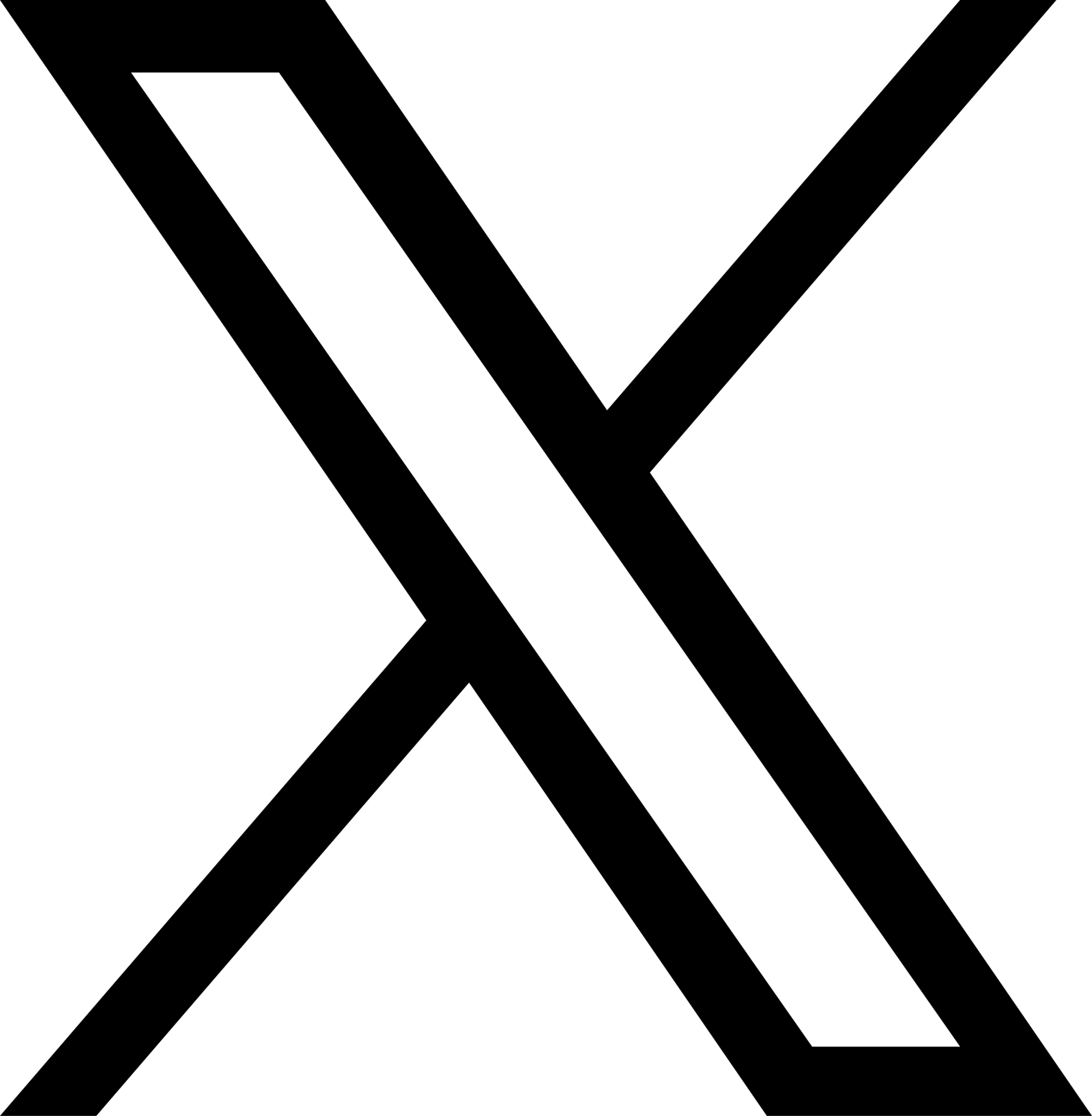 @SmartCryptology.bsky.social
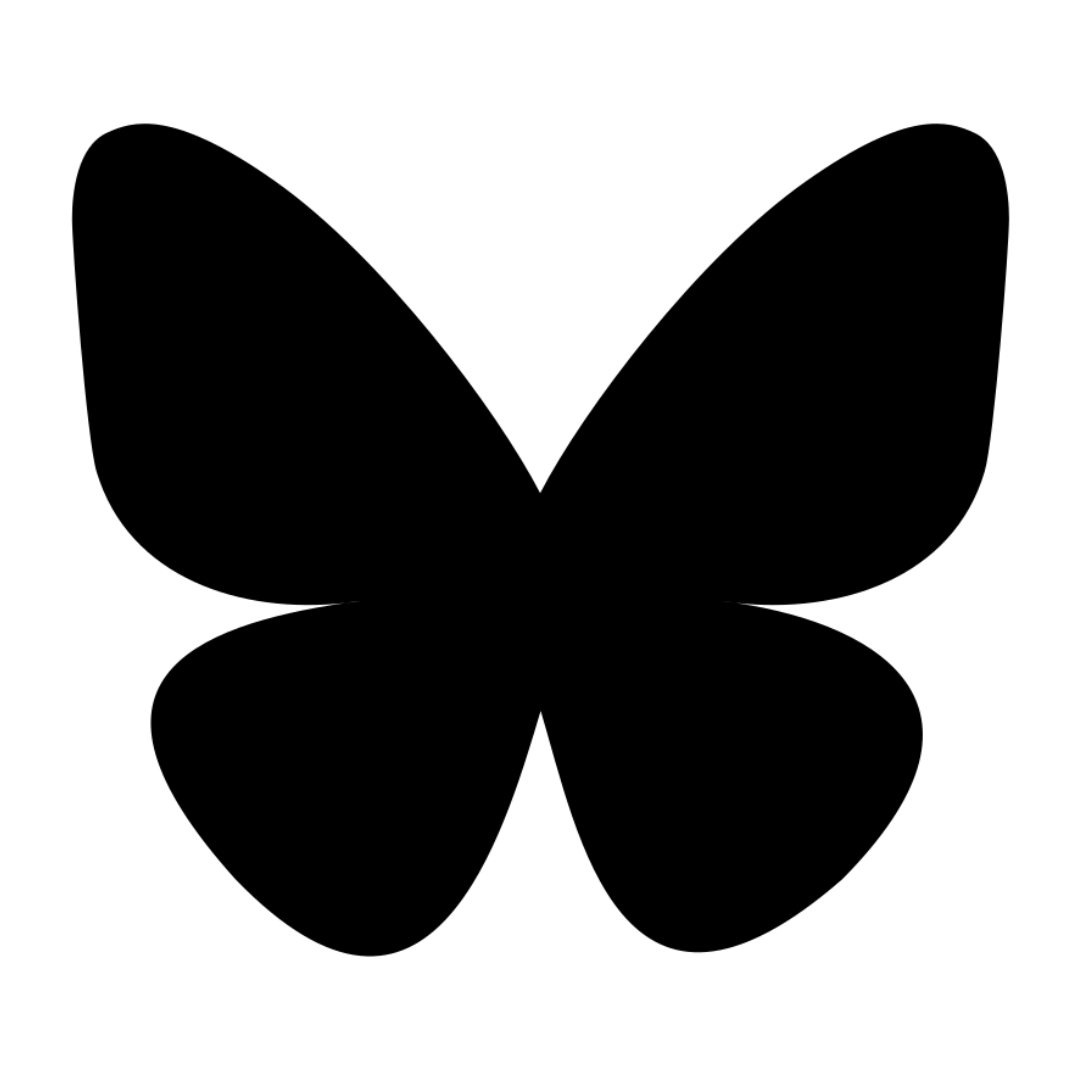 What is FHE?
An encryption scheme which allows one to compute an encryption of the output of any function of the underlying plaintexts.

Given 	Enc(m1), … Enc(mn)   one can compute

		Enc(F(m1,…mn))

for any function F

Only the person holding the decryption key can obtain the output F(m1,…mn)
2
2
Zama                      COSIC
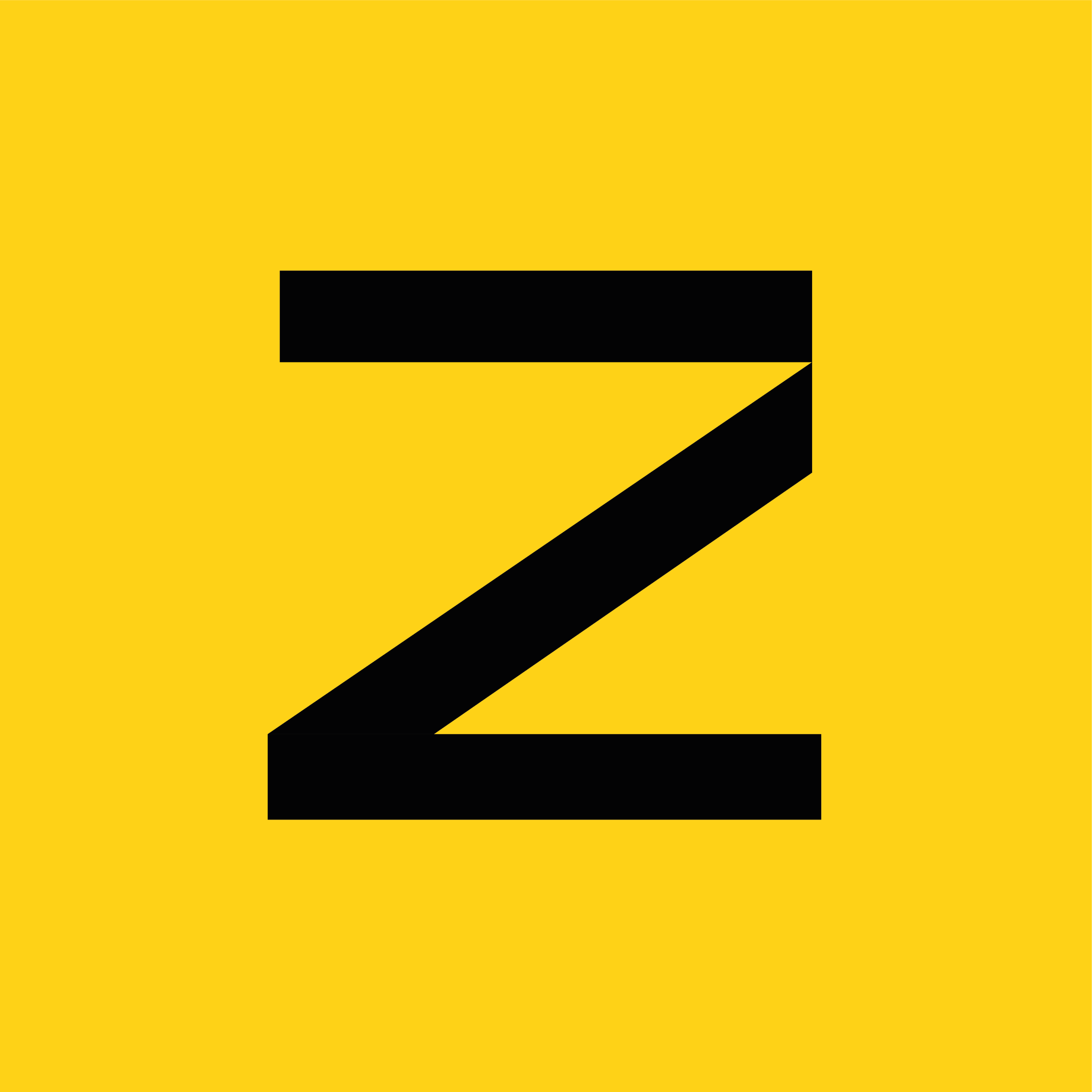 ZAMA
COSIC
What is MPC?
Allows n parties to compute a known function on their private data 

Privacy: Only what can be deduced from the output is revealed

Correctness: If all parties behave then the correct output is obtained

Robustness: Even if bad parties deviate from the protocol then the honest parties receive the correct output
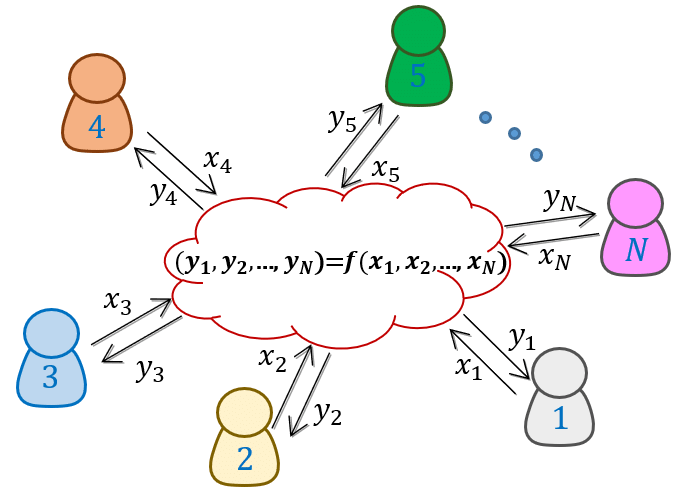 3
Zama                      COSIC
Zama                      COSIC
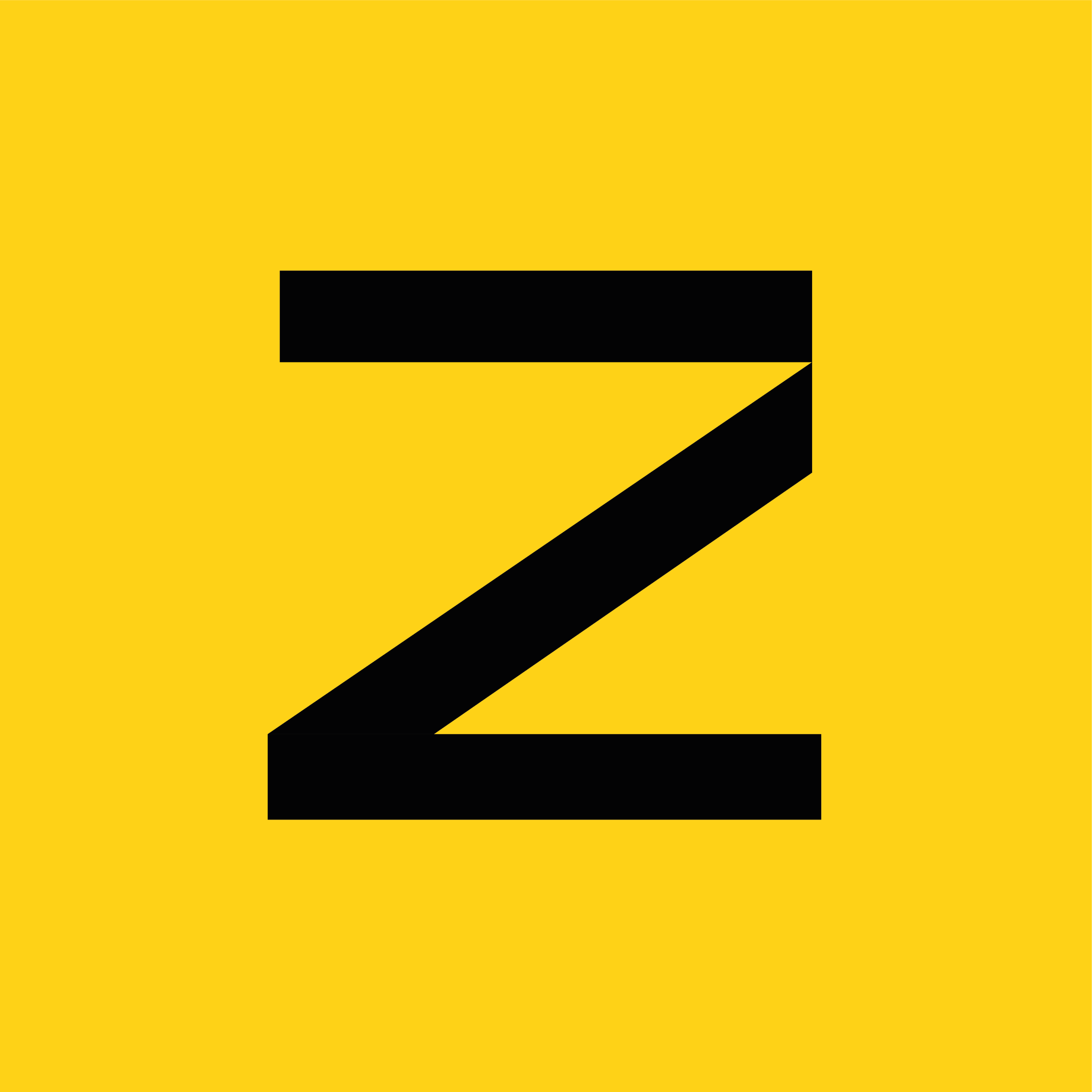 ZAMA
COSIC
Gentry’s FHE-Based MPC Protocol
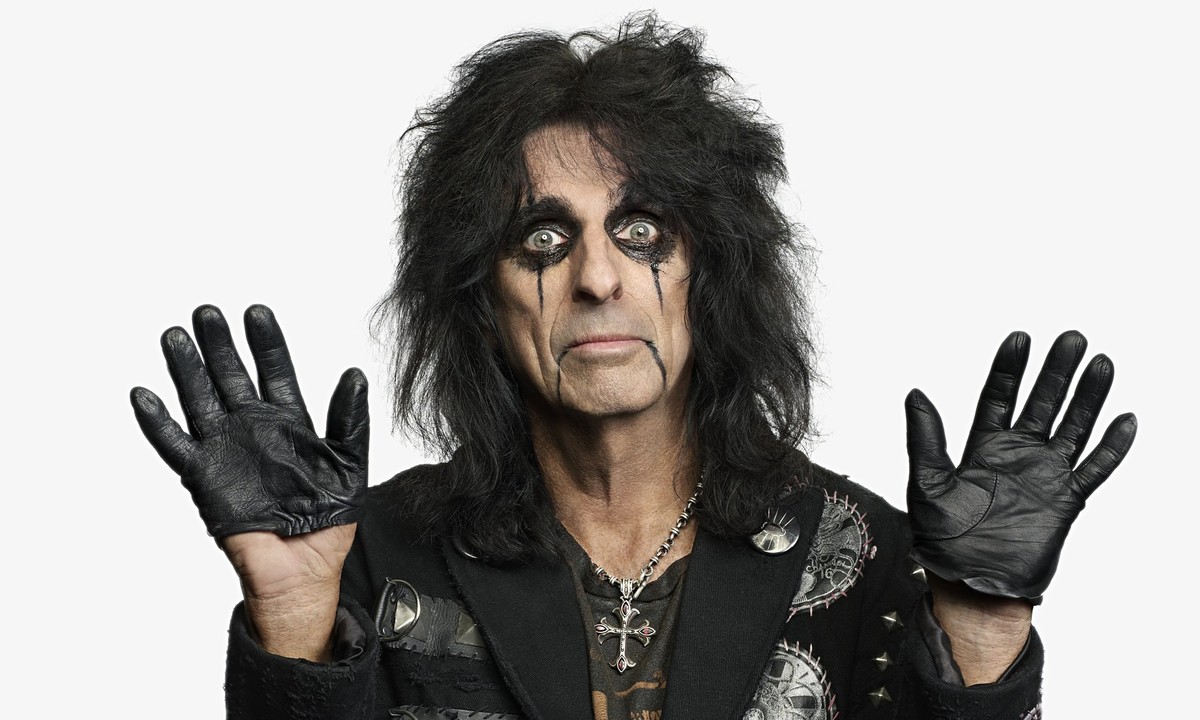 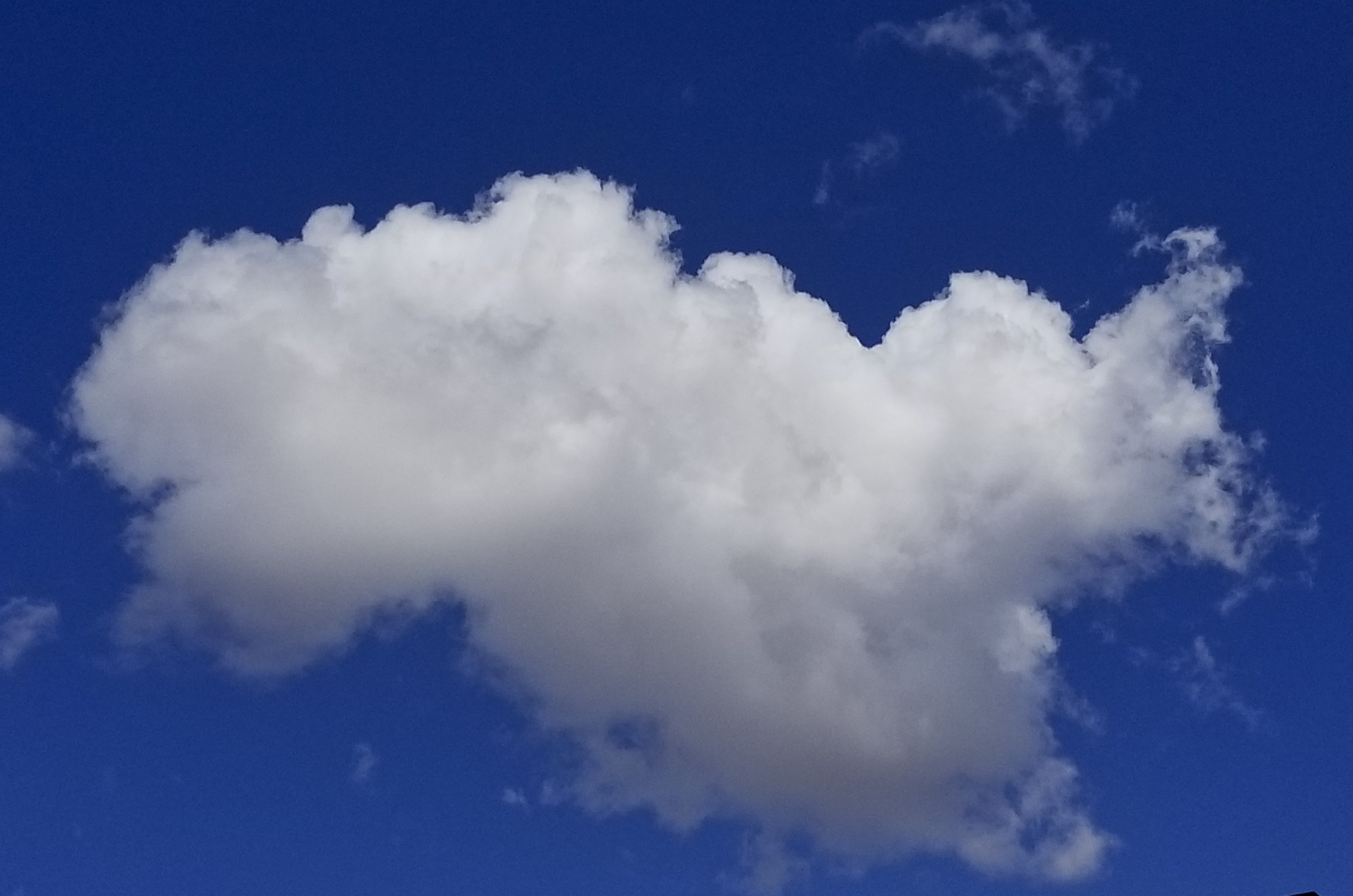 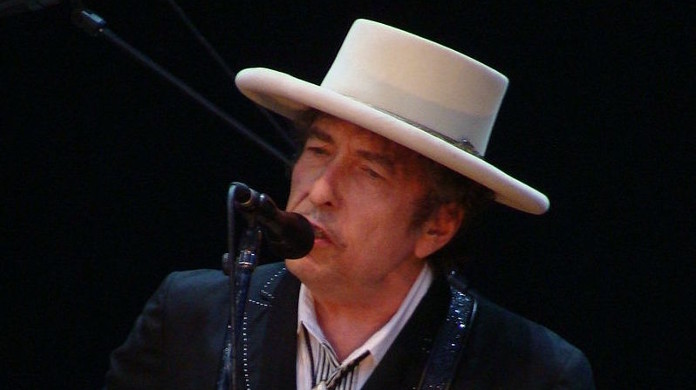 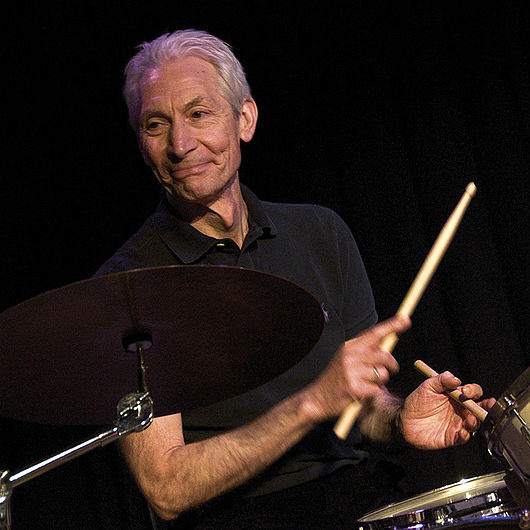 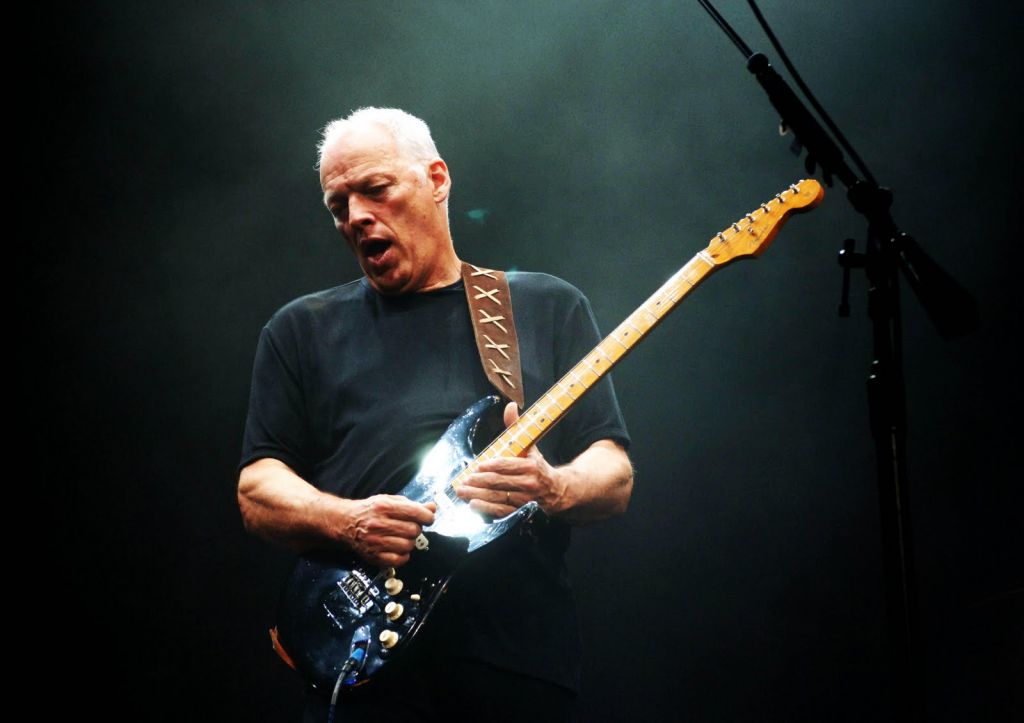 4
4
Zama                      COSIC
Zama                      COSIC
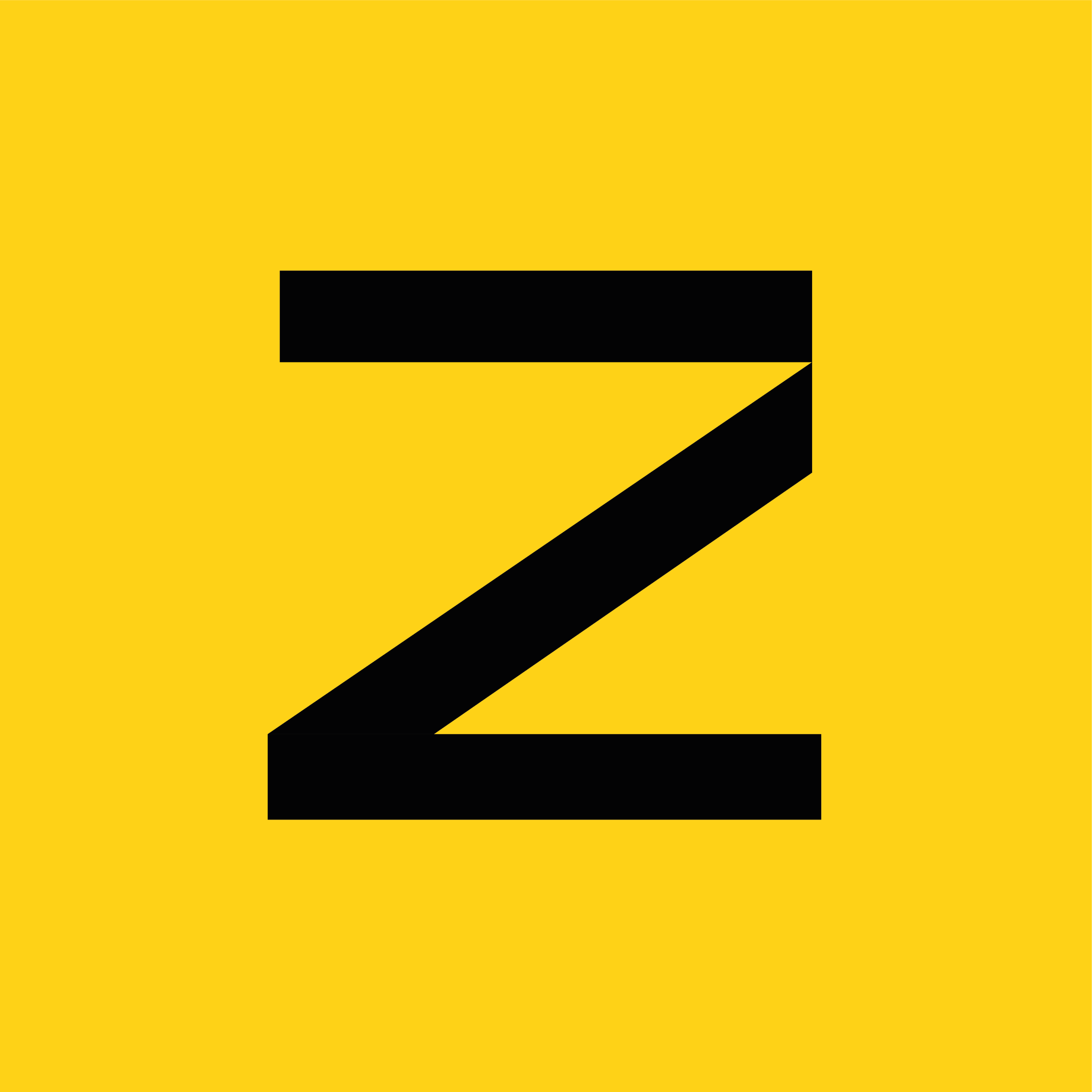 ZAMA
COSIC
Gentry’s FHE-Based MPC Protocol (Setup)
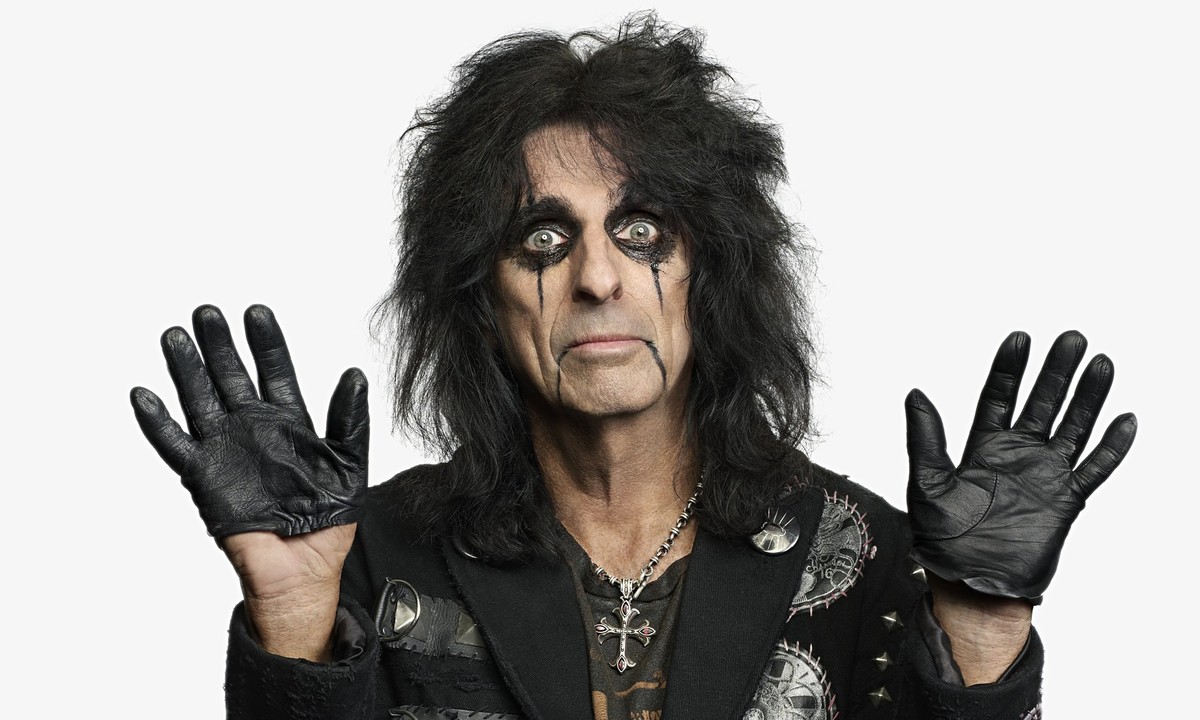 SKA
PK
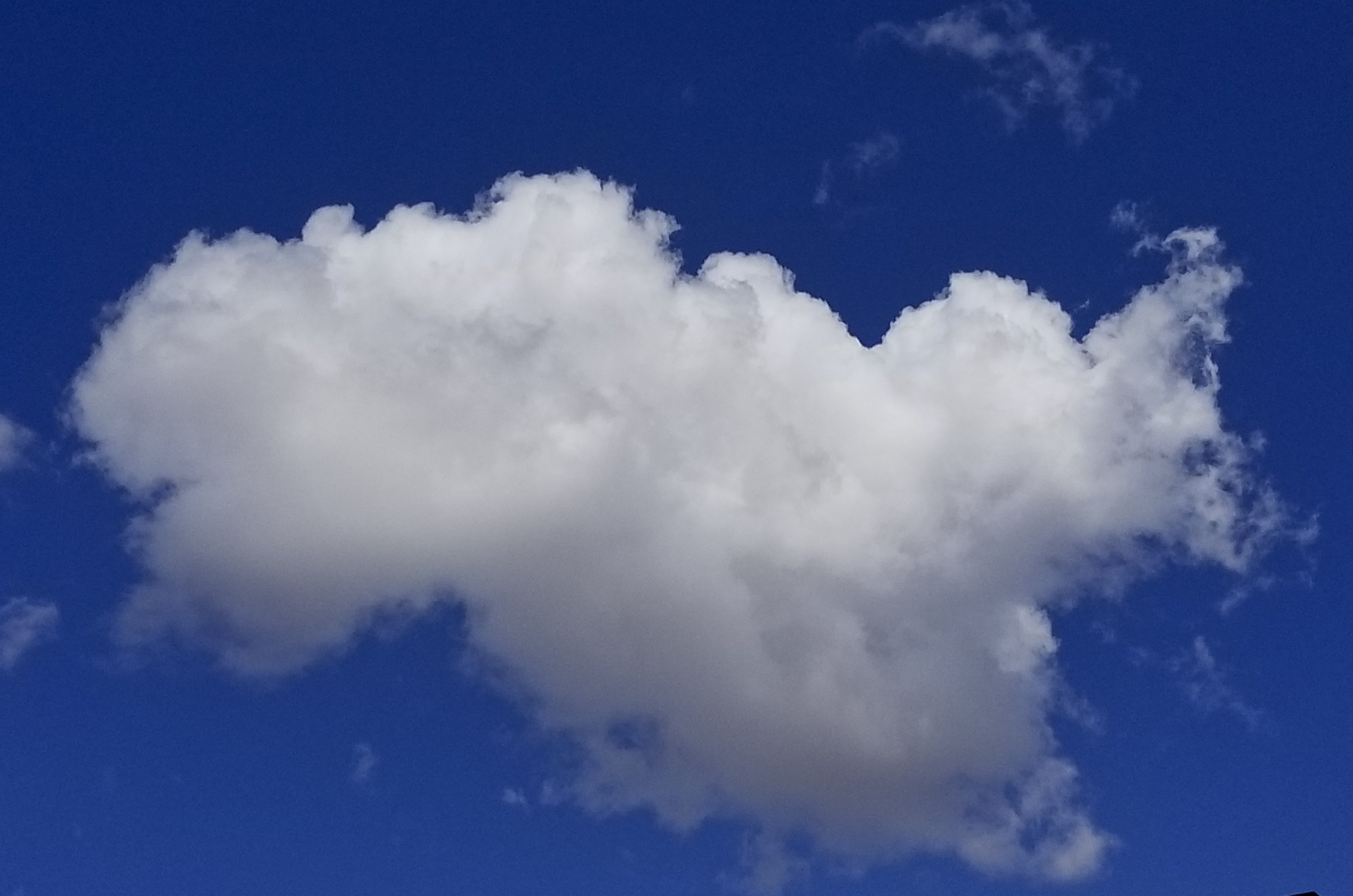 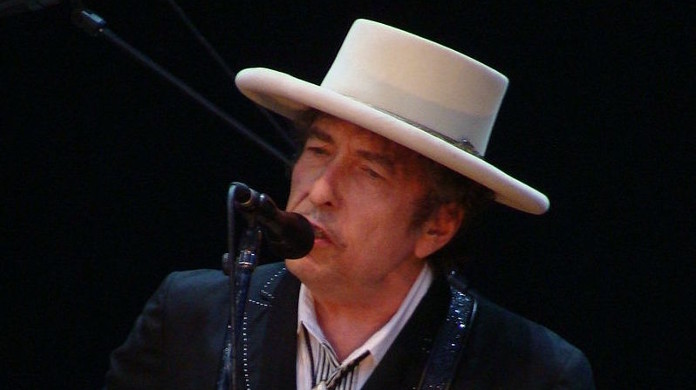 SKB
PK
PK
Threshold Key Generation
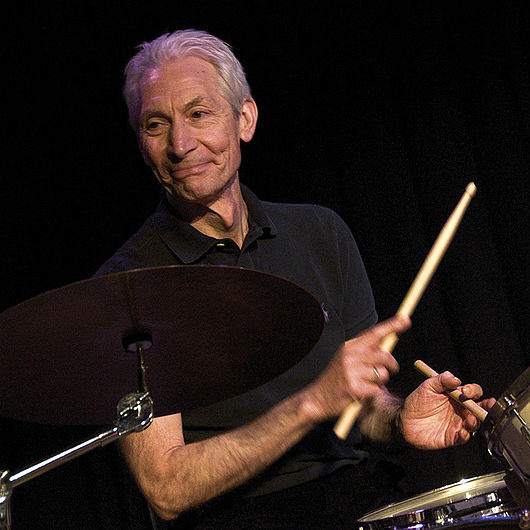 SKC
PK
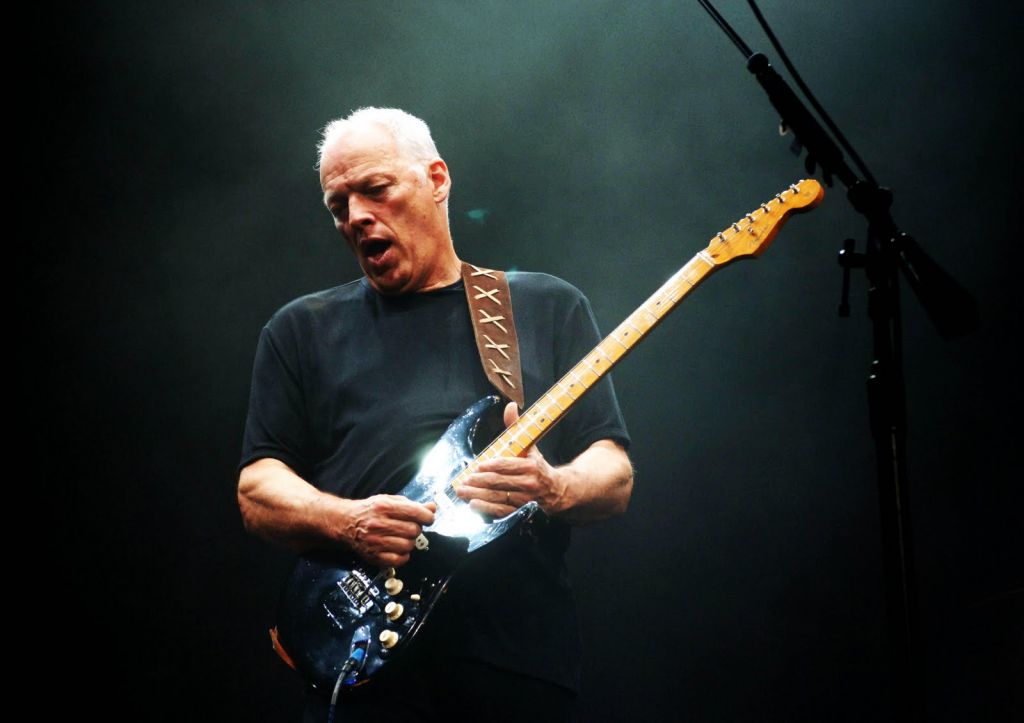 SKD
PK
5
5
Zama                      COSIC
Zama                      COSIC
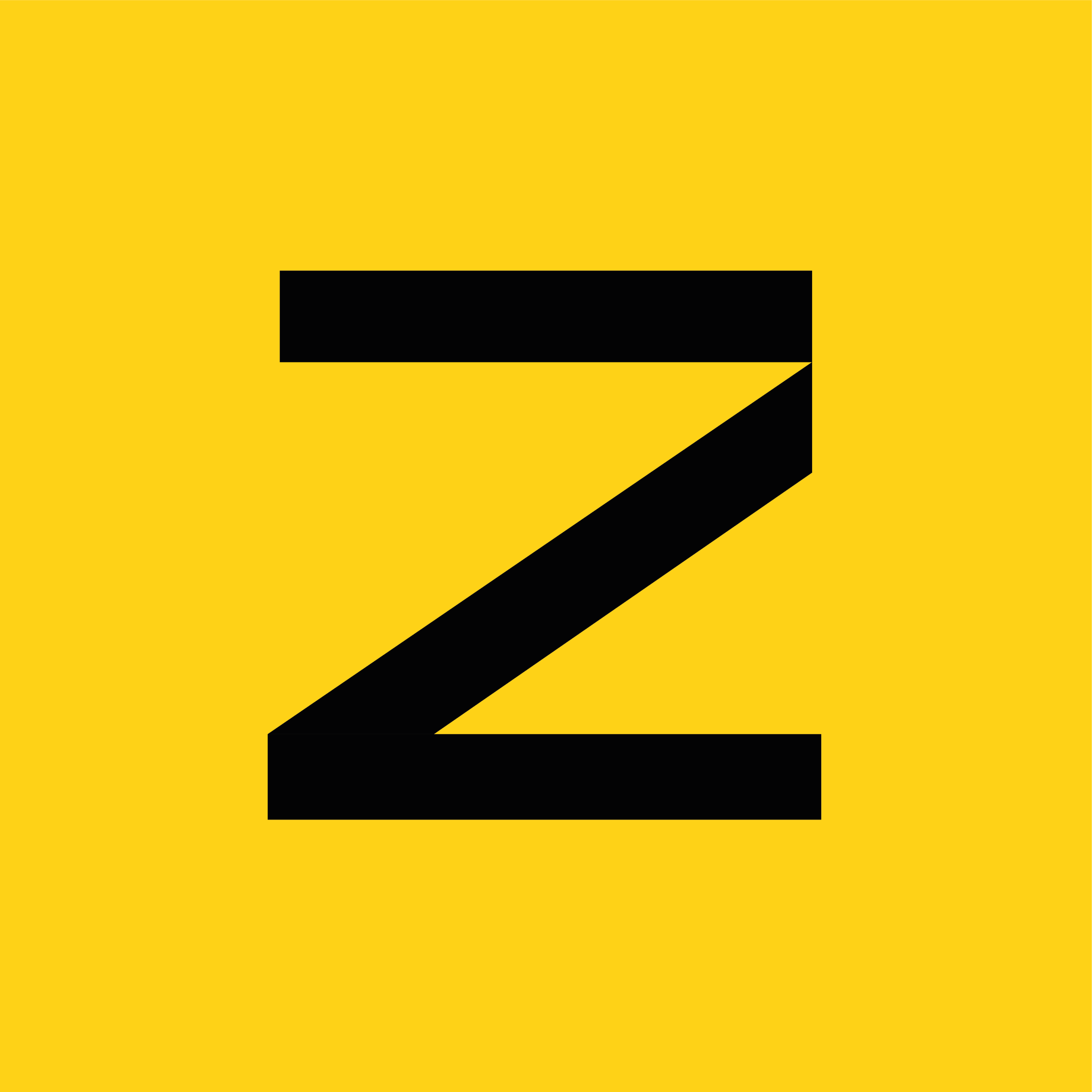 ZAMA
COSIC
Gentry’s FHE-Based MPC Protocol (Input)
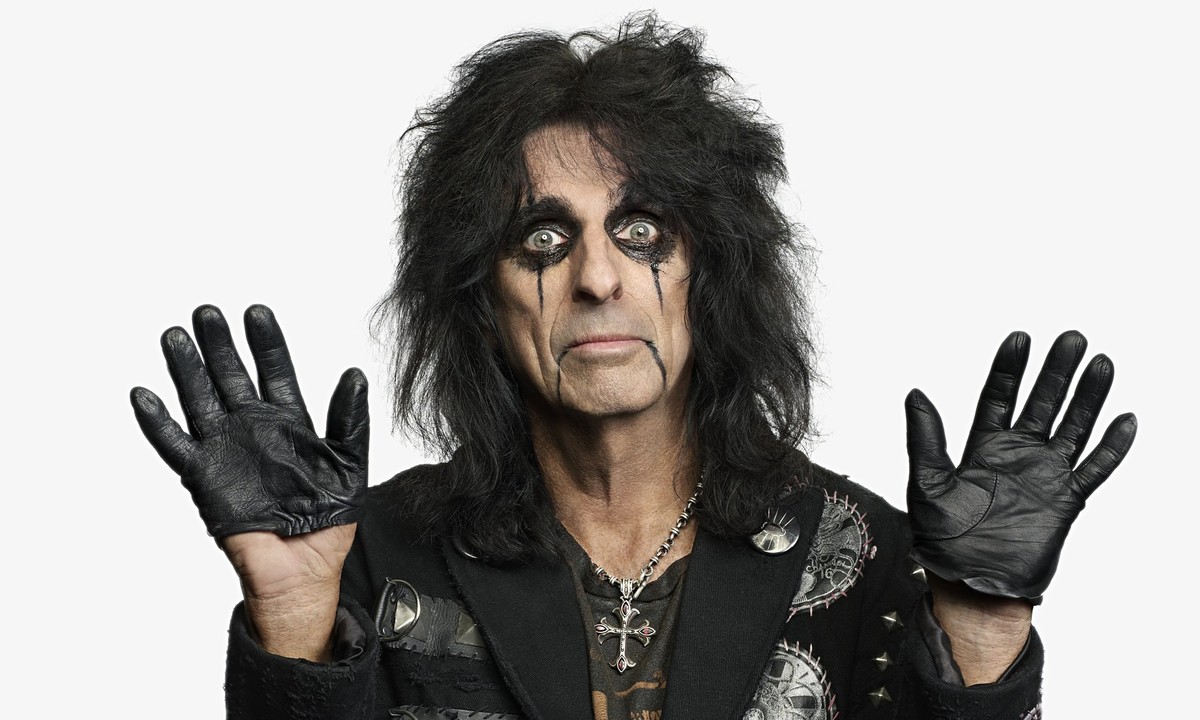 ctA = Enc(PK, mA)
PK
SKA
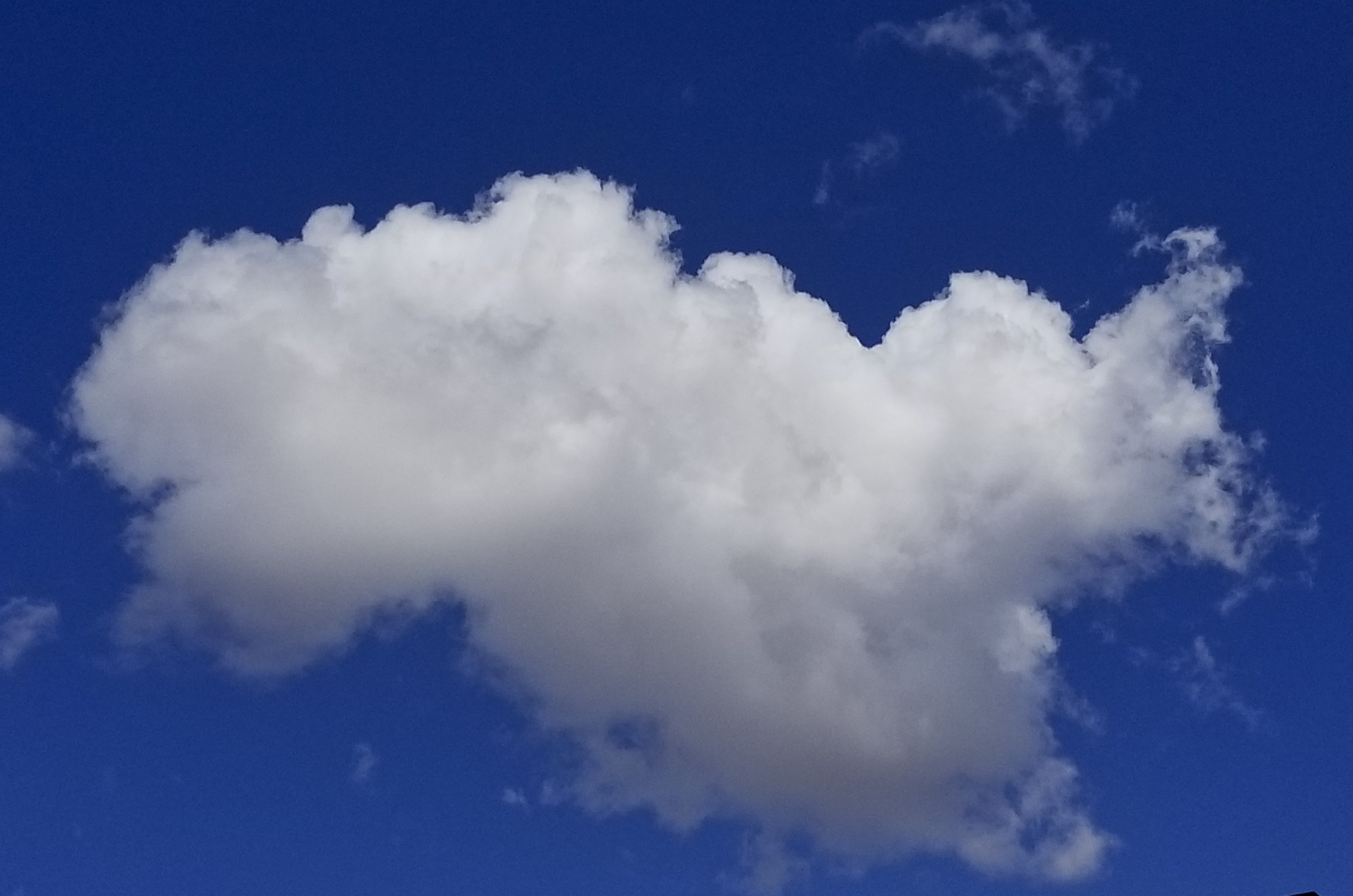 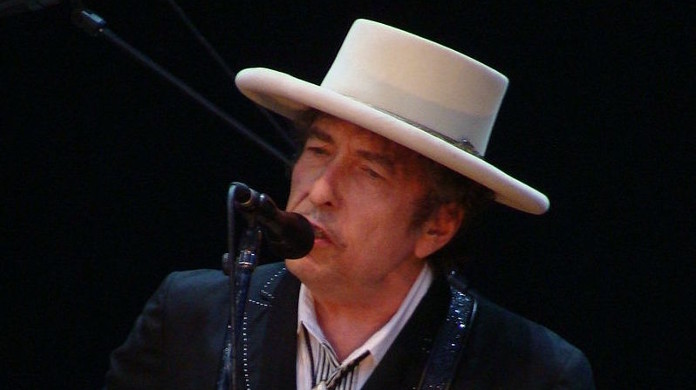 ctB = Enc(PK, mB)
PK
SKB
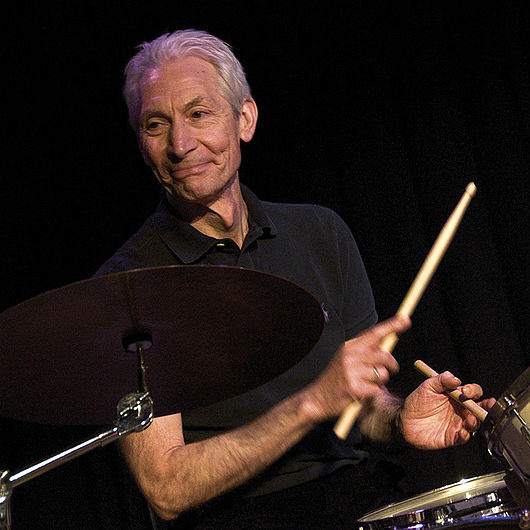 ctC = Enc(PK, mC)
PK
SKC
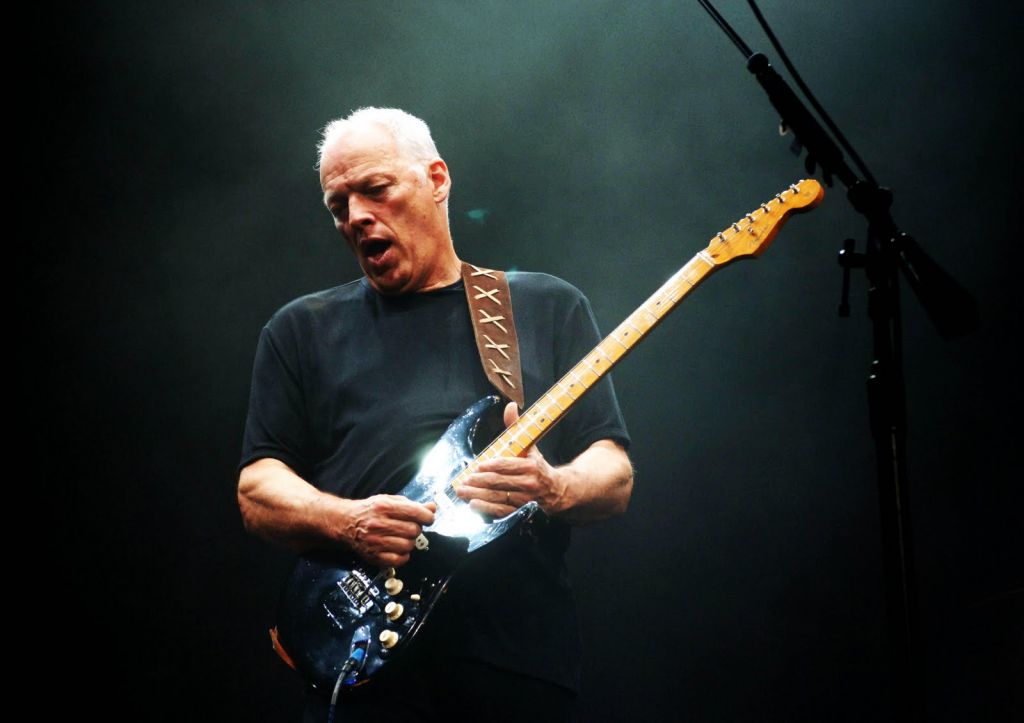 ctD = Enc(PK, mD)
PK
PK
SKD
6
6
Zama                      COSIC
Zama                      COSIC
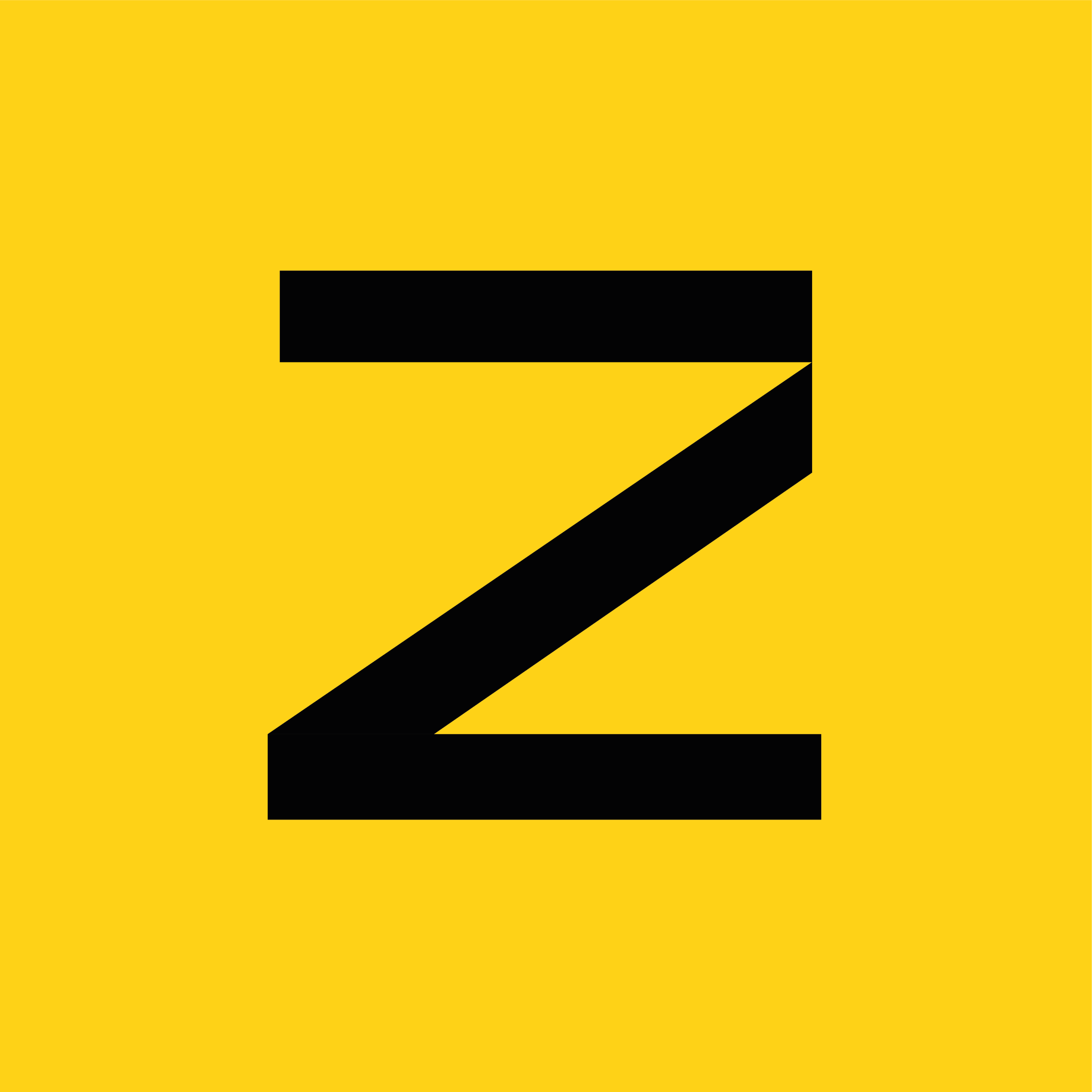 ZAMA
COSIC
Gentry’s FHE-Based MPC Protocol (Evaluation)
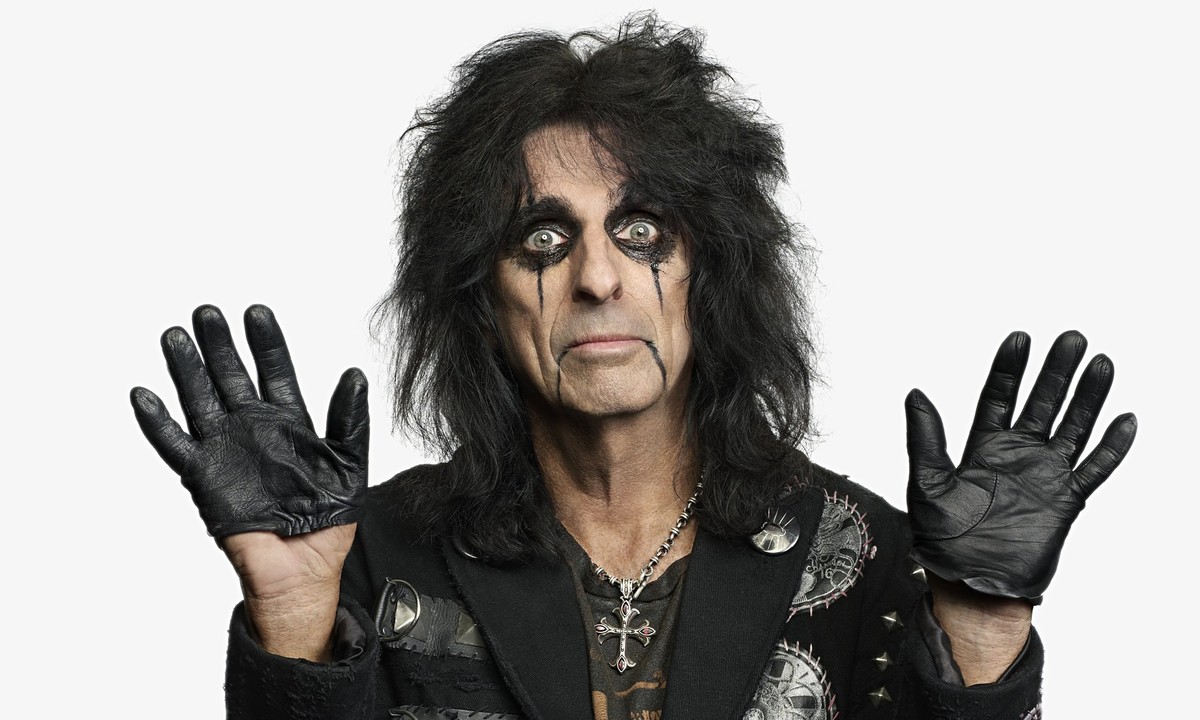 PK
SKA
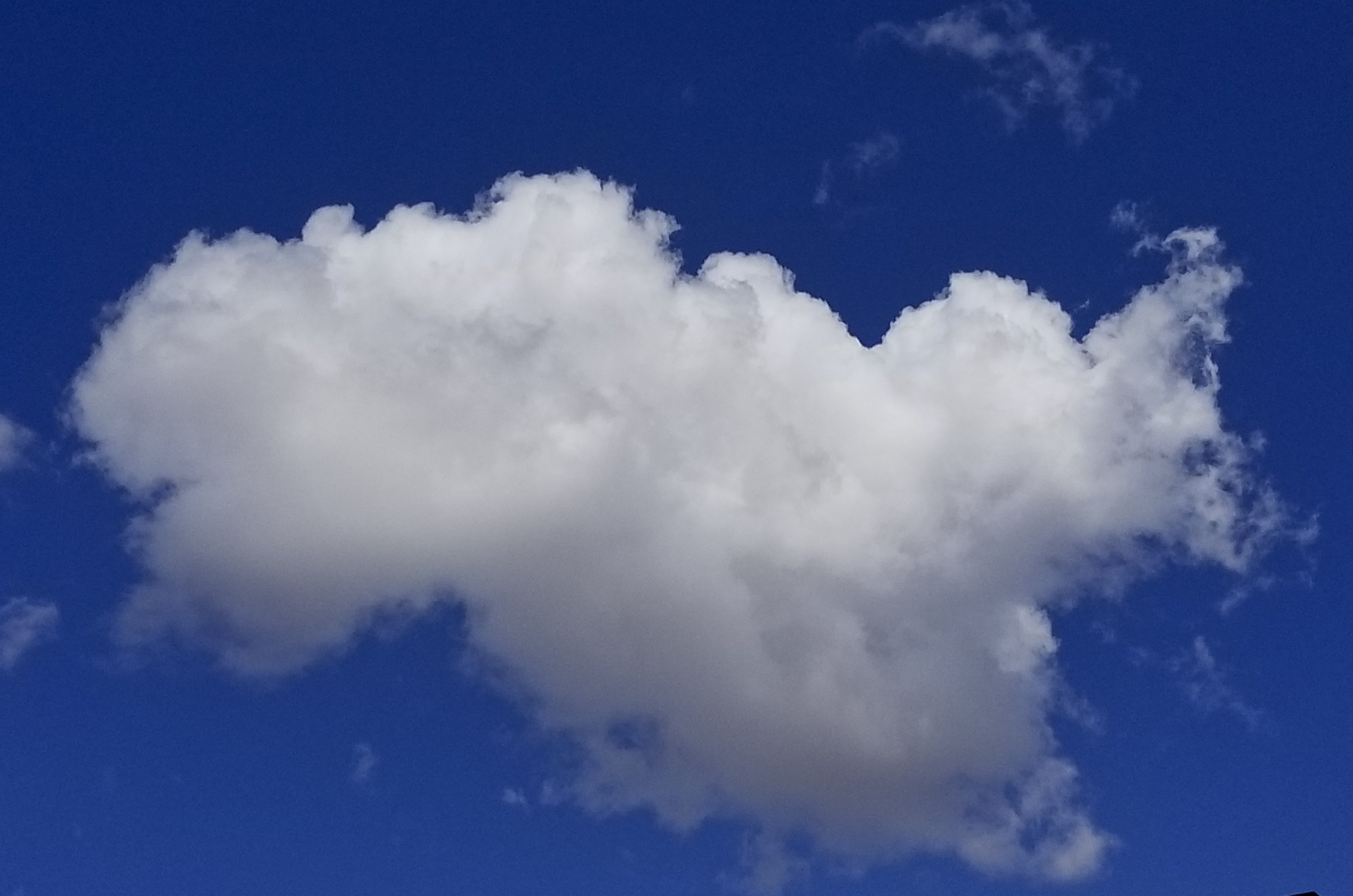 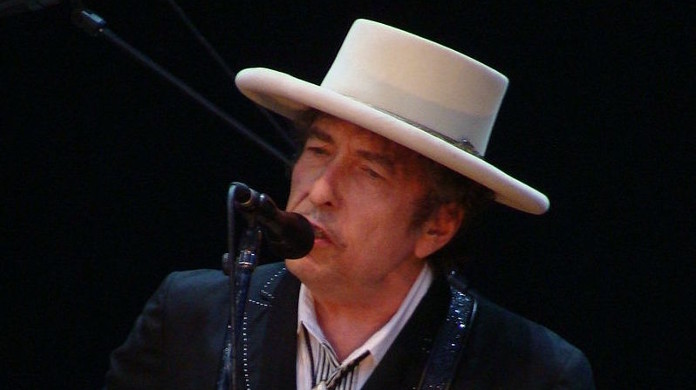 PK
SKB
ctF = F(ctA, ctB, ctC, ctD)
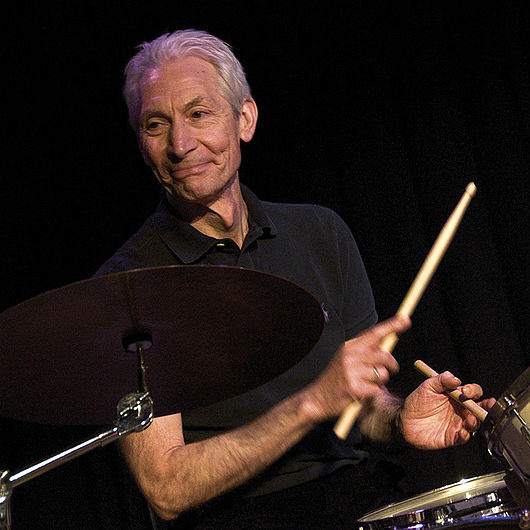 PK
SKC
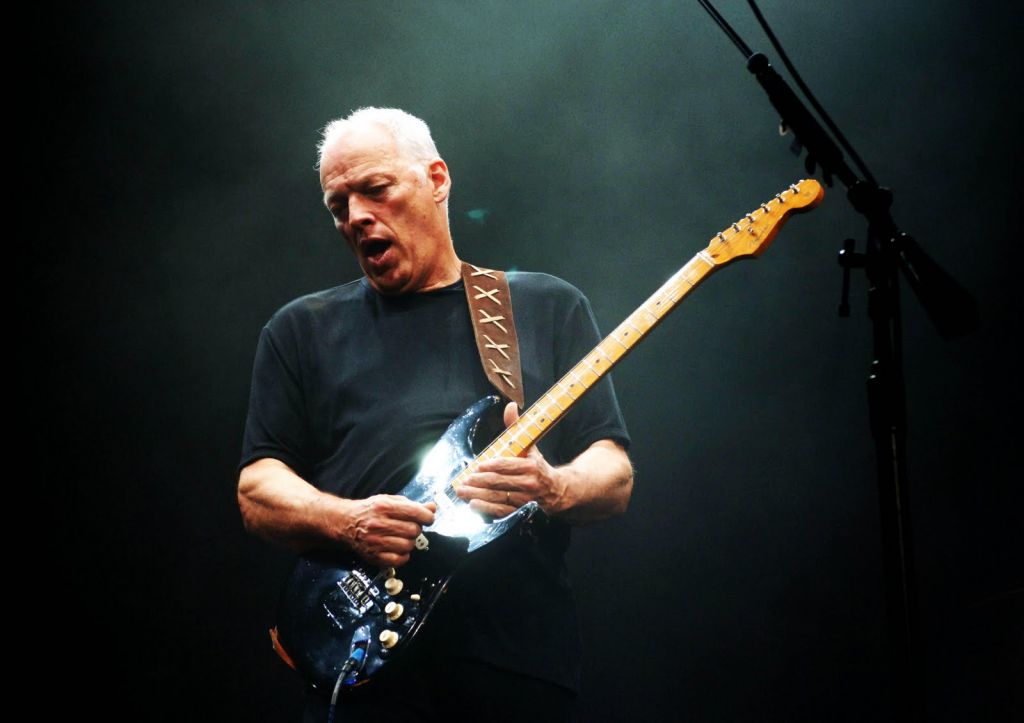 PK
PK
SKD
7
7
Zama                      COSIC
Zama                      COSIC
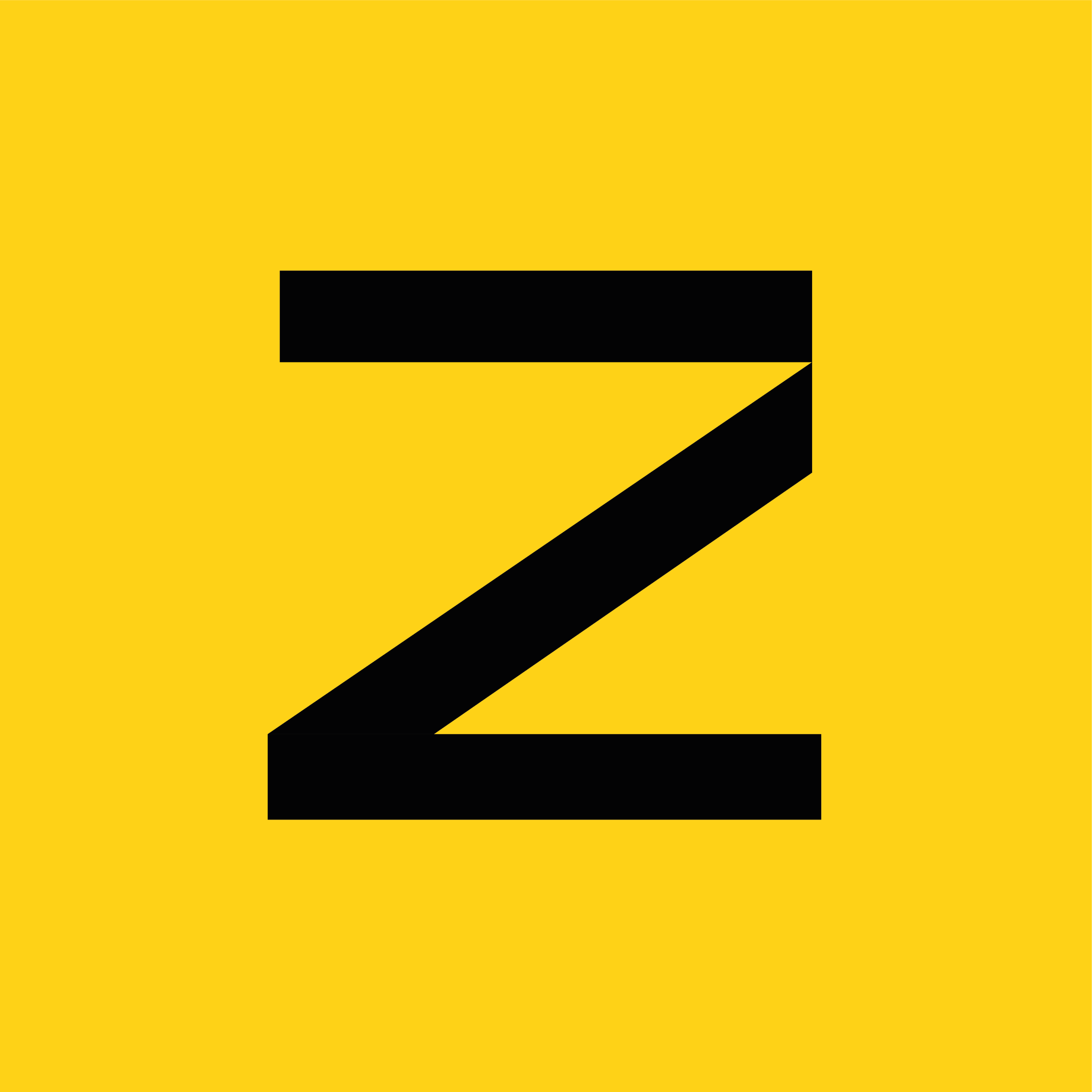 ZAMA
COSIC
Gentry’s FHE-Based MPC Protocol (Output)
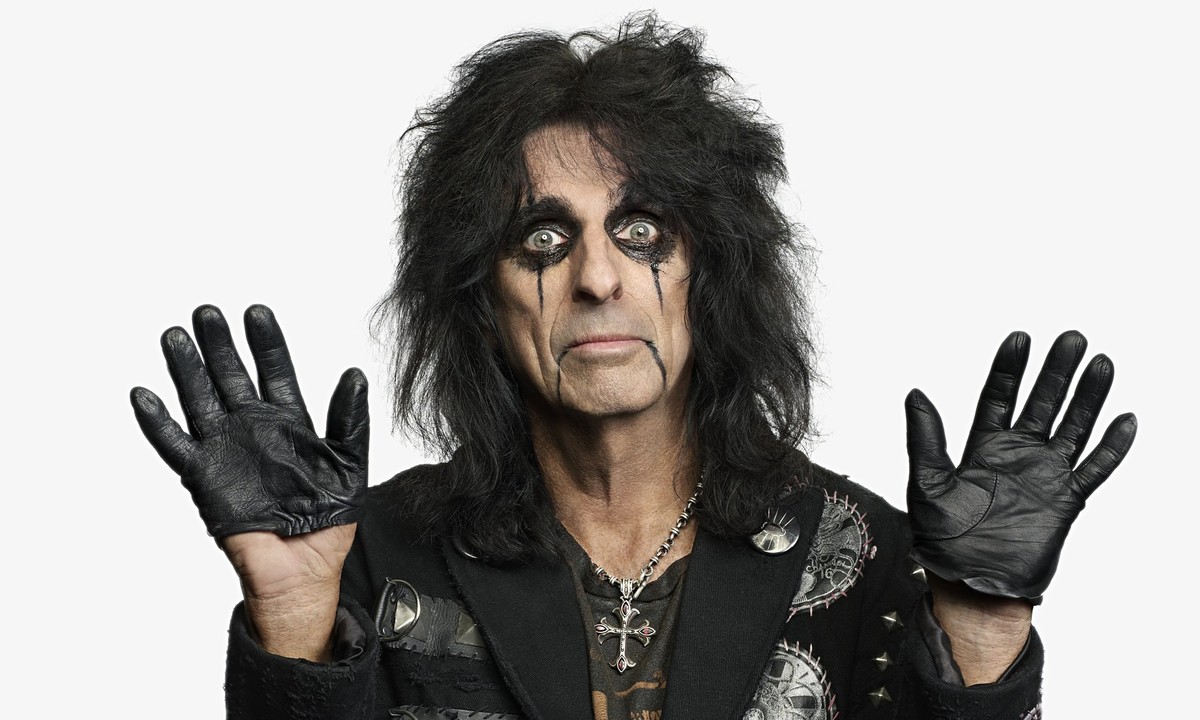 PK
SKA
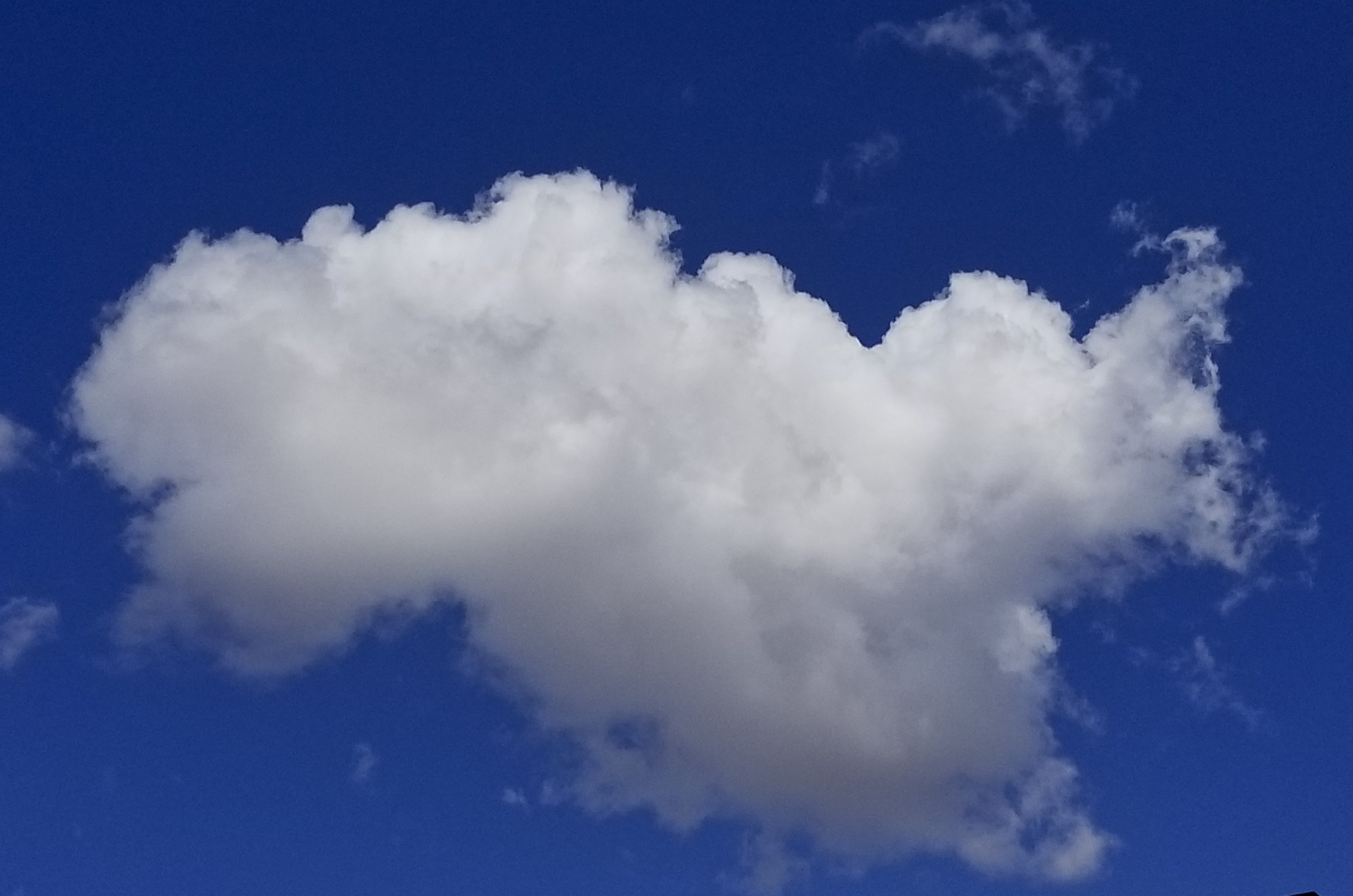 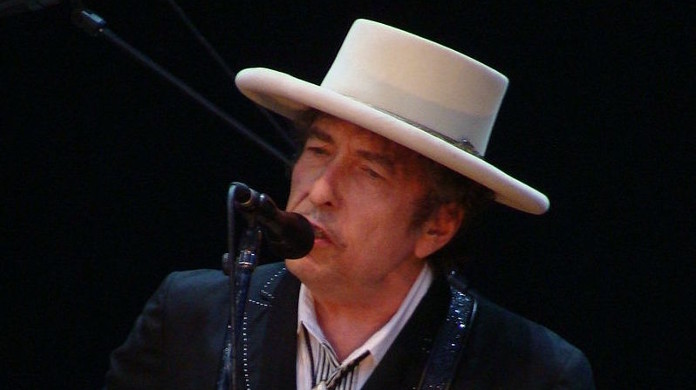 PK
ctF
F
SKB
Threshold Decryption
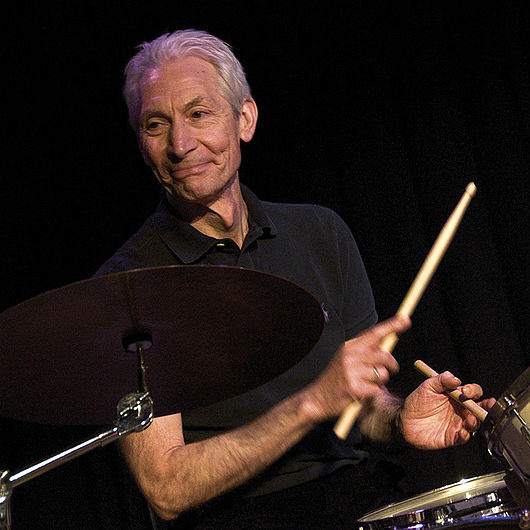 PK
SKC
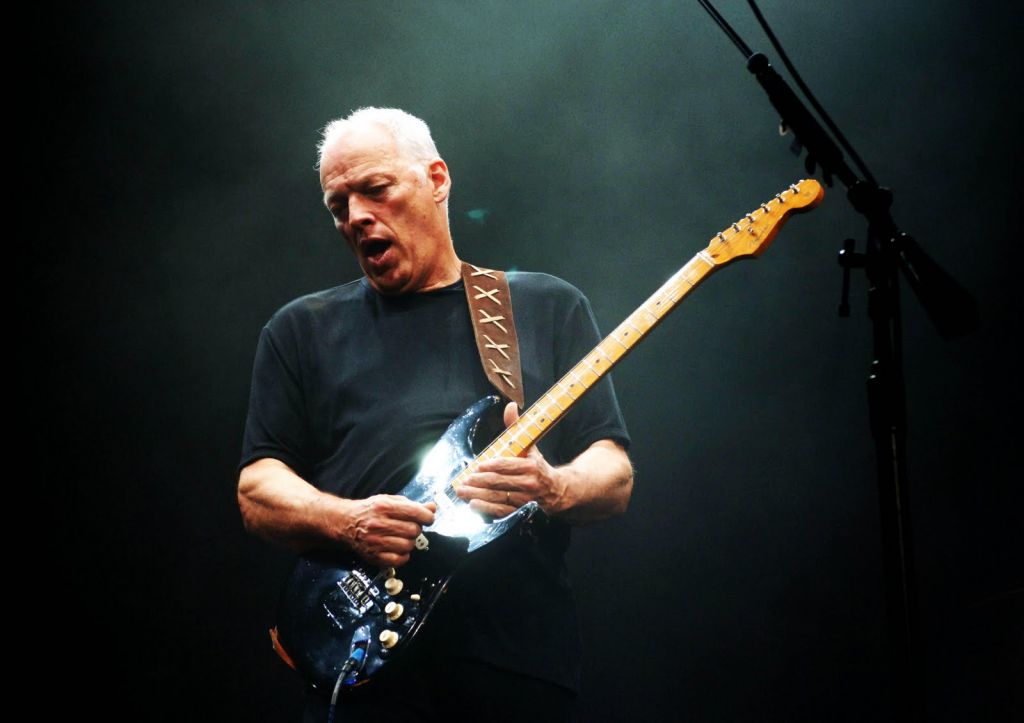 PK
PK
The parties obtain F = F(mA, mB, mC, mD)
SKD
8
8
Zama                      COSIC
Zama                      COSIC
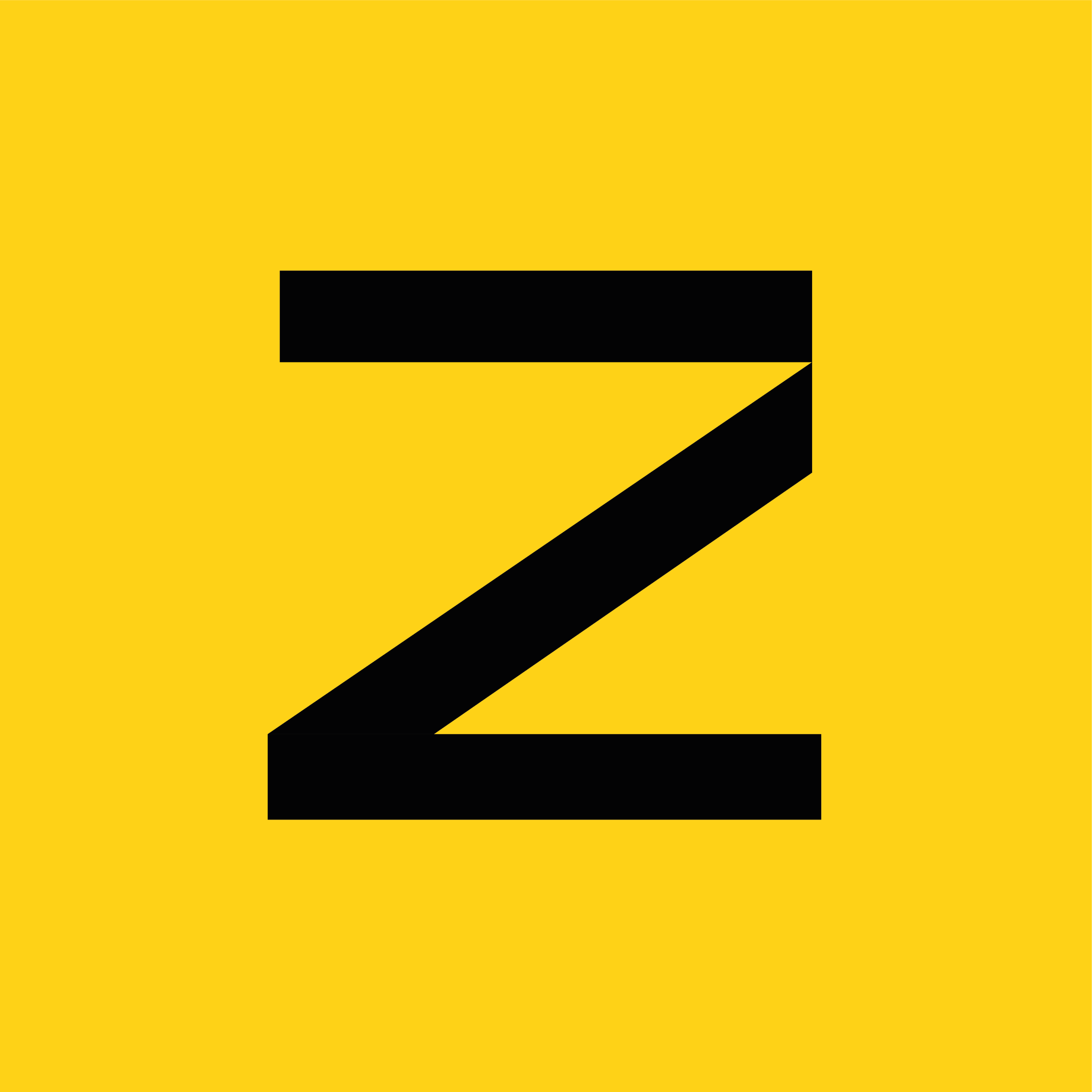 ZAMA
COSIC
Gentry’s FHE-Based MPC Protocol
Low round complexity (Two)
Communication complexity is function independent 
It only depends on input/output size


Only passively secure
There are loads of attack vectors
Our goal is to remove these attack vectors without increasing cost too much
Map it into a block chain scenario
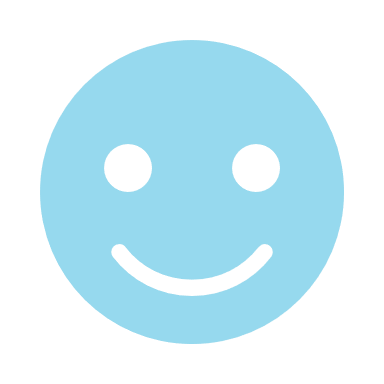 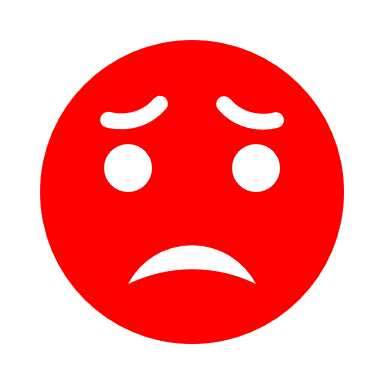 9
9
Zama                      COSIC
Zama                      COSIC
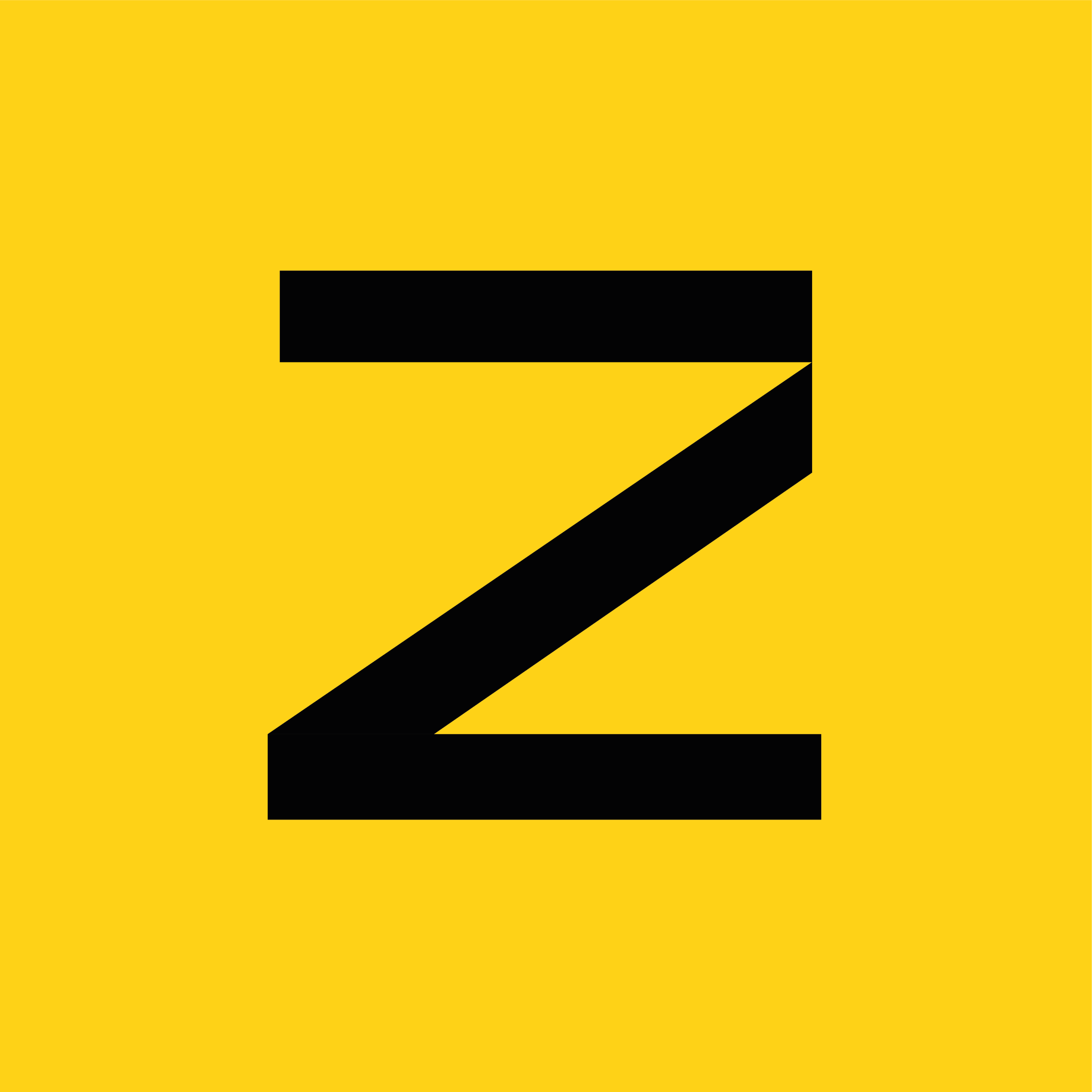 ZAMA
COSIC
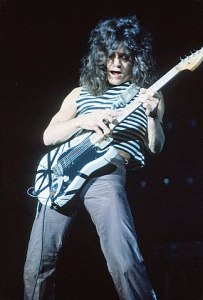 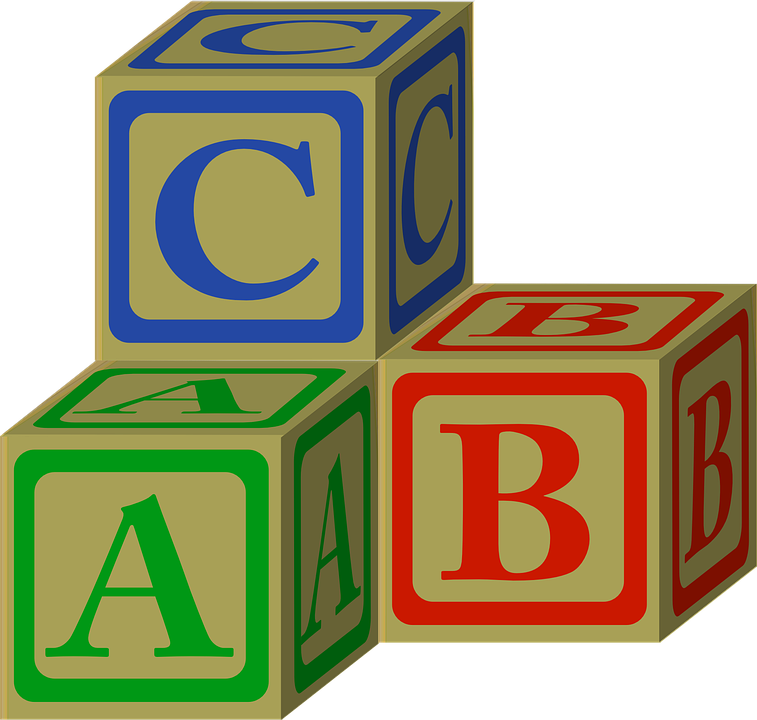 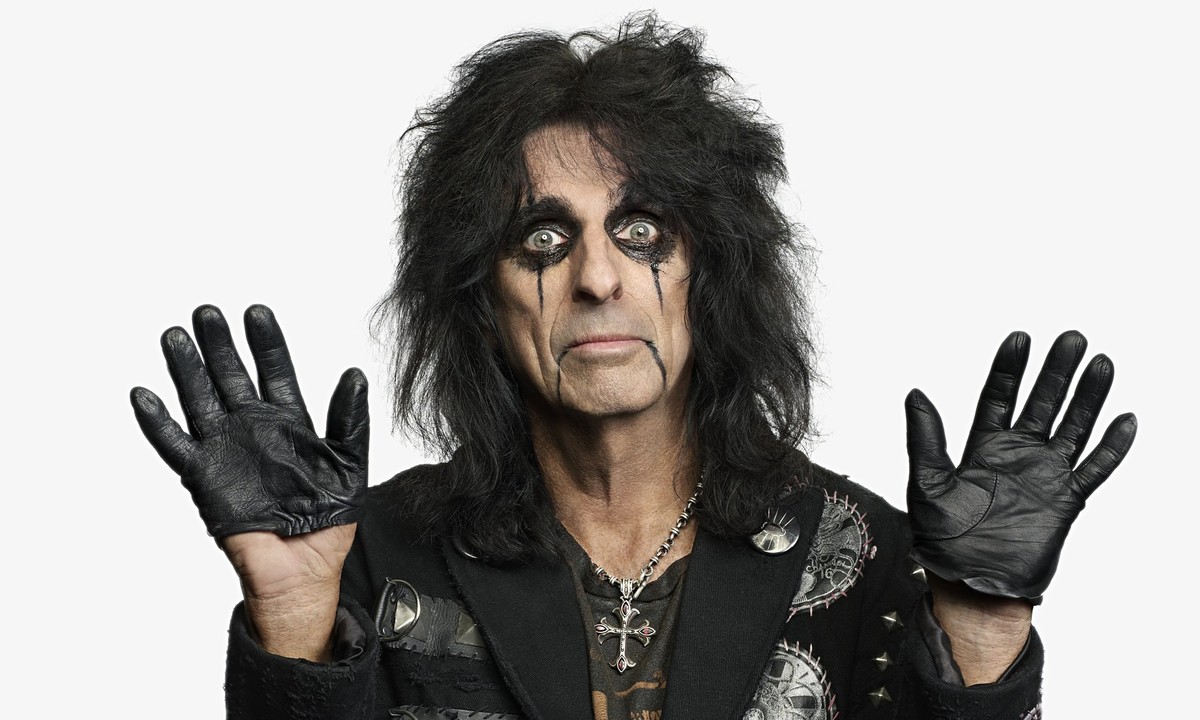 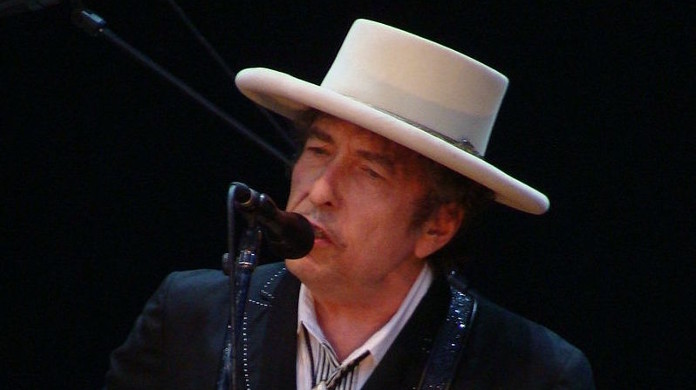 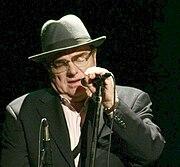 VALIDATORS
USERS
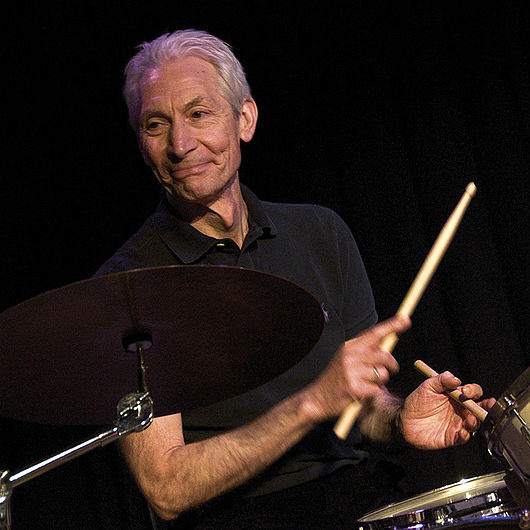 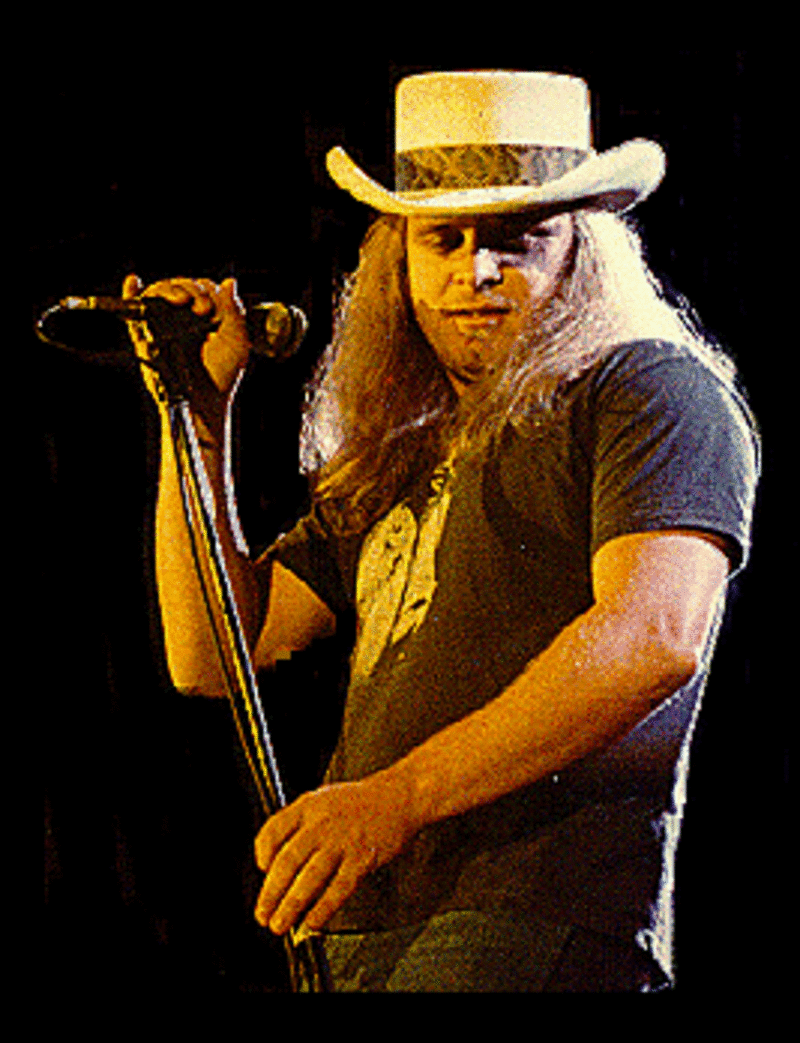 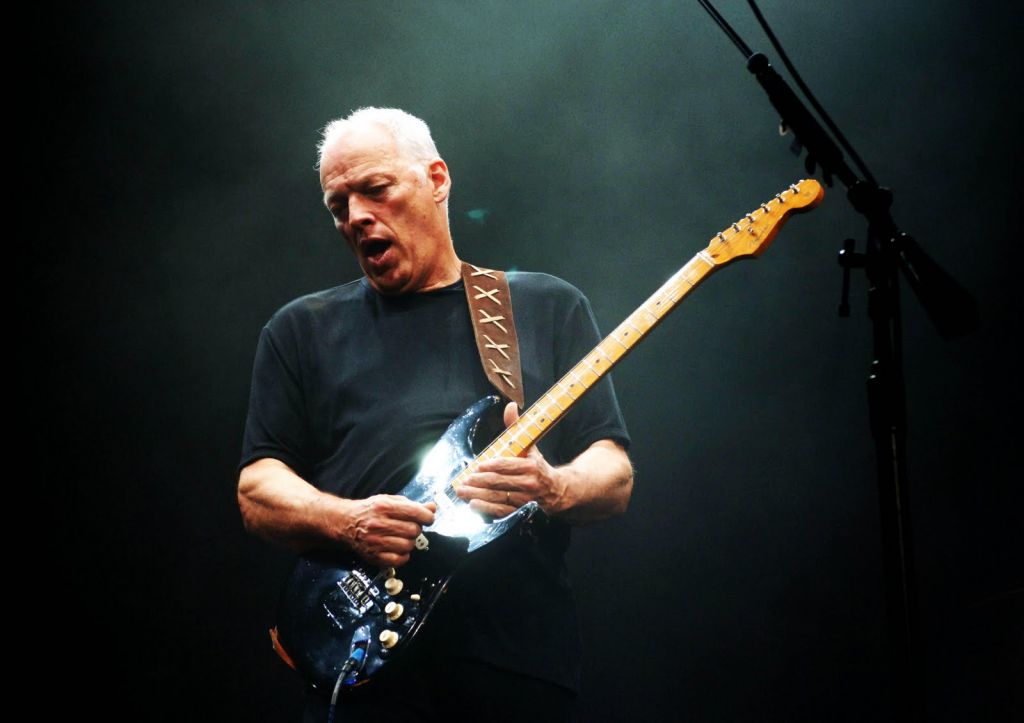 THRESHOLD DECRYPTION NODES
The Threshold Decryption Nodes are “Help”-er Nodes
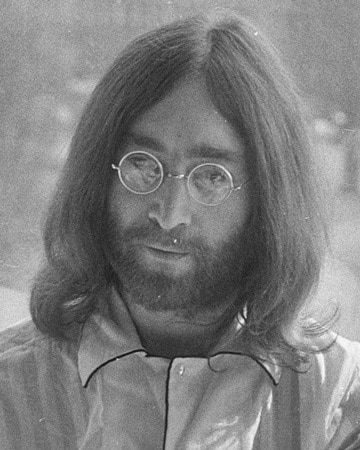 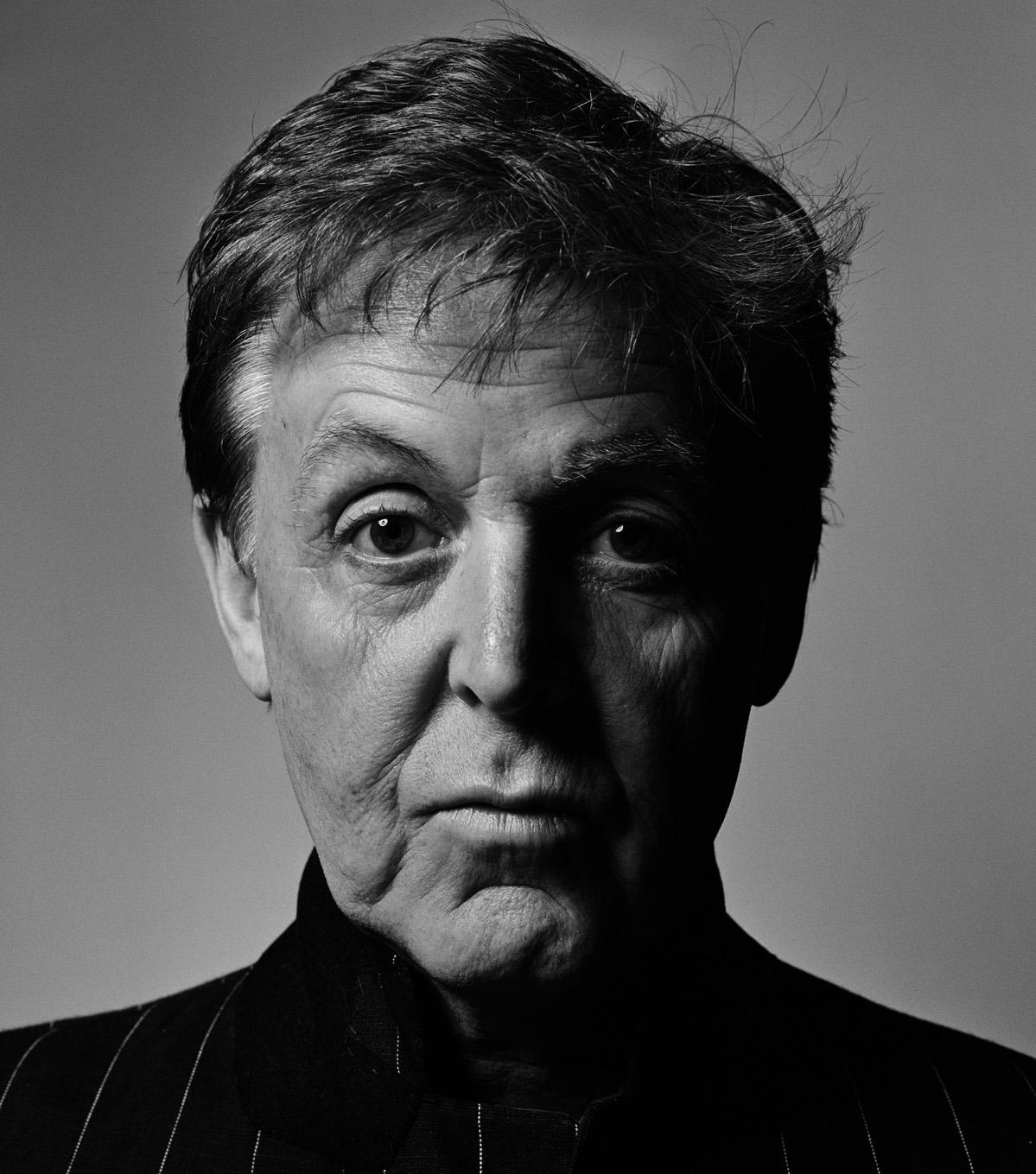 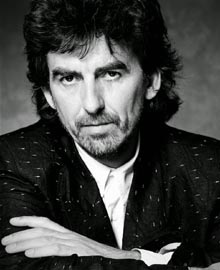 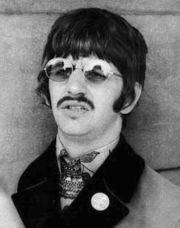 10
10
Zama                      COSIC
Zama                      COSIC
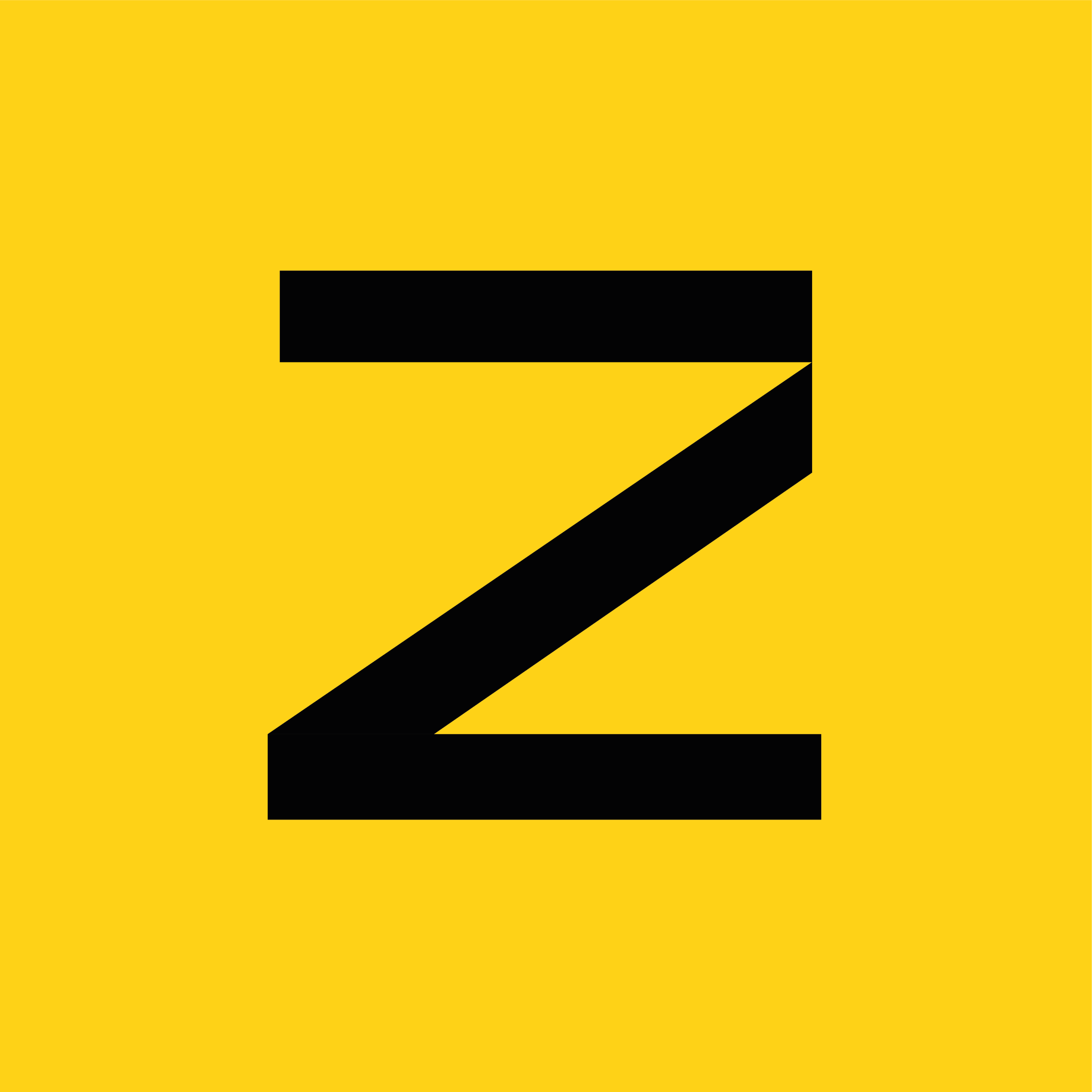 ZAMA
COSIC
PK
PK
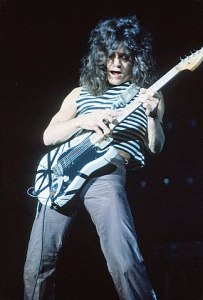 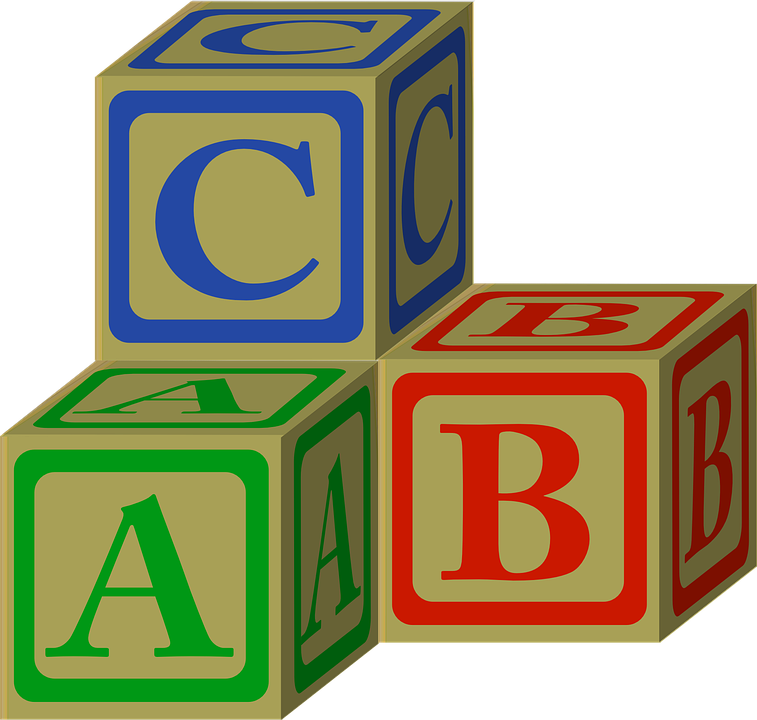 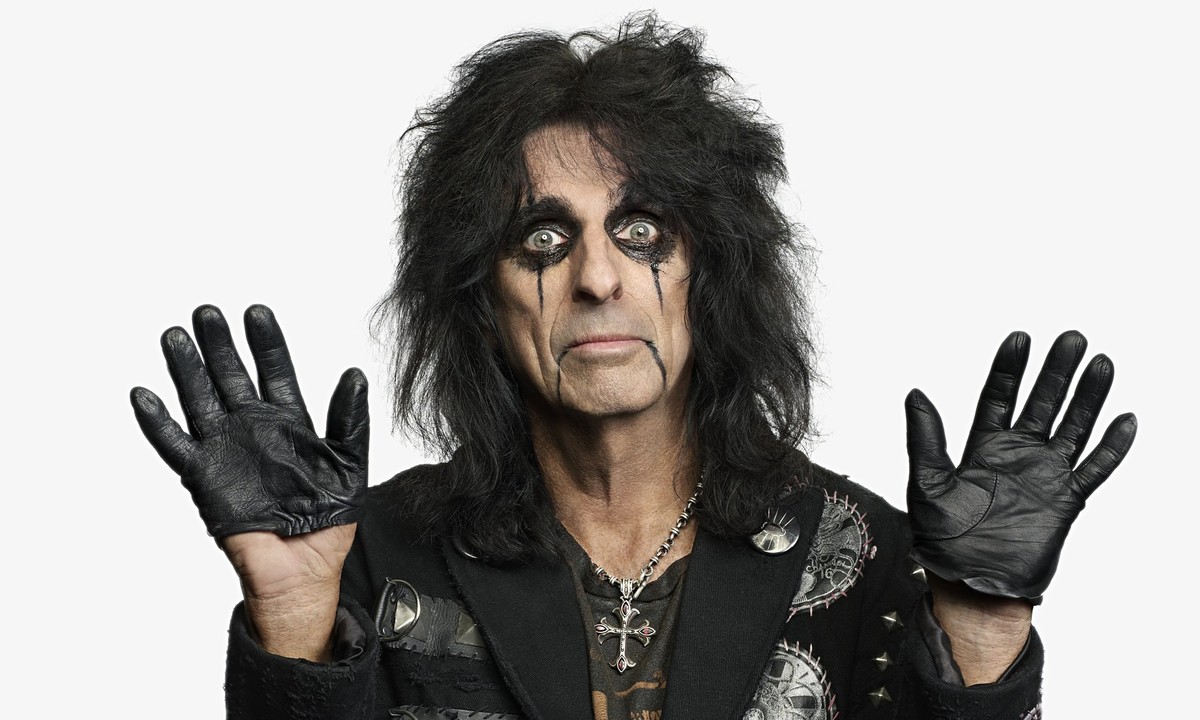 PK
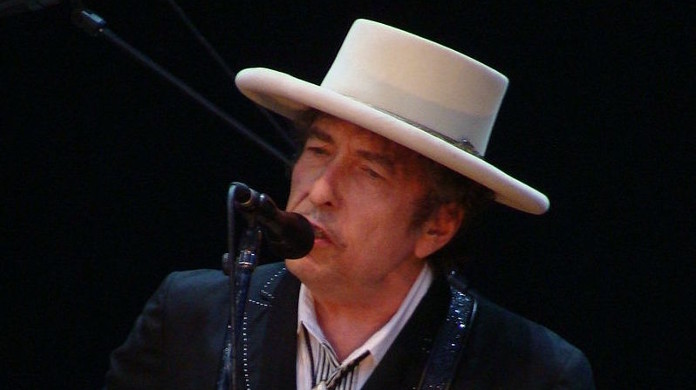 PK
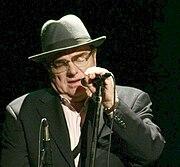 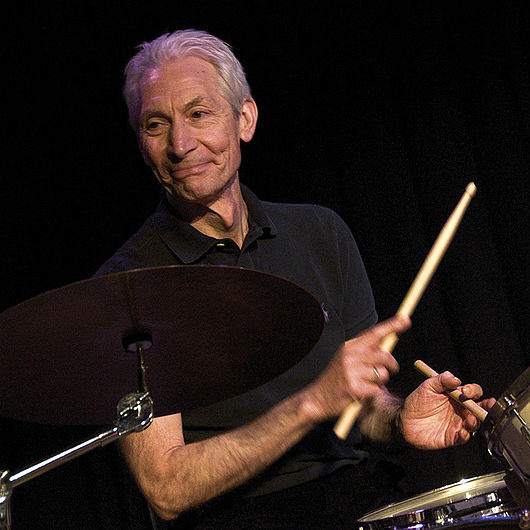 PK
PK
PK
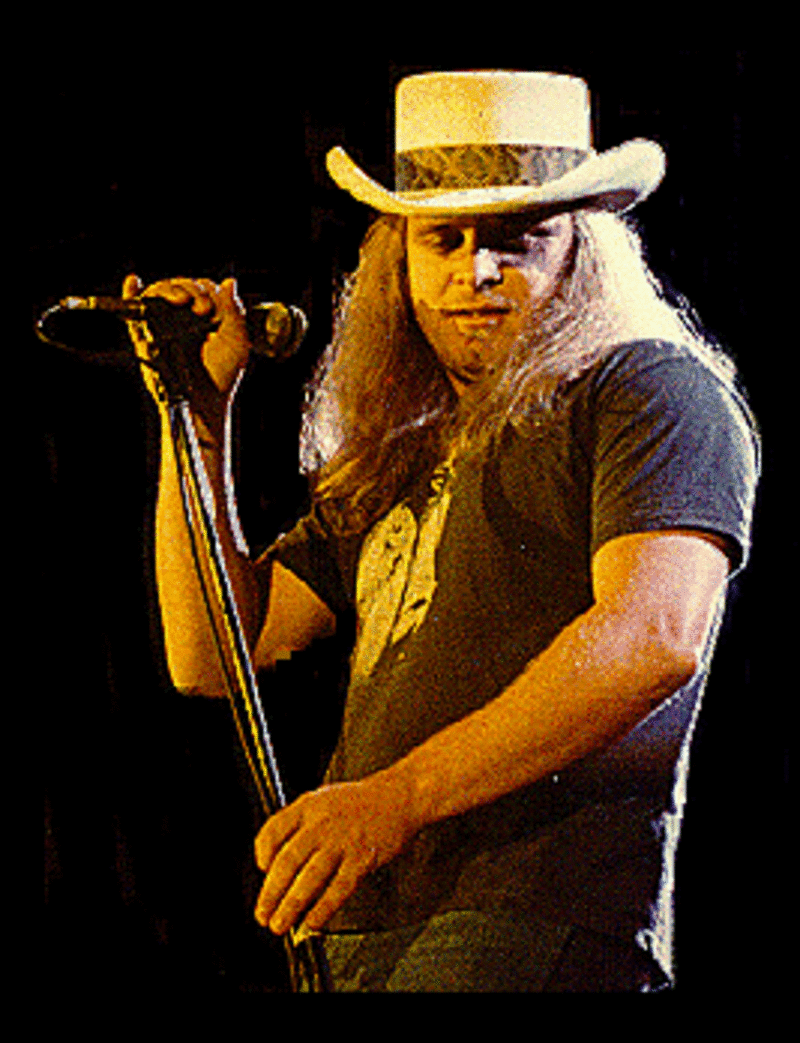 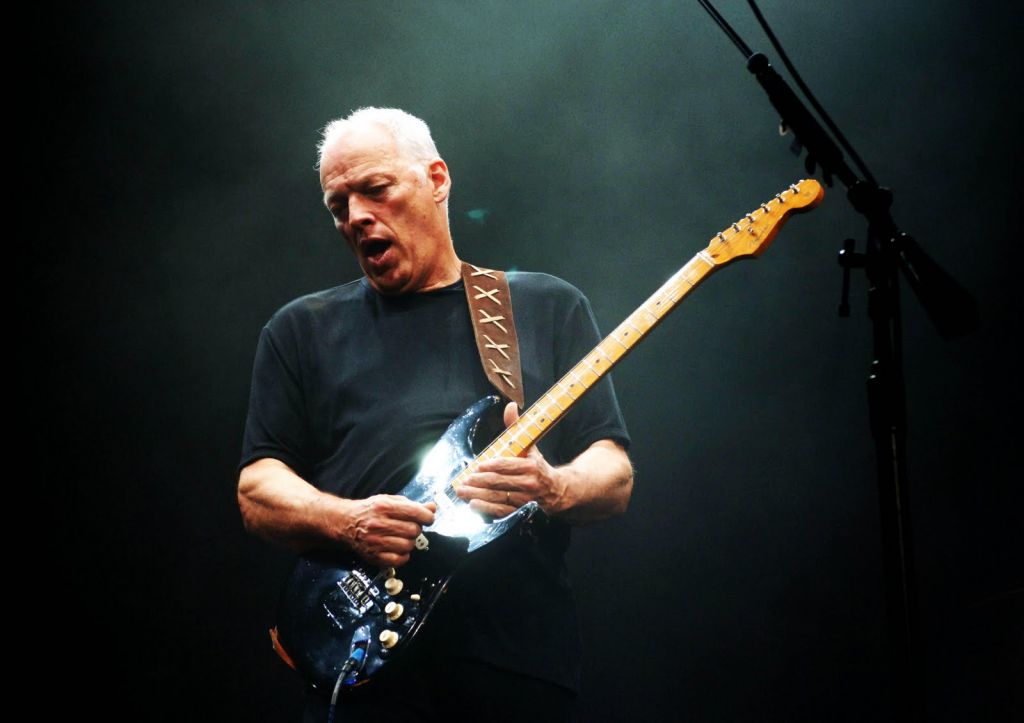 PK
Threshold Key Generation
SKR
SKP
SKJ
SKG
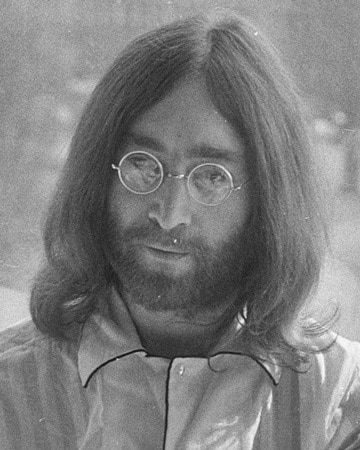 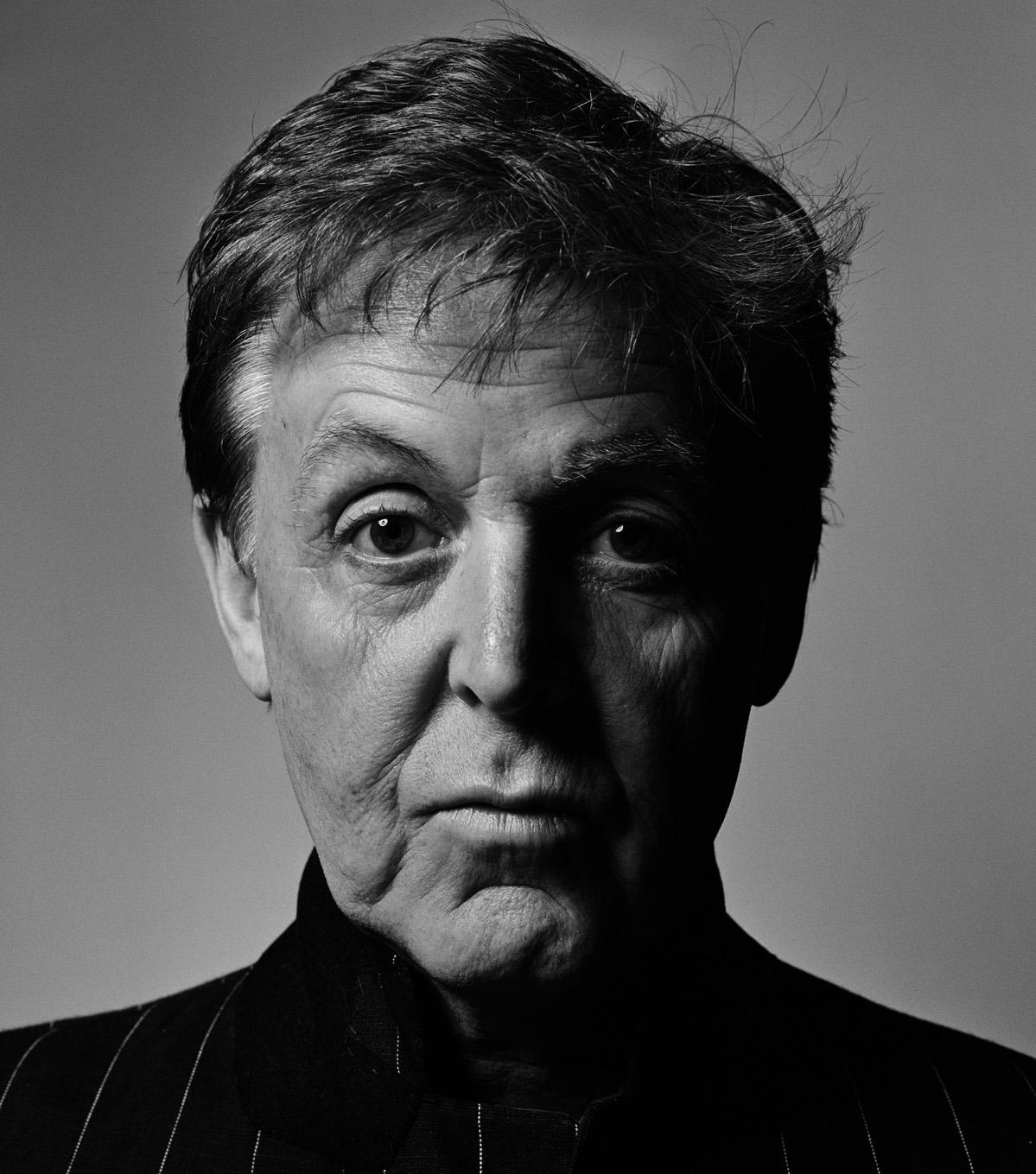 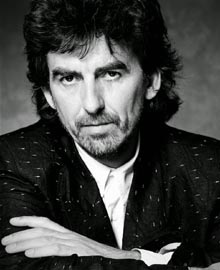 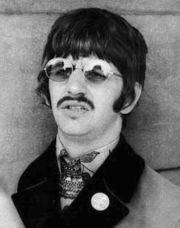 11
11
Zama                      COSIC
Zama                      COSIC
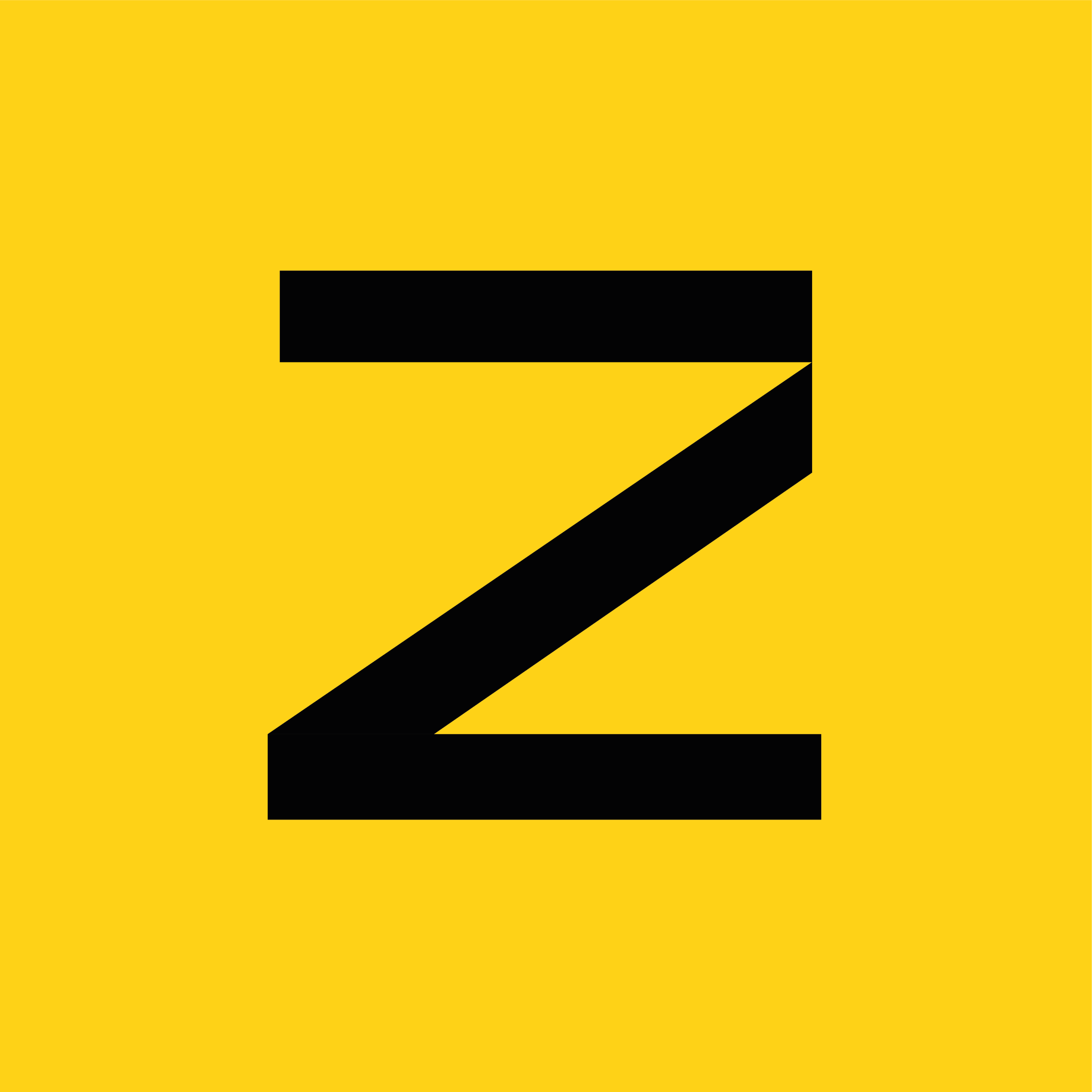 ZAMA
COSIC
PK
PK
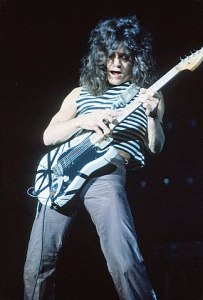 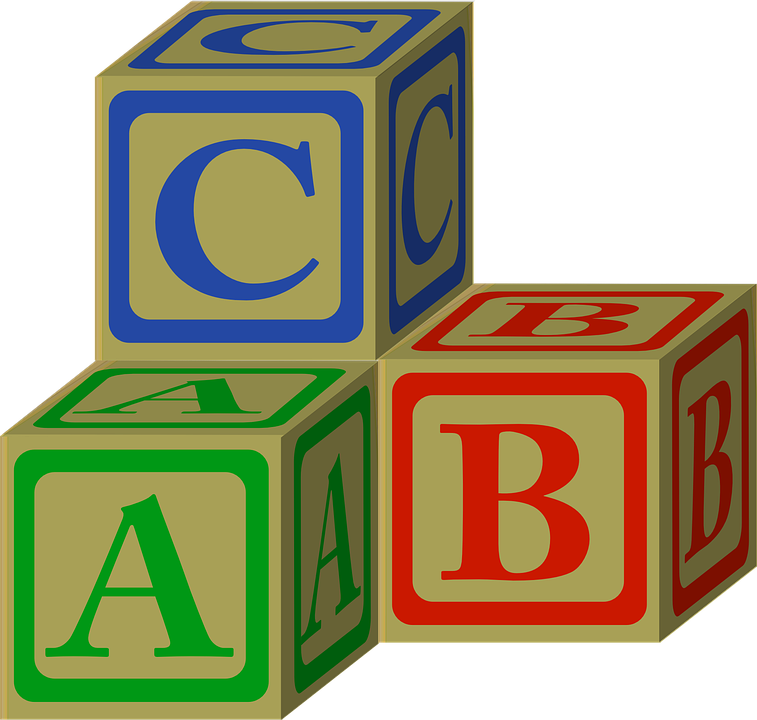 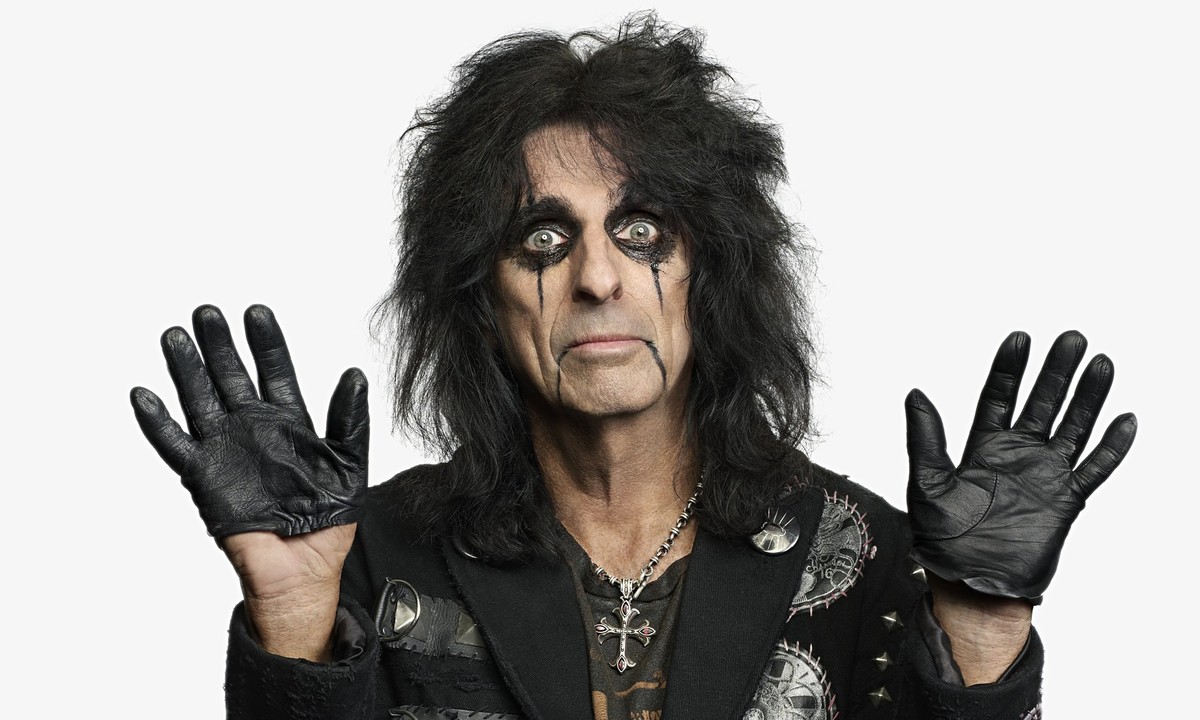 ctA = Enc(PK, mA)
PK
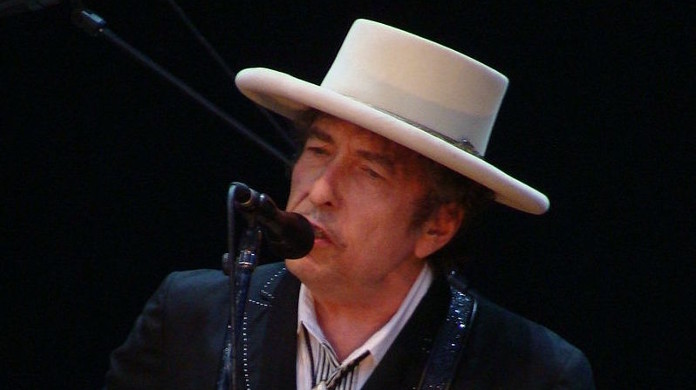 ctB = Enc(PK, mB)
PK
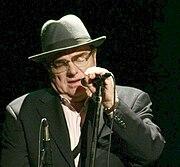 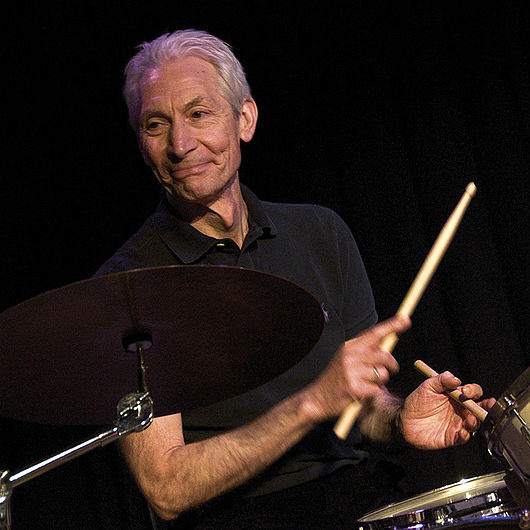 PK
ctC = Enc(PK, mC)
PK
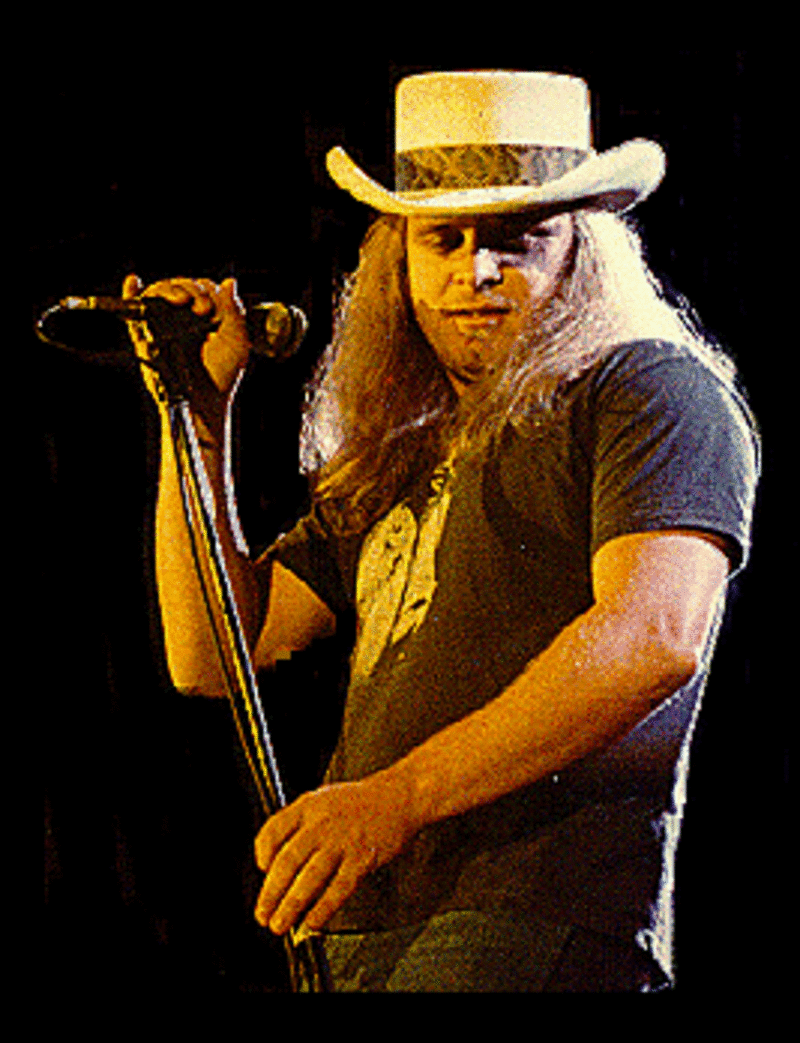 ctD = Enc(PK, mD)
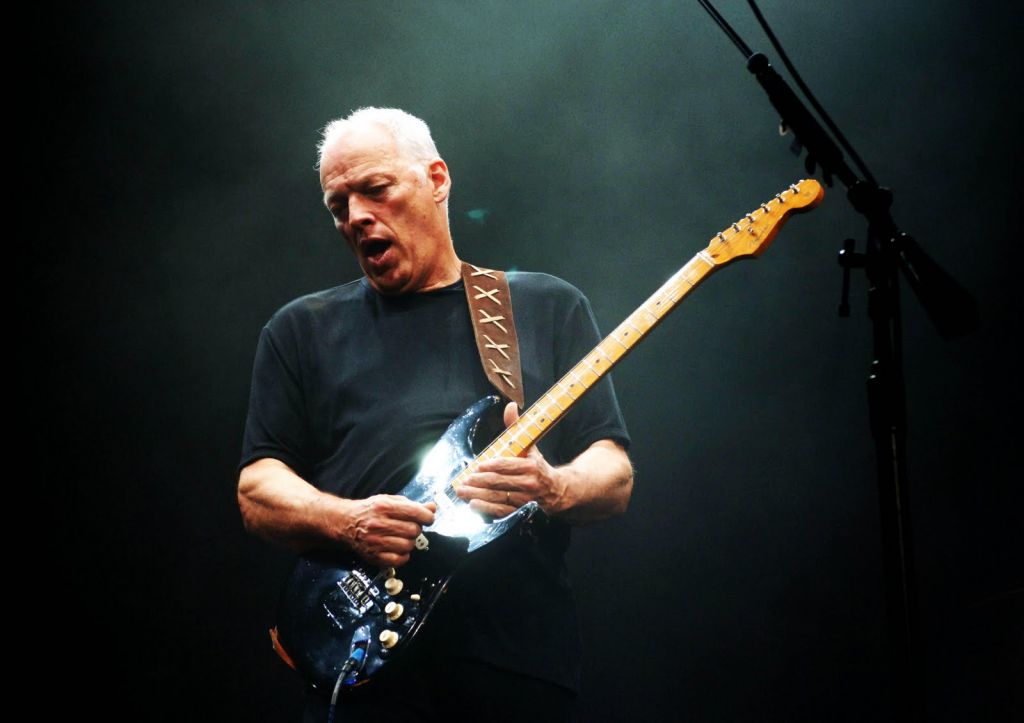 PK
SKR
SKP
SKJ
SKG
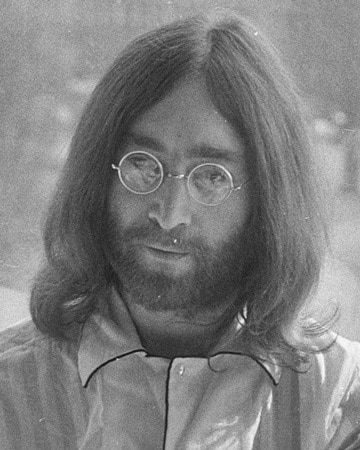 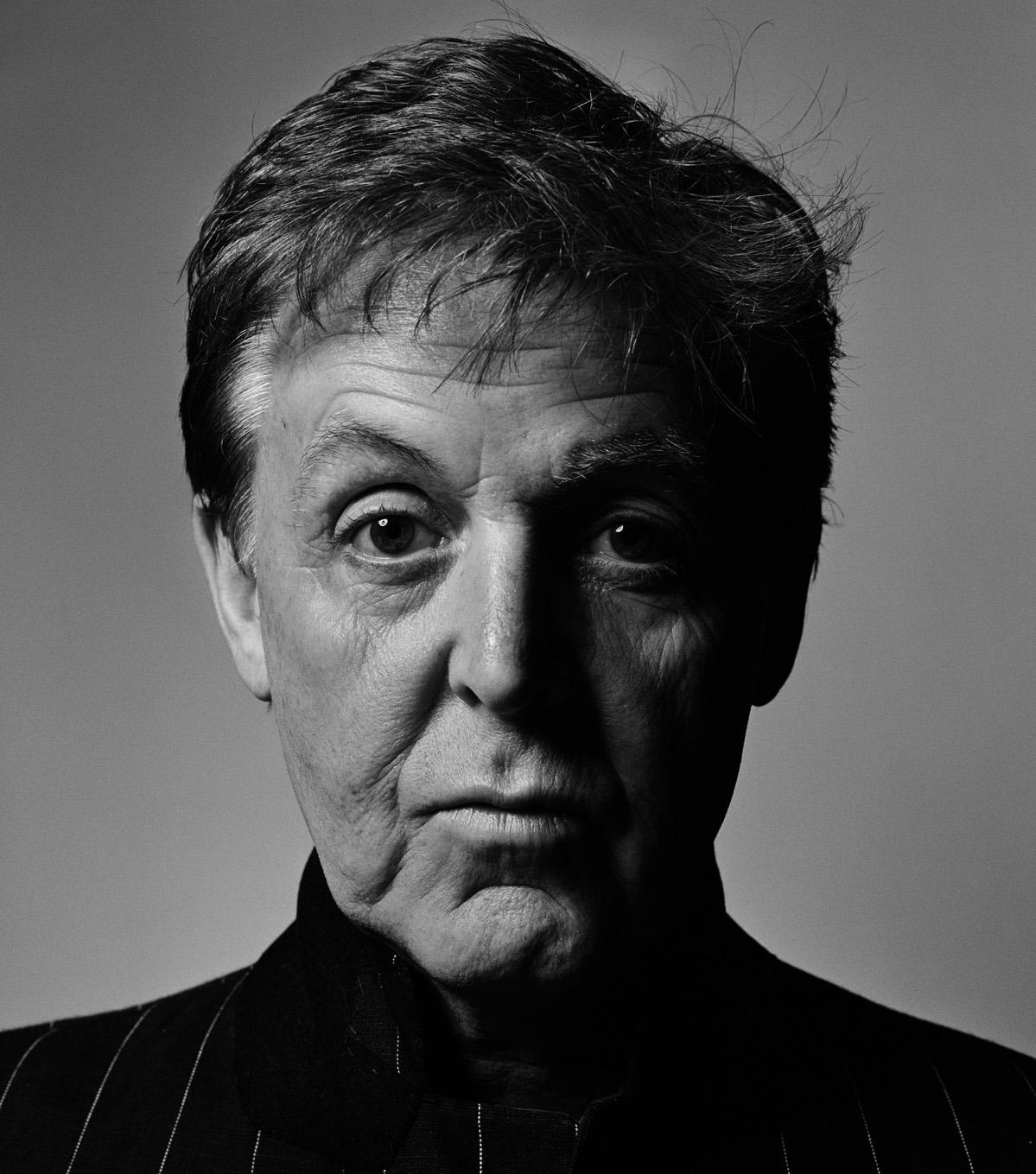 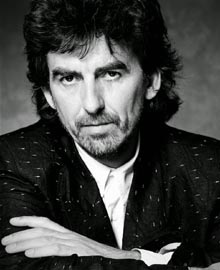 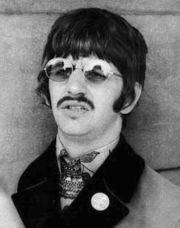 12
12
Zama                      COSIC
Zama                      COSIC
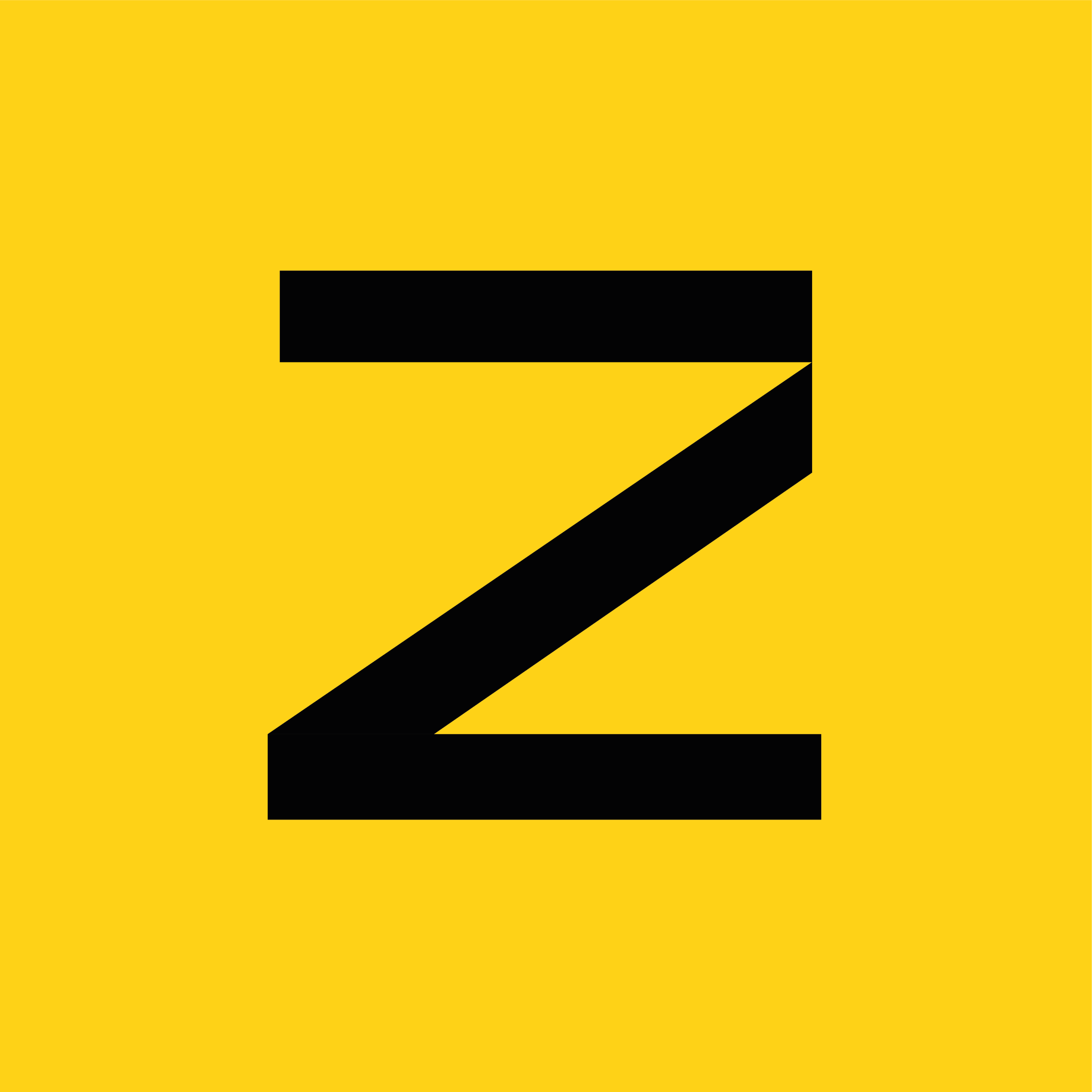 ZAMA
COSIC
PK
PK
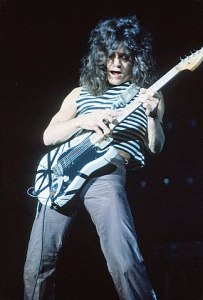 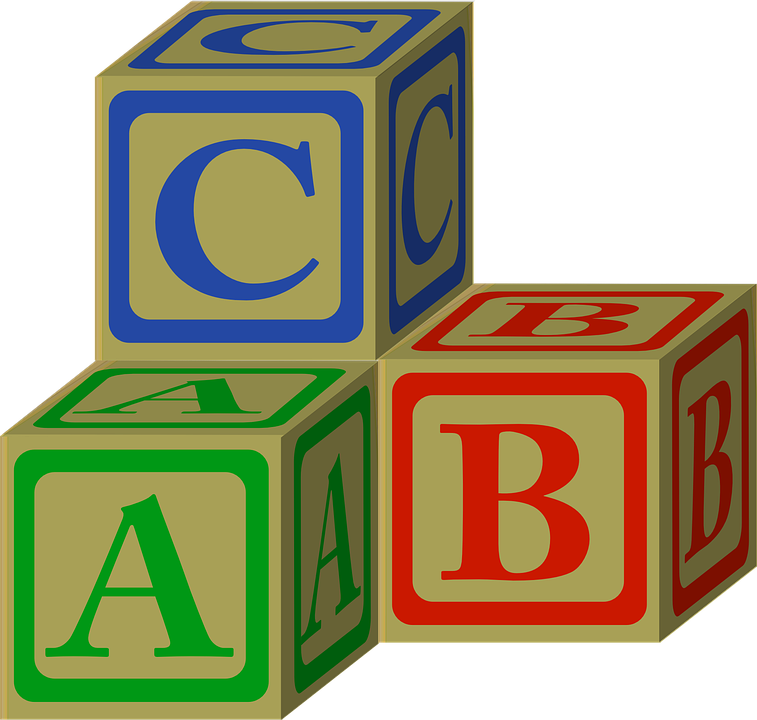 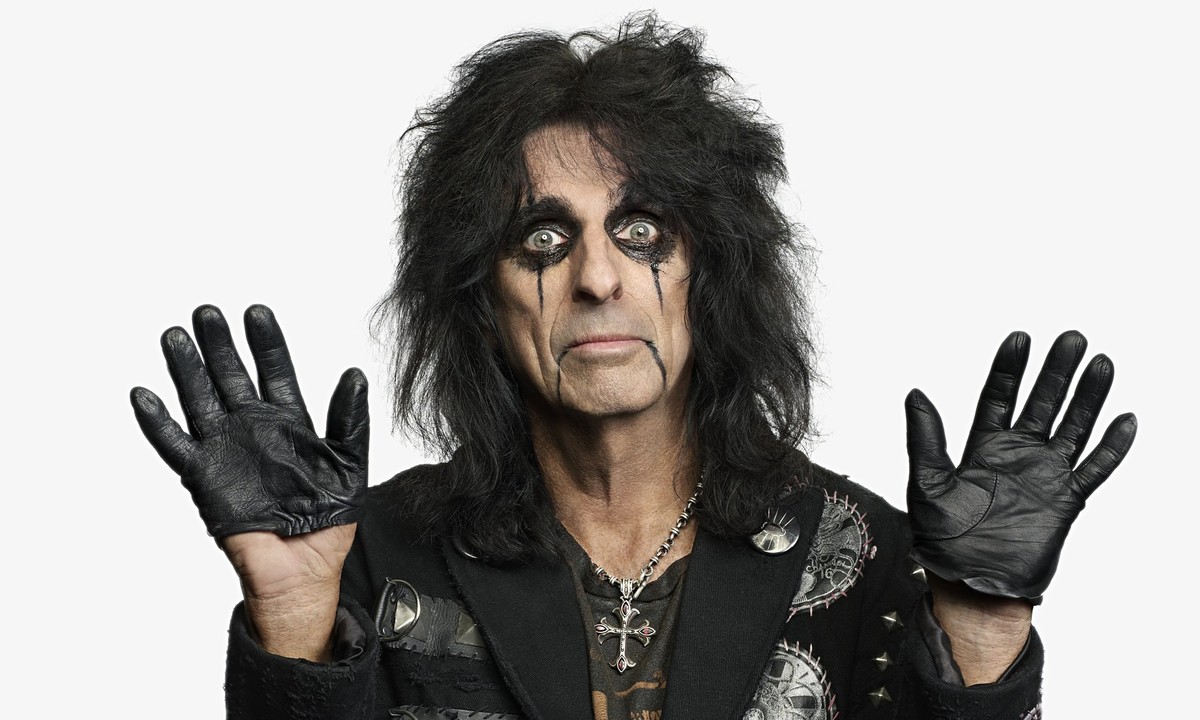 ctF = F(ctA, ctB, ctC, ctD)
PK
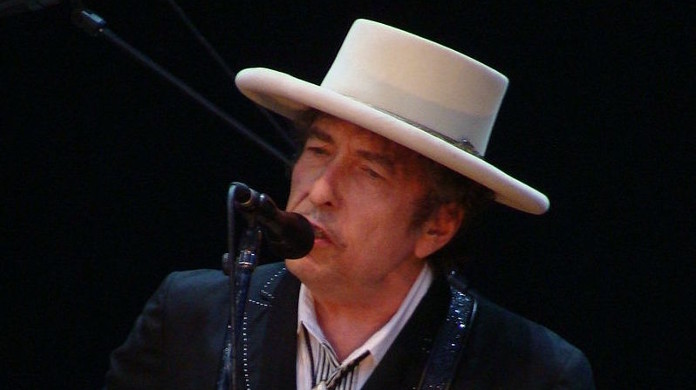 PK
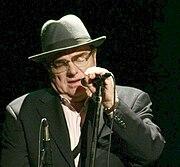 ctF = F(ctA, ctB, ctC, ctD)
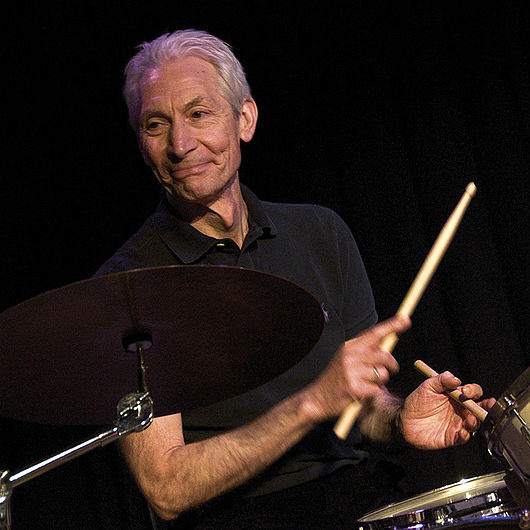 PK
PK
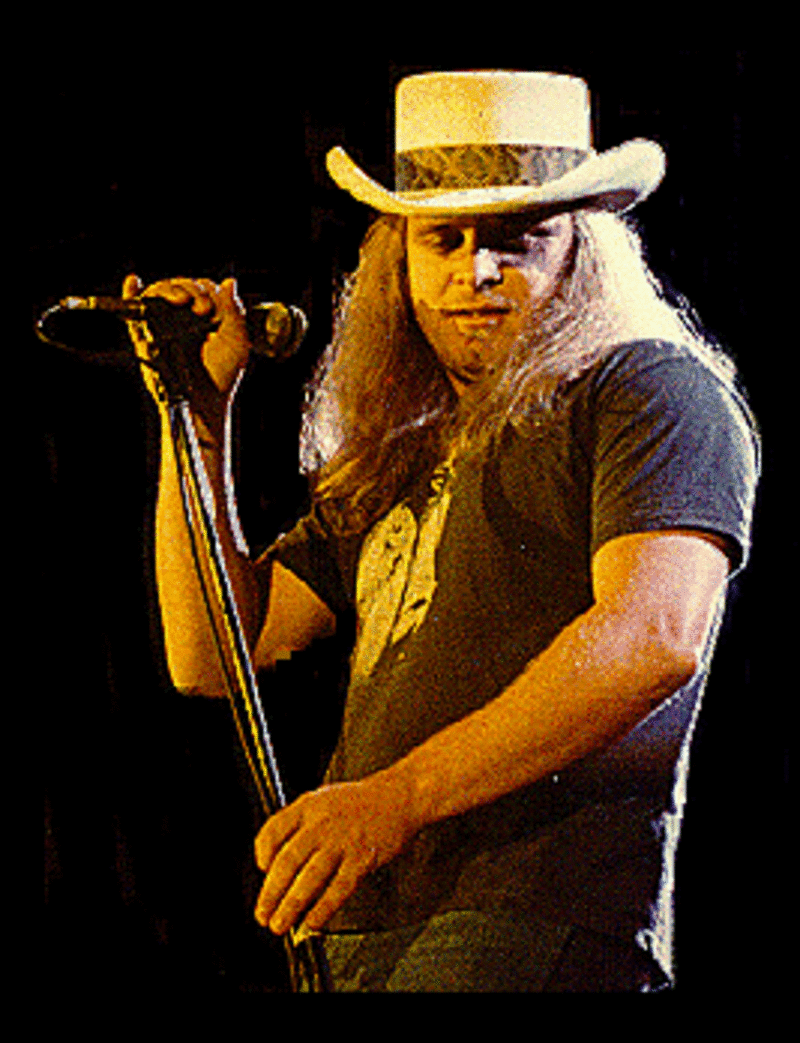 ctF = F(ctA, ctB, ctC, ctD)
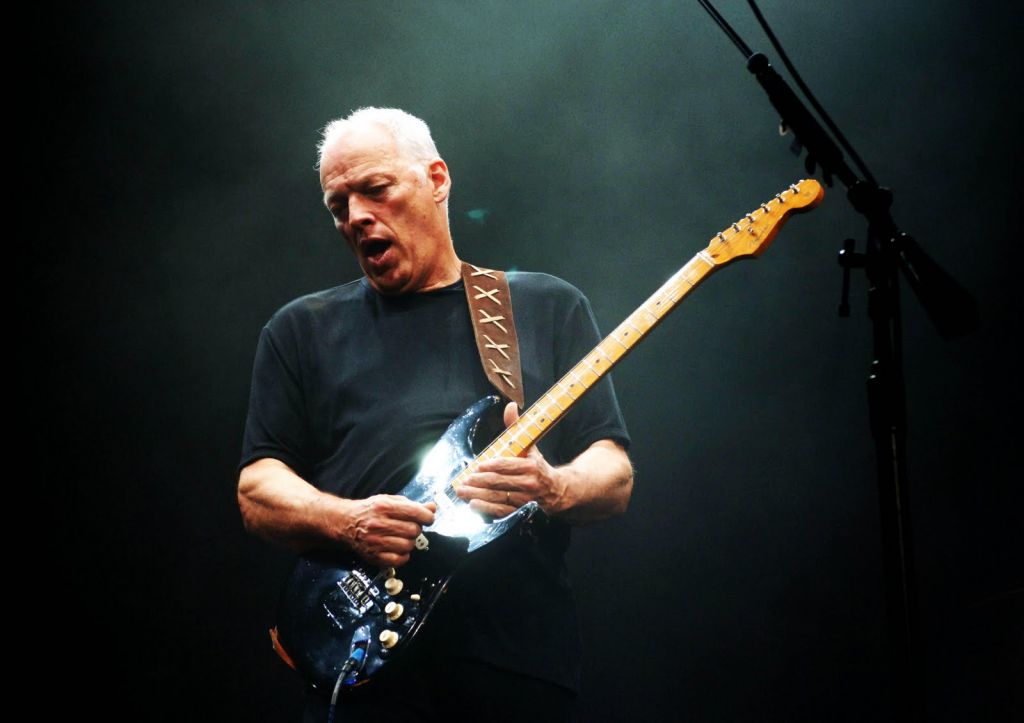 PK
SKR
SKP
SKJ
SKG
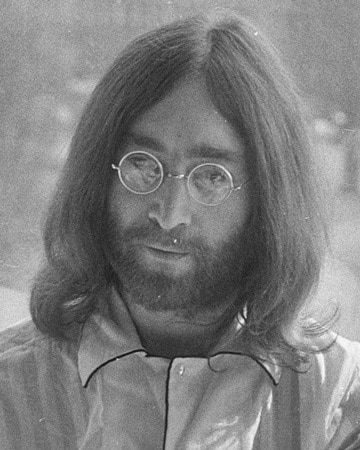 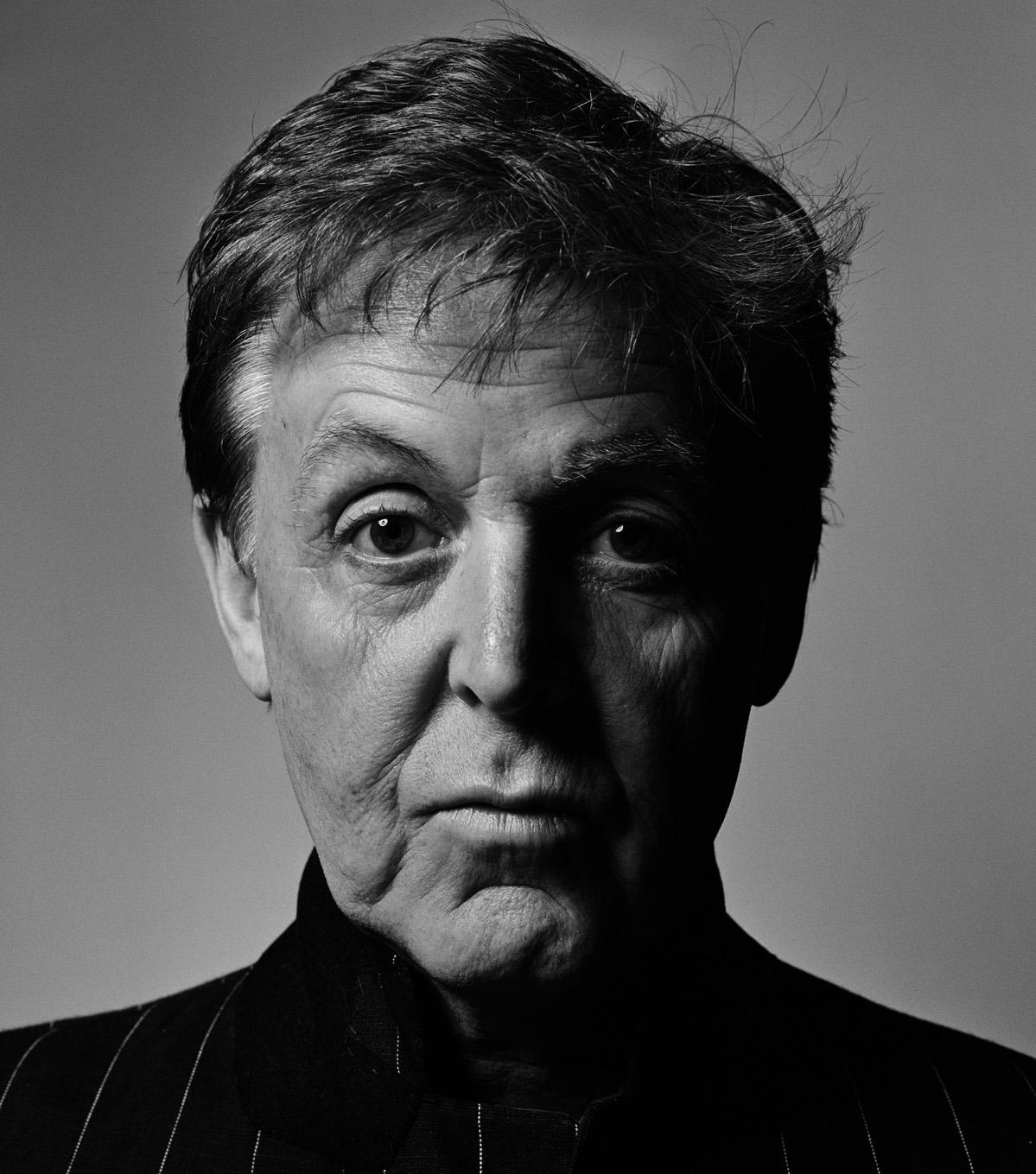 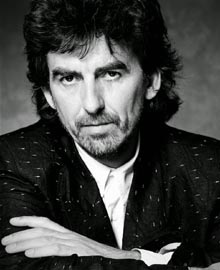 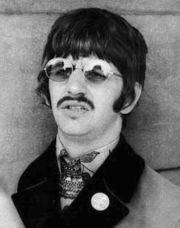 13
13
Zama                      COSIC
Zama                      COSIC
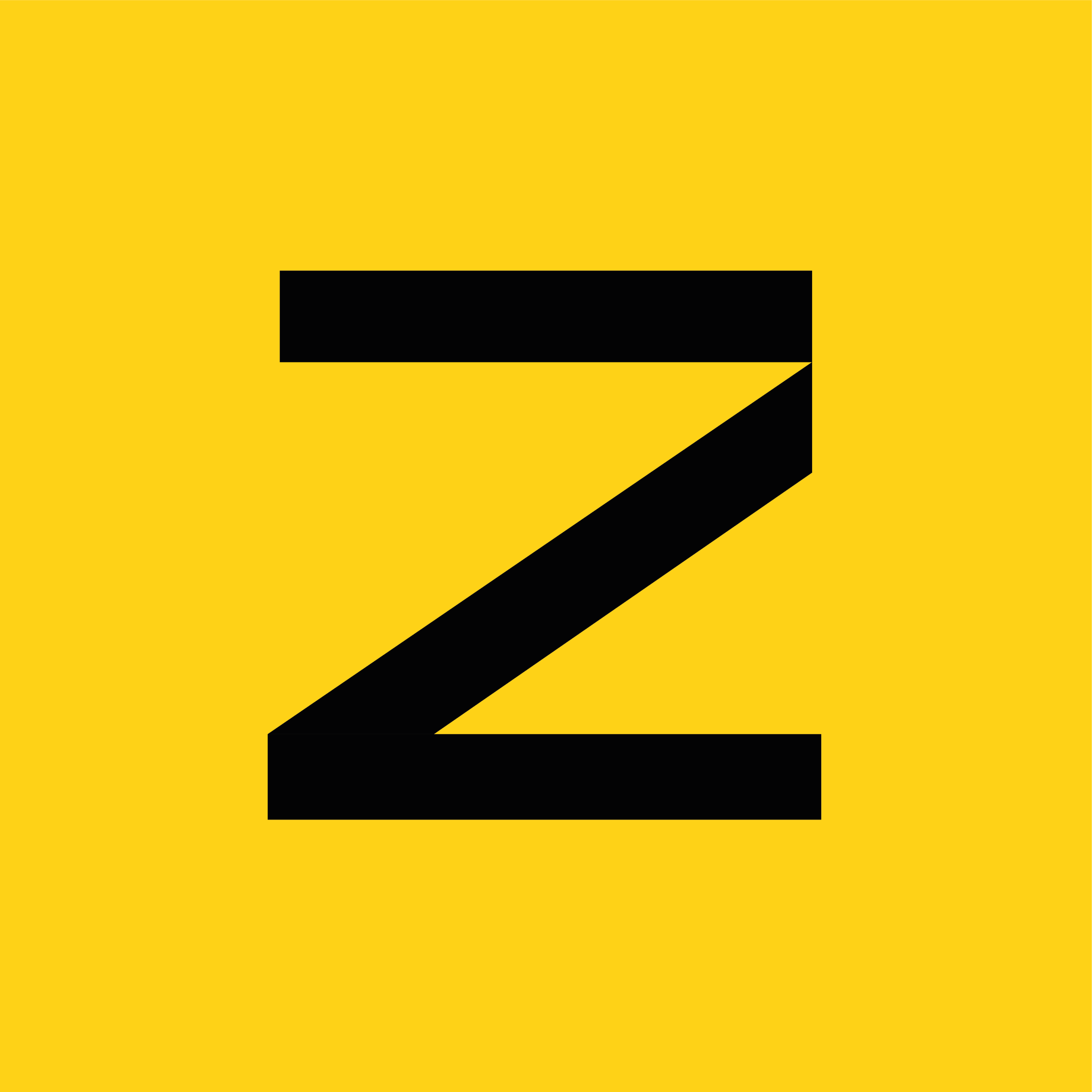 ZAMA
COSIC
PK
PK
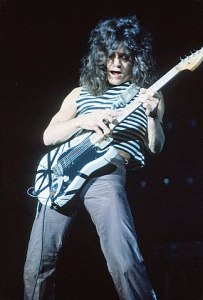 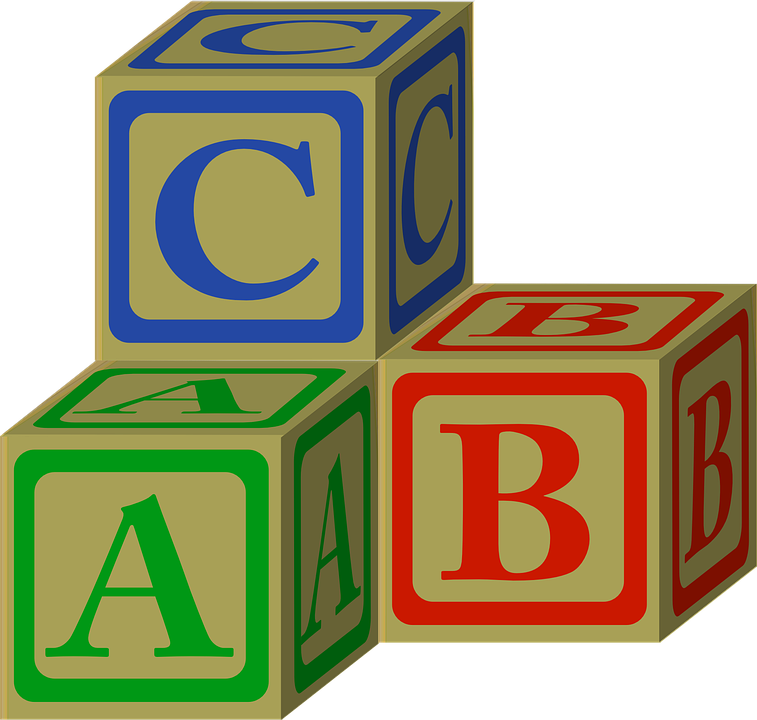 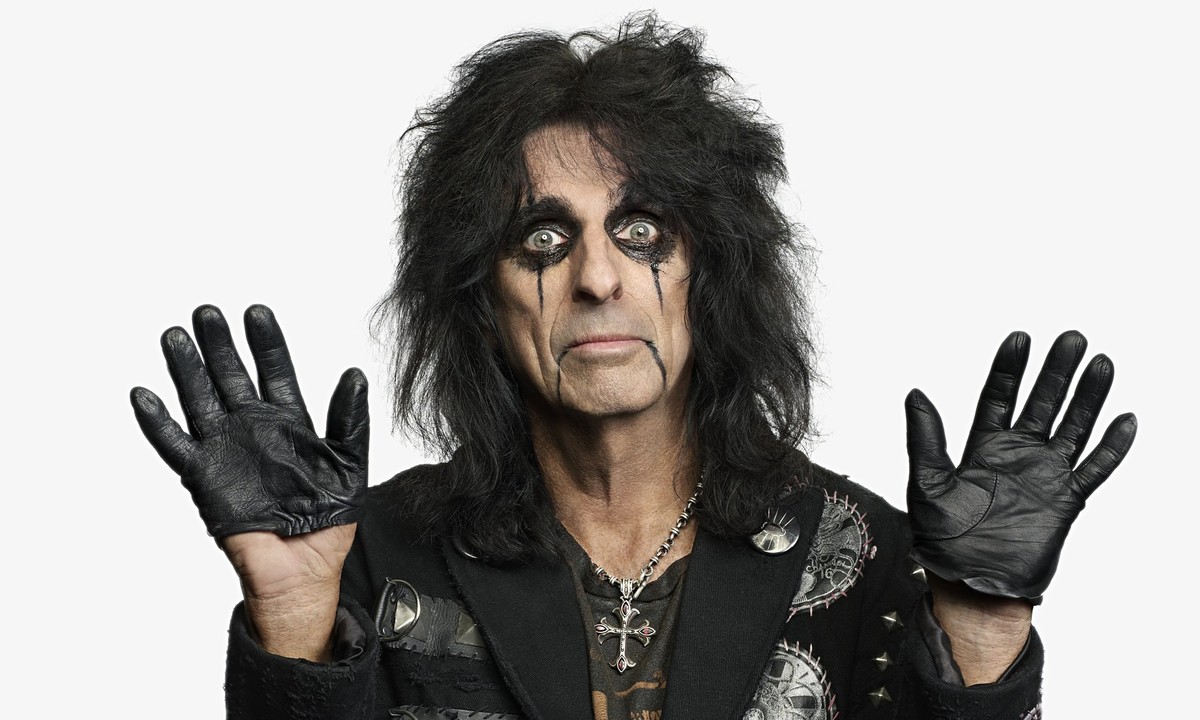 F
PK
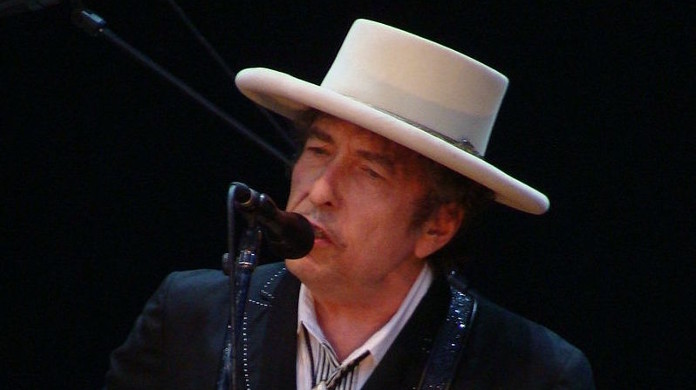 F
PK
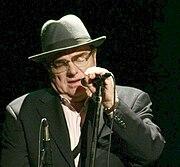 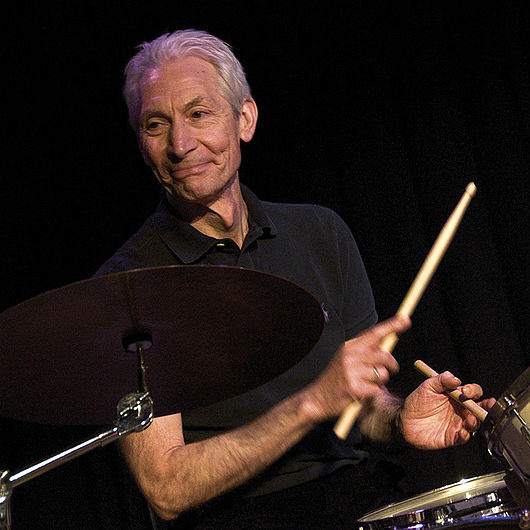 PK
F
ctF
F
PK
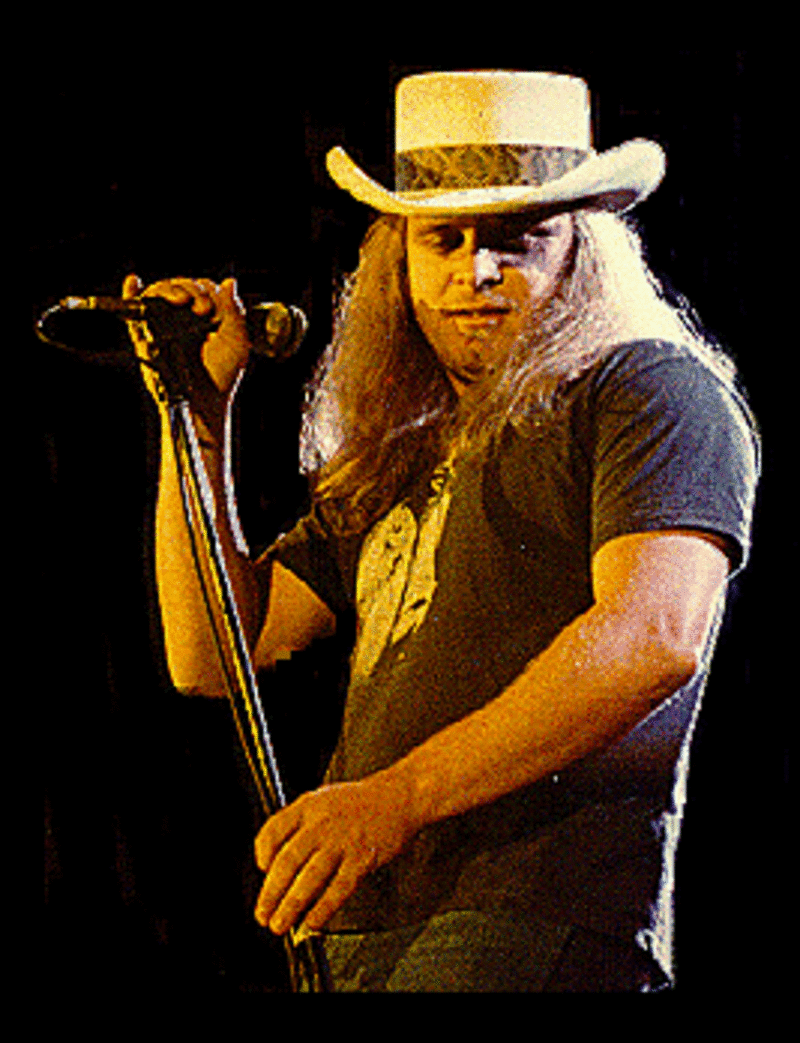 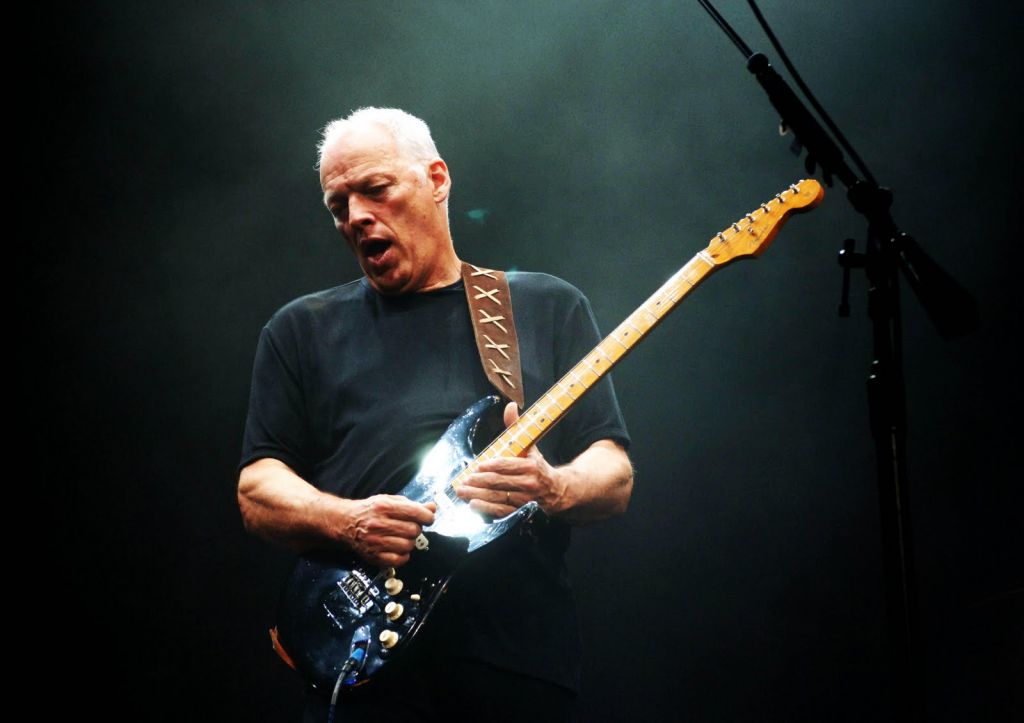 PK
F
Threshold Decryption
SKR
SKP
SKJ
SKG
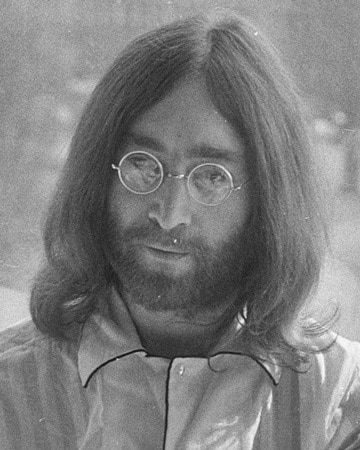 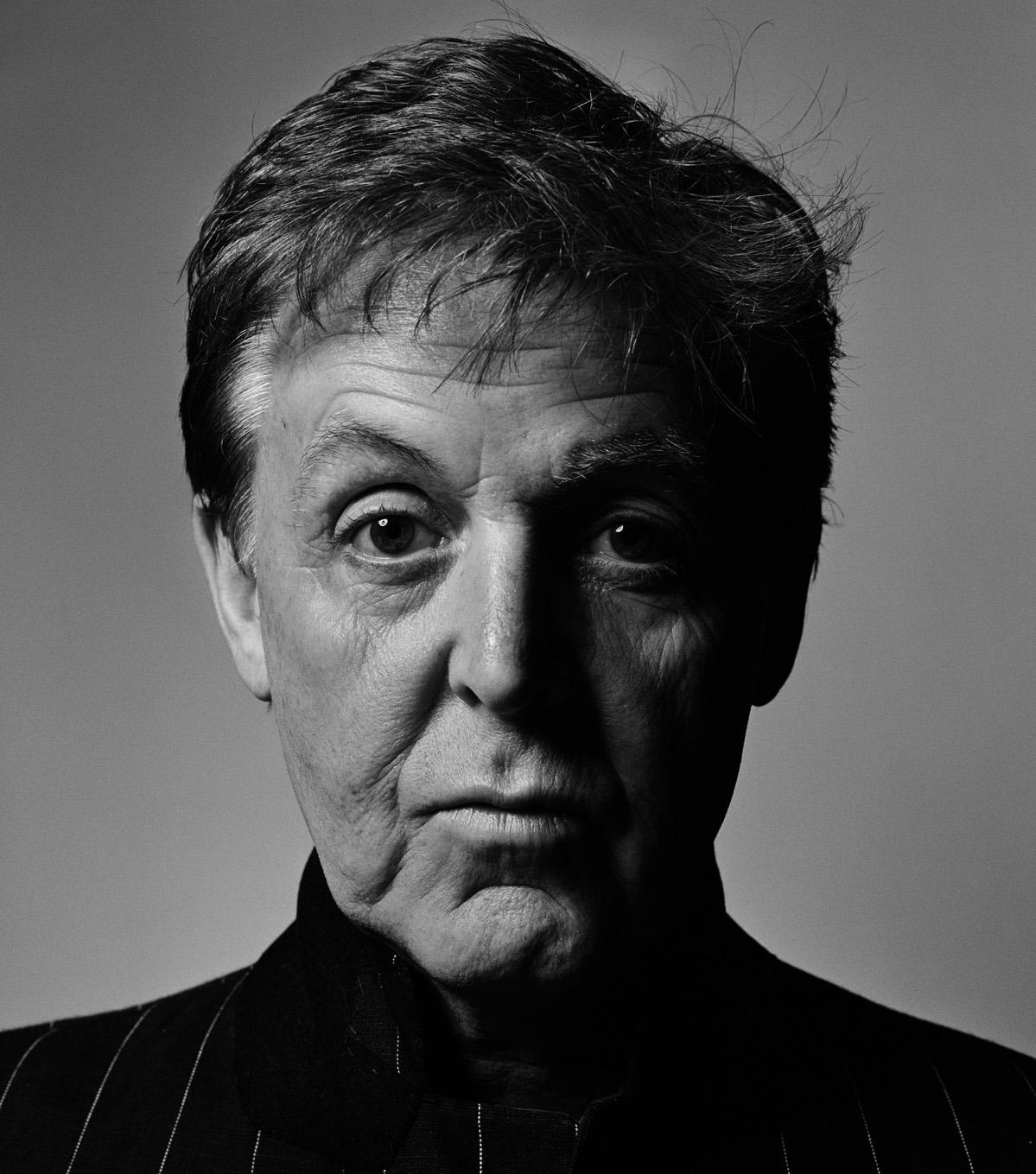 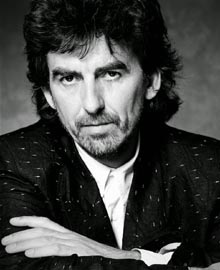 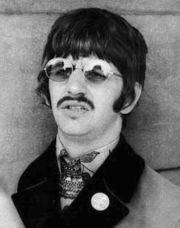 14
14
Zama                      COSIC
Zama                      COSIC
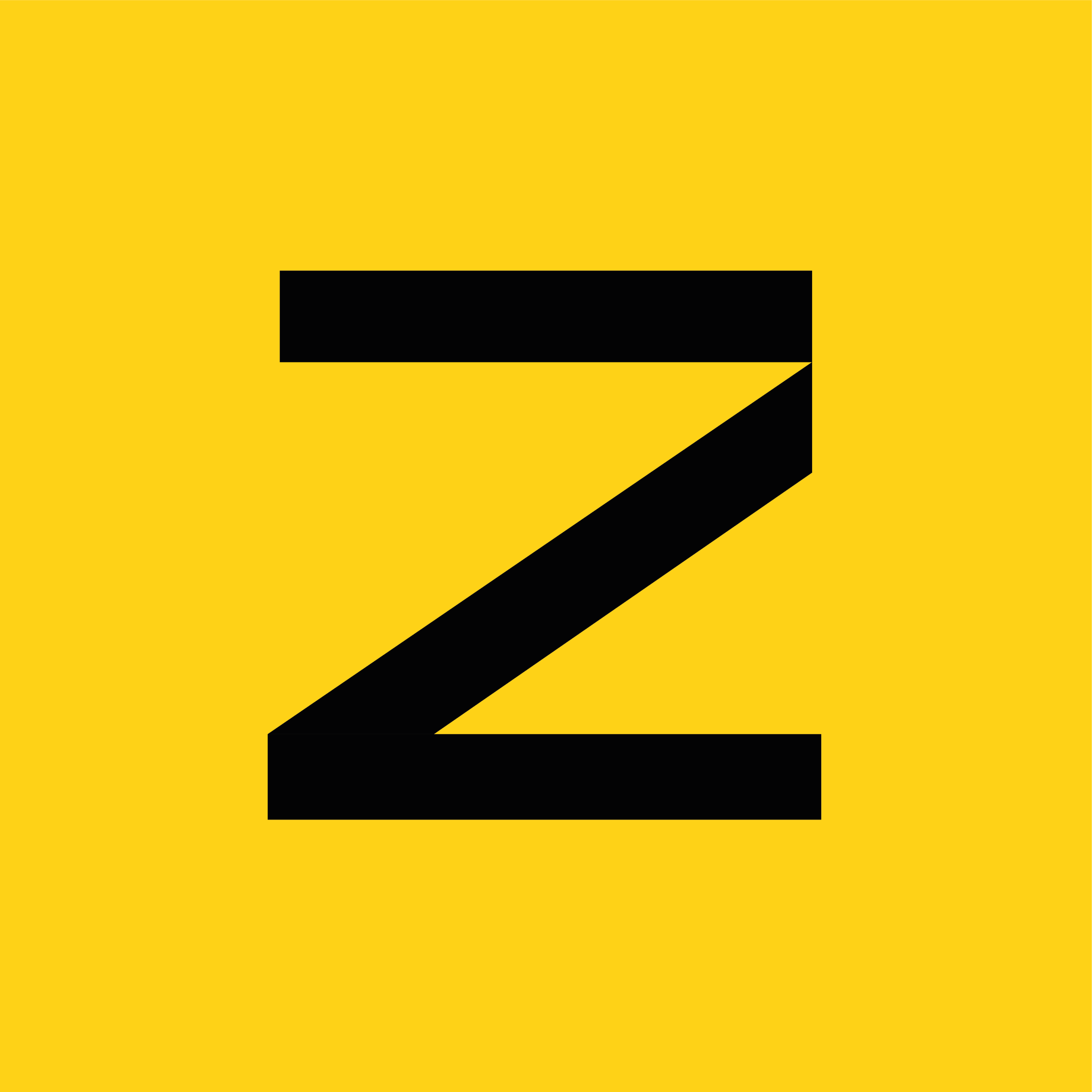 ZAMA
COSIC
Gentry’s Protocol Bad Cloud Attack…..
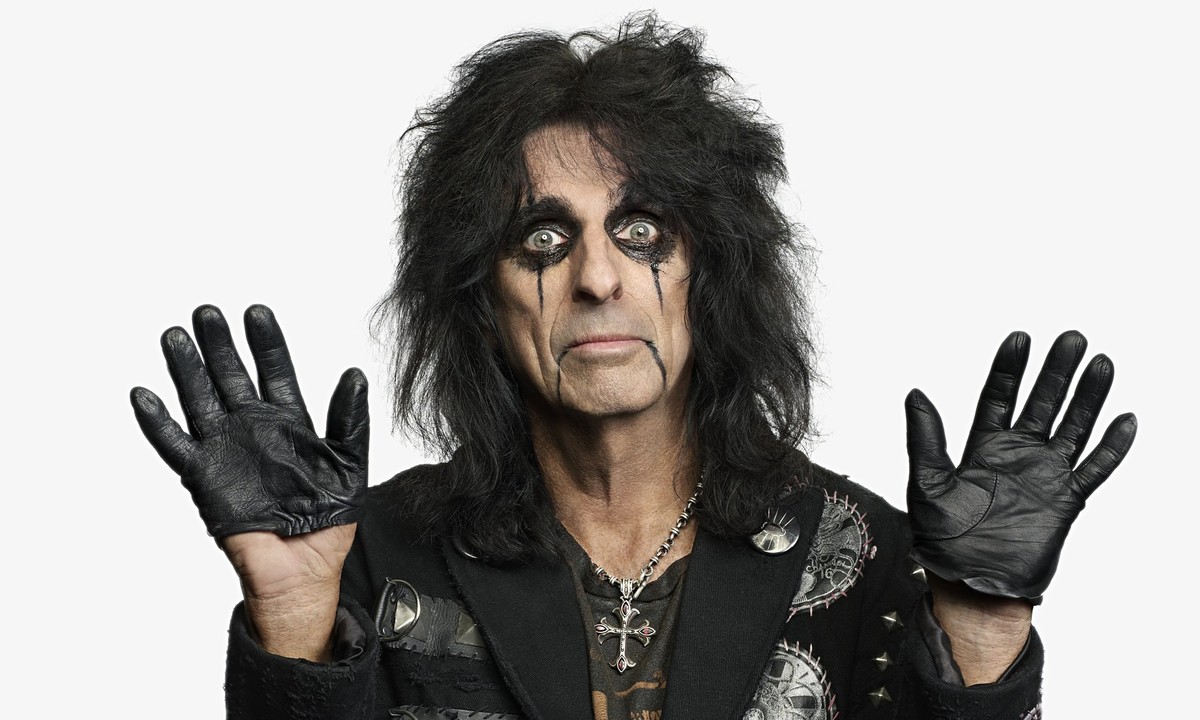 PK
SKA
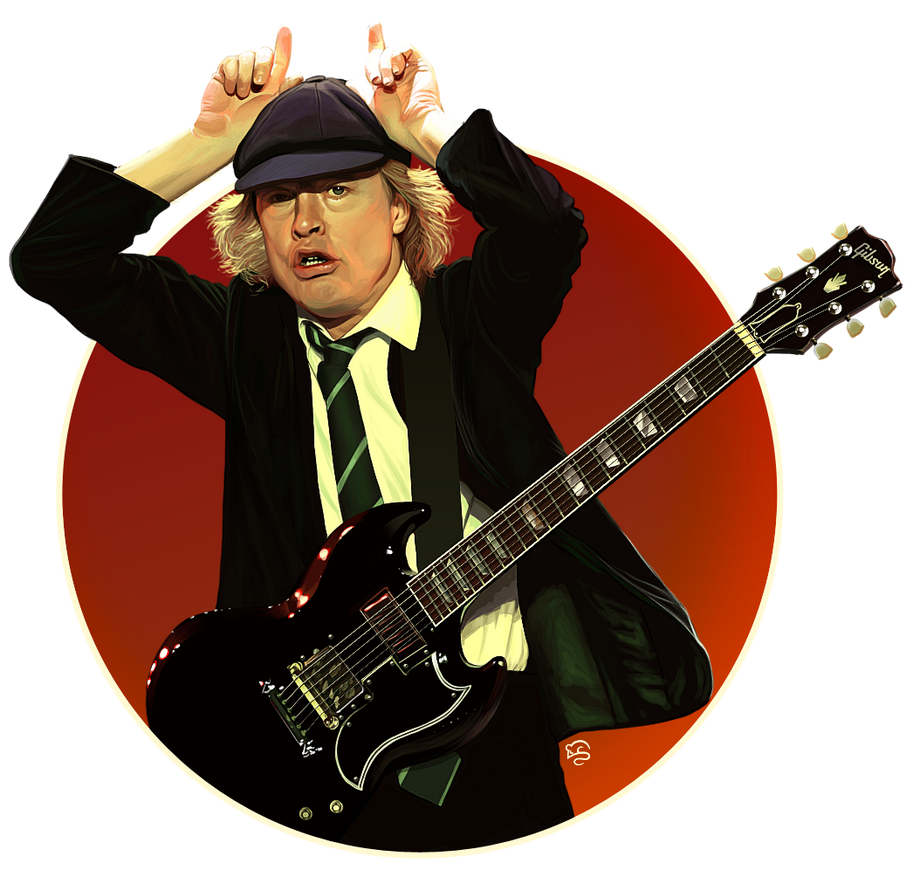 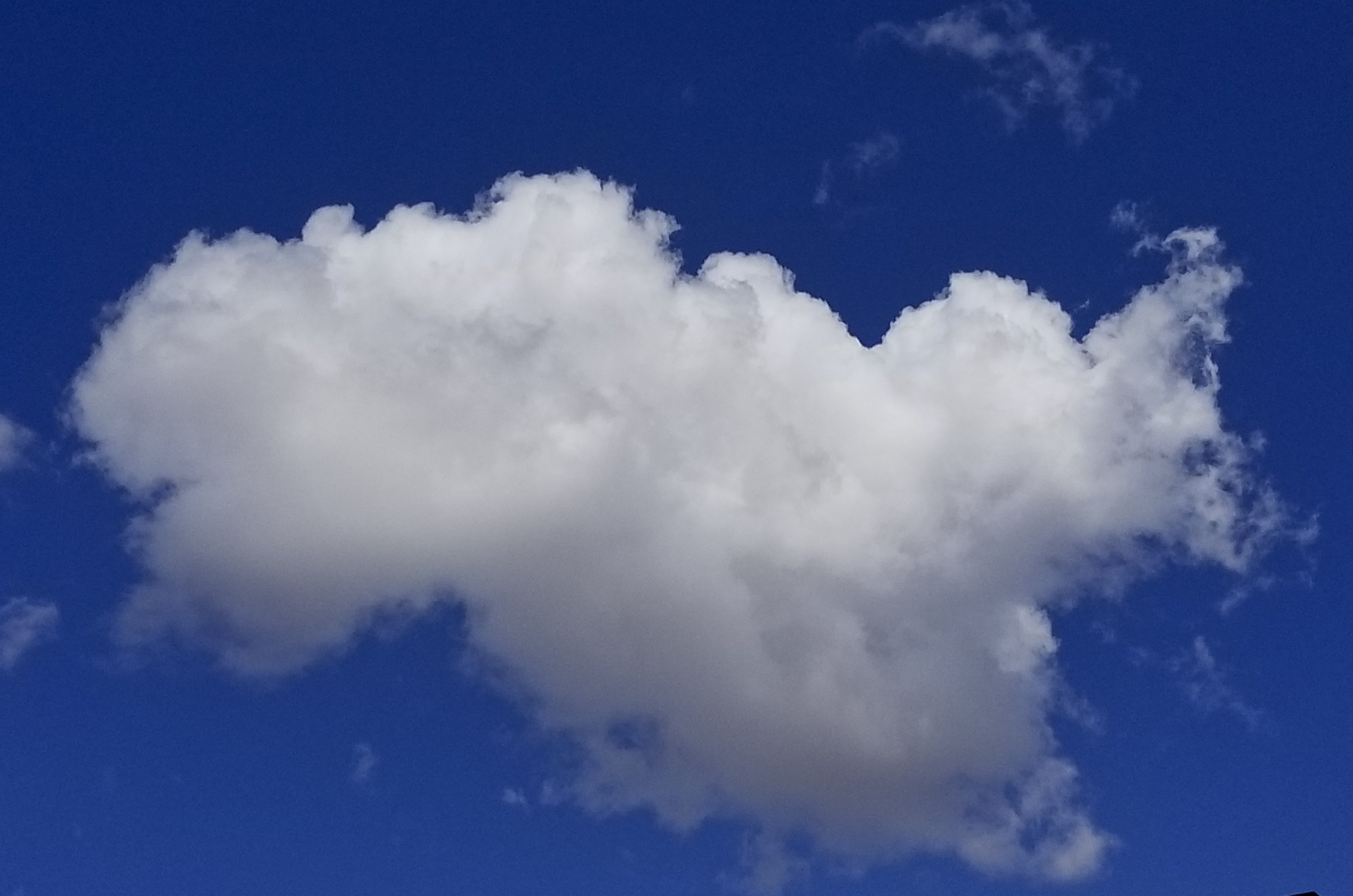 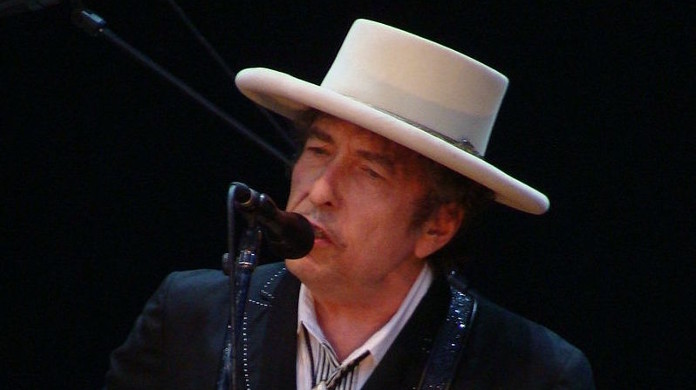 PK
SKB
ctF = G(ctA, ctB, ctC, ctD)
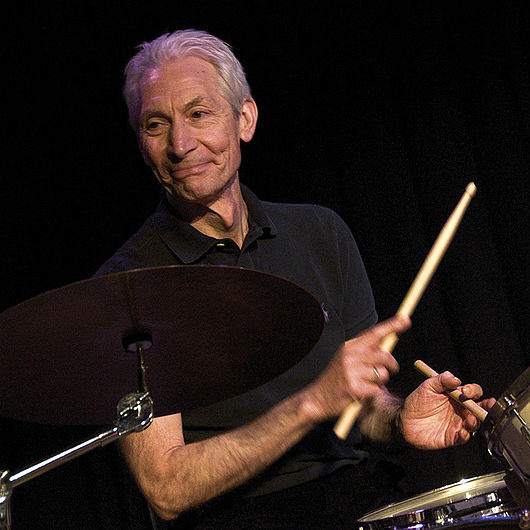 PK
The cloud could compute the wrong function.

It could even just compute
	G = ctA

Resulting in everyone learning Alice’s input
SKC
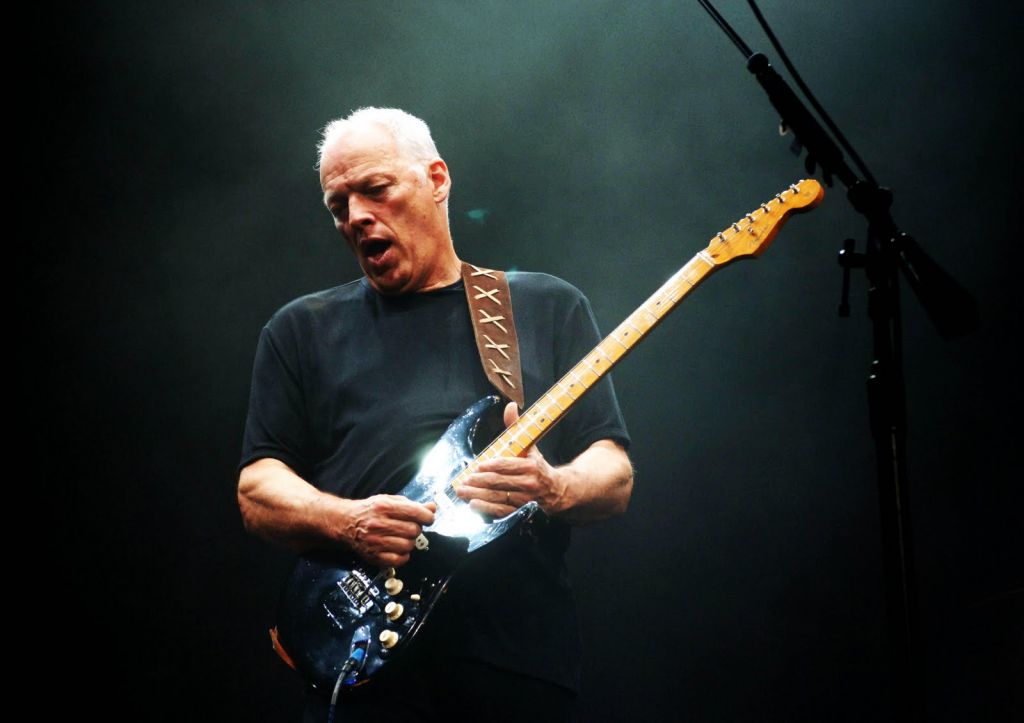 PK
PK
SKD
15
15
Zama                      COSIC
Zama                      COSIC
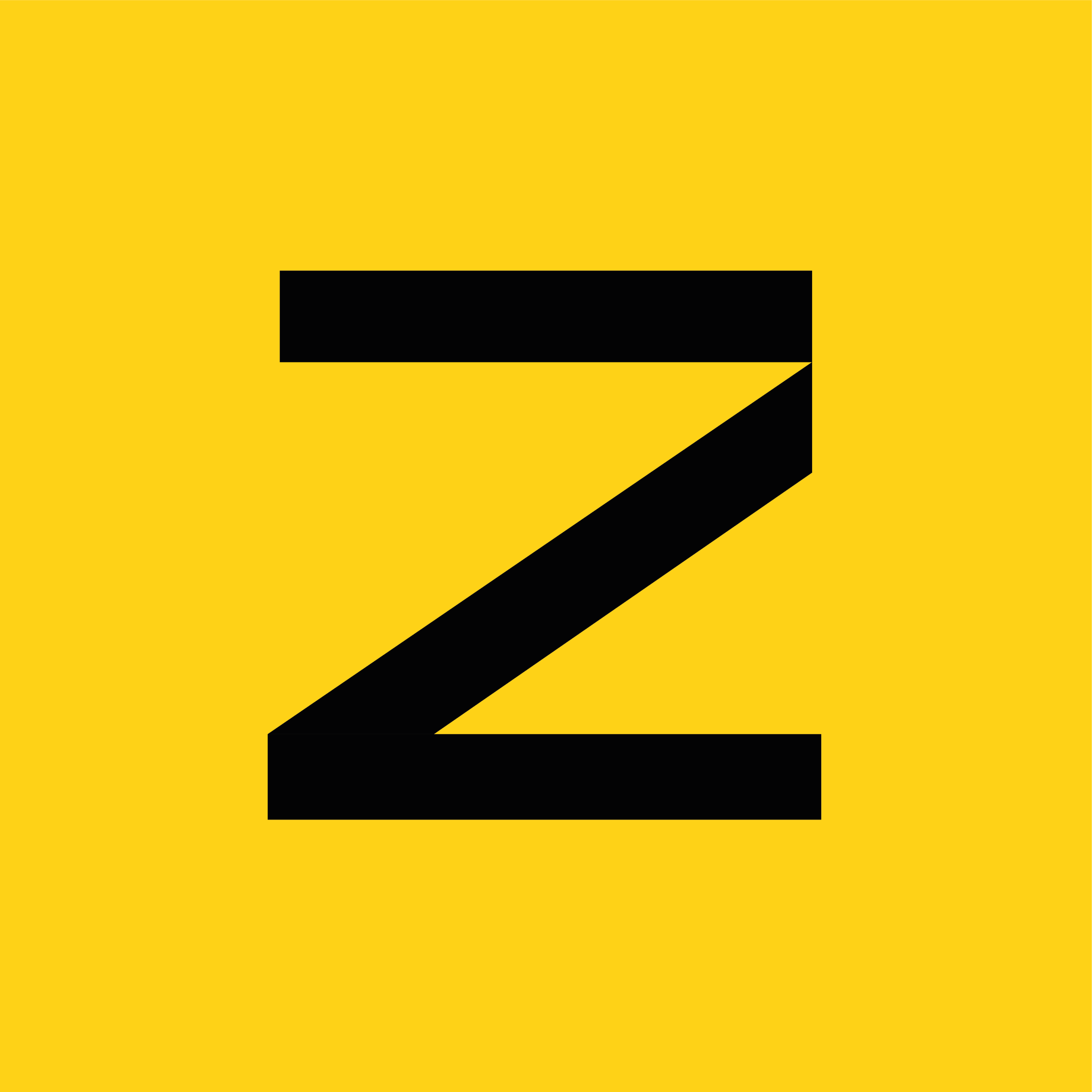 ZAMA
COSIC
PK
PK
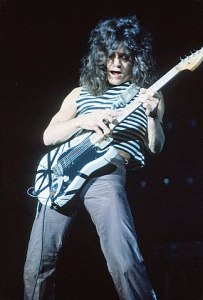 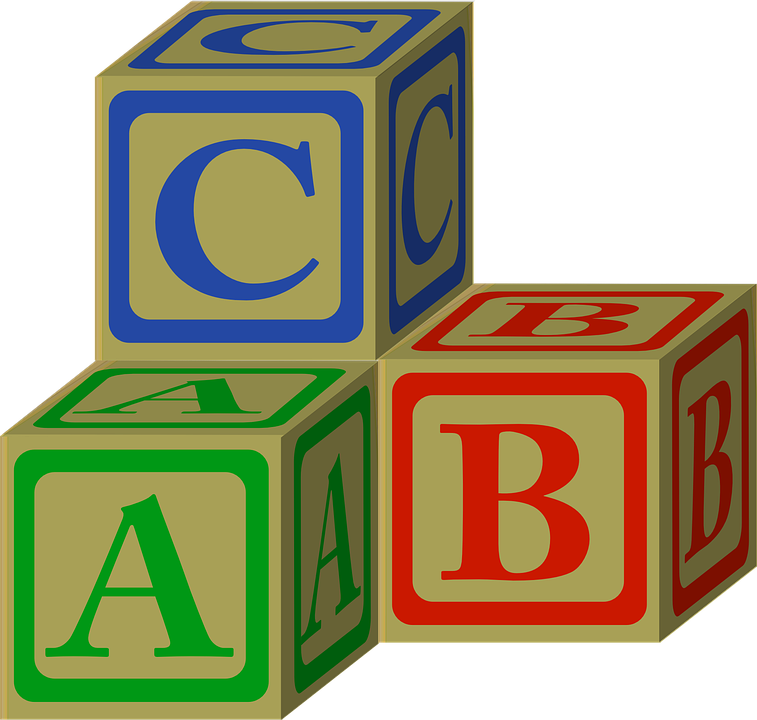 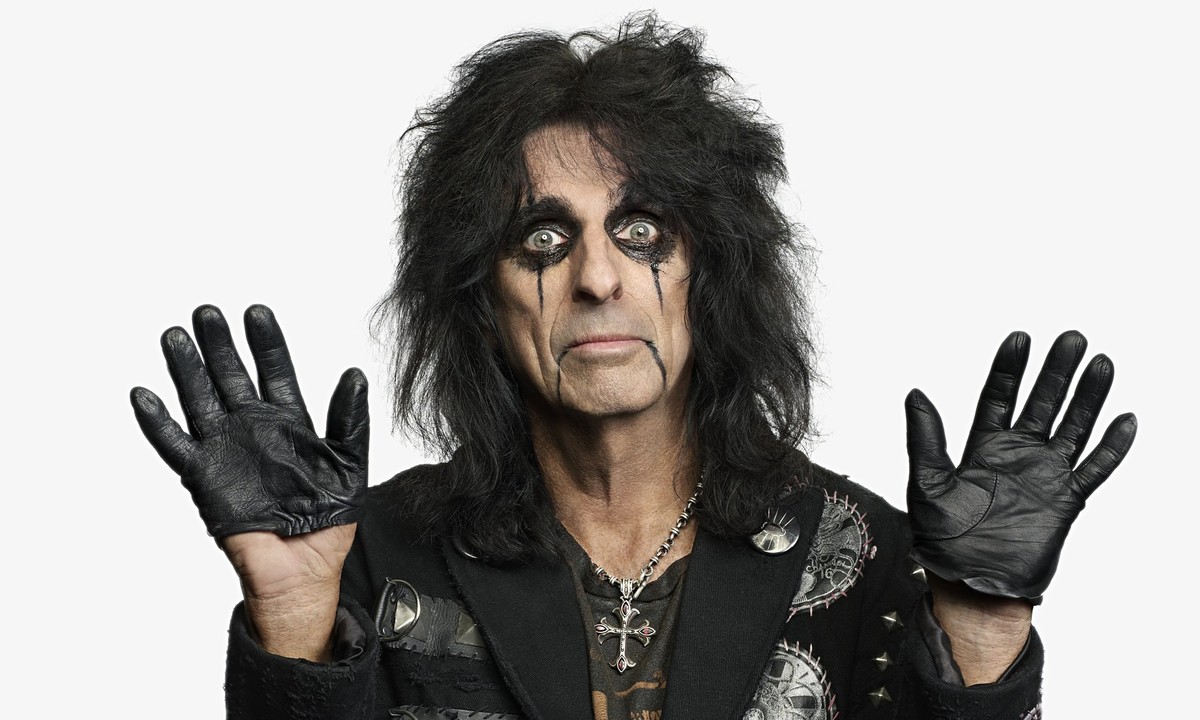 ctF = F(ctA, ctB, ctC, ctD)
PK
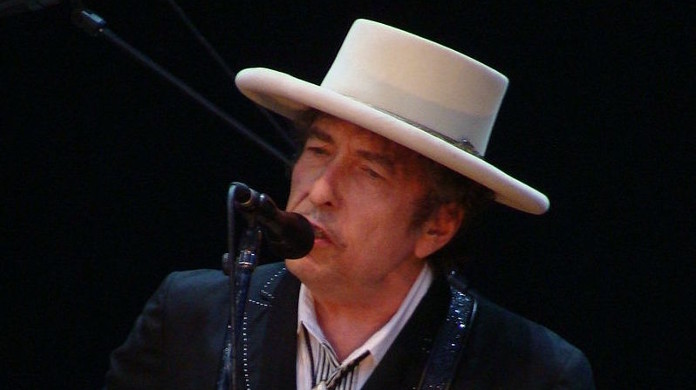 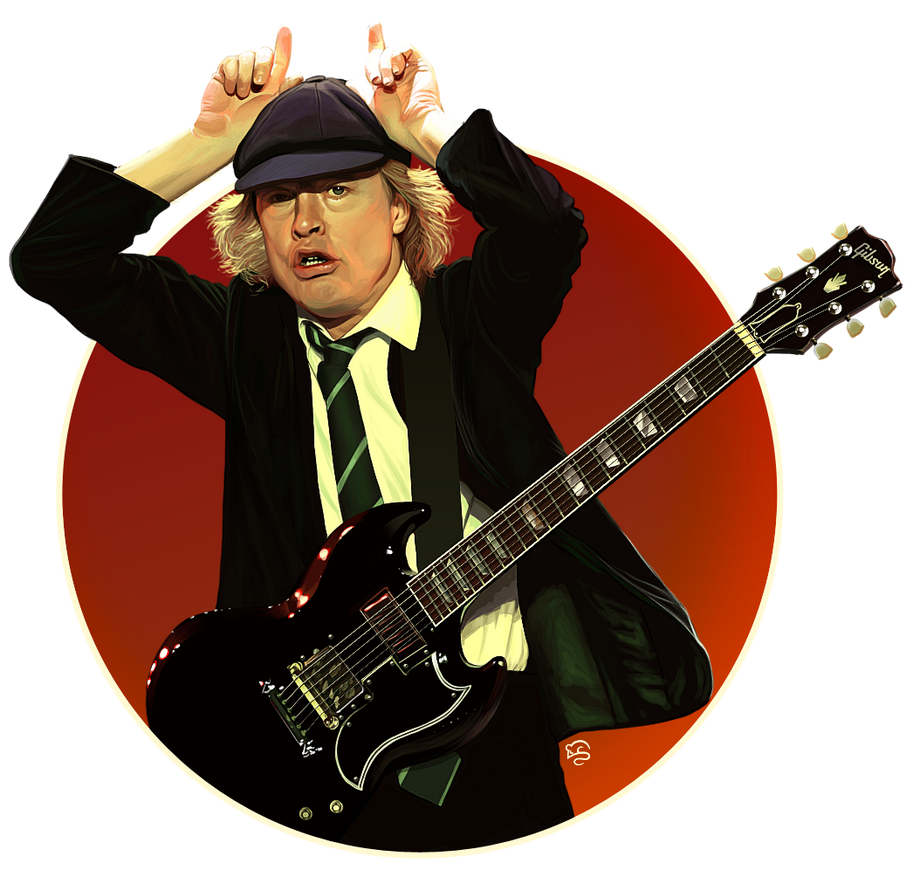 PK
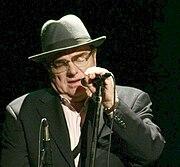 ctG = G(ctA, ctB, ctC, ctD)
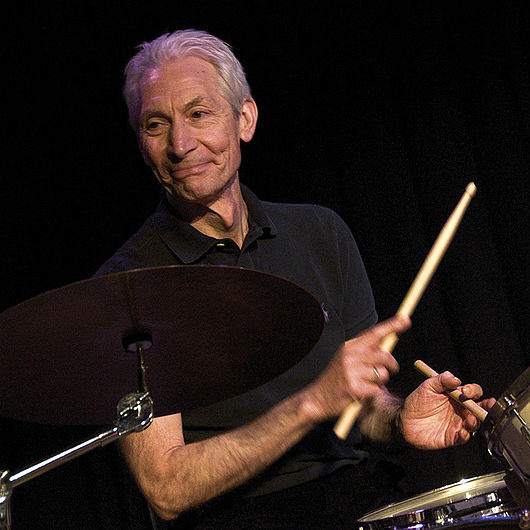 PK
If we assume an honest majority of validators we can detect invalid function evaluation in the blockchain setting by simply taking the majority outcome
PK
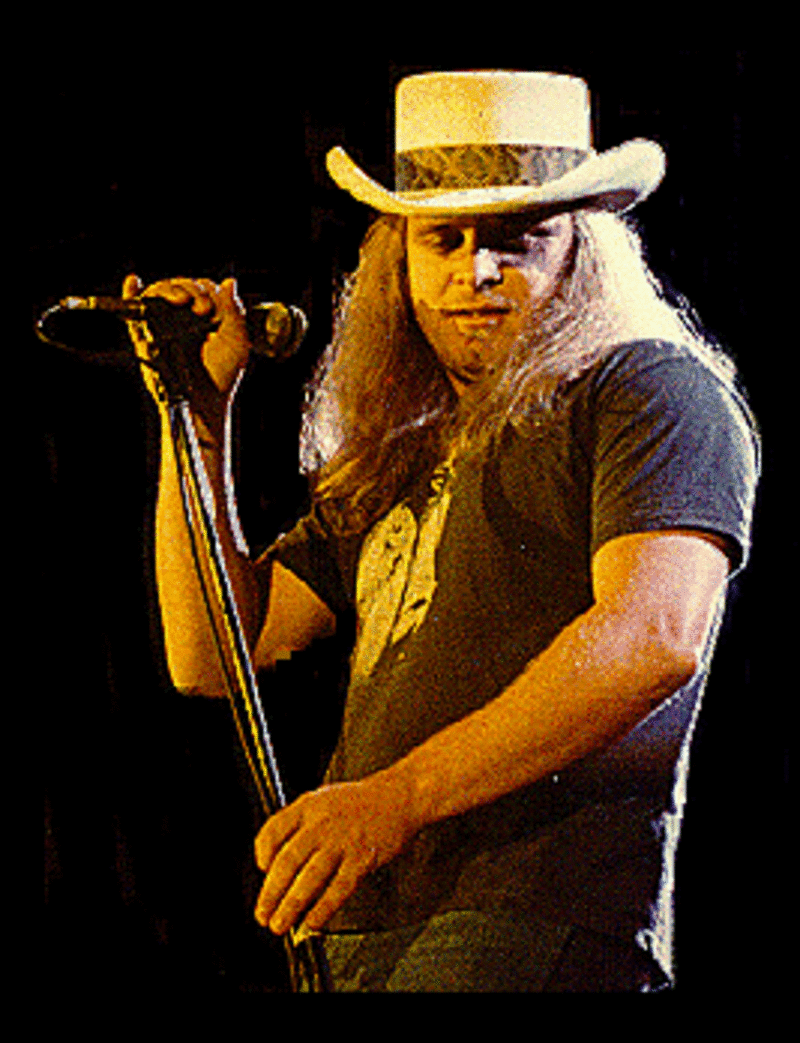 ctF = F(ctA, ctB, ctC, ctD)
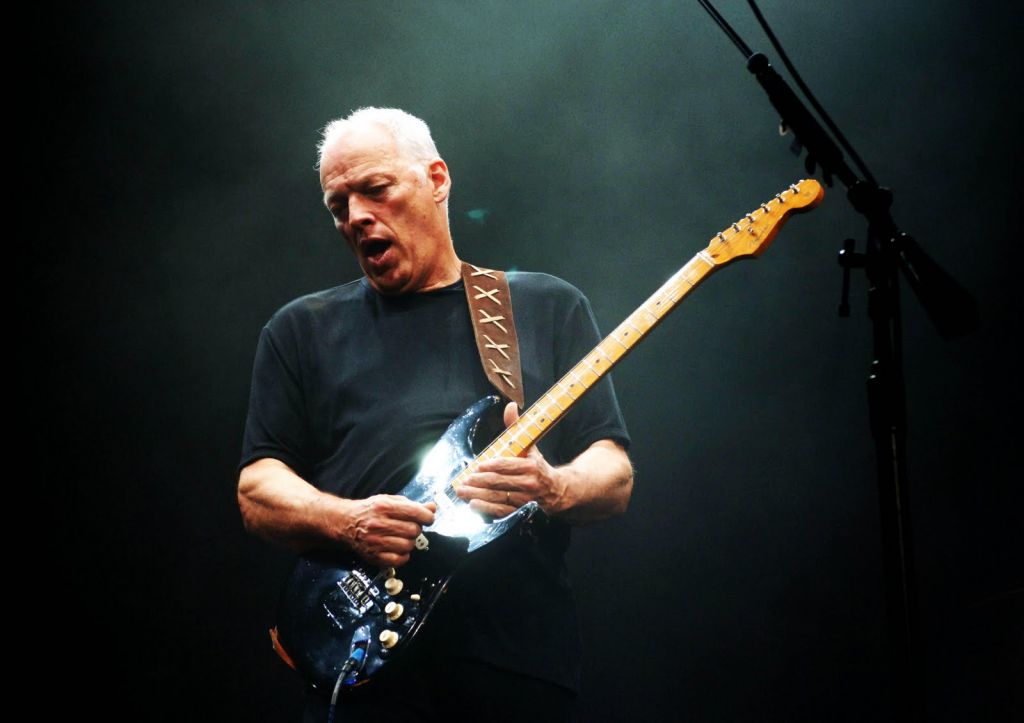 PK
SKR
SKP
SKJ
SKG
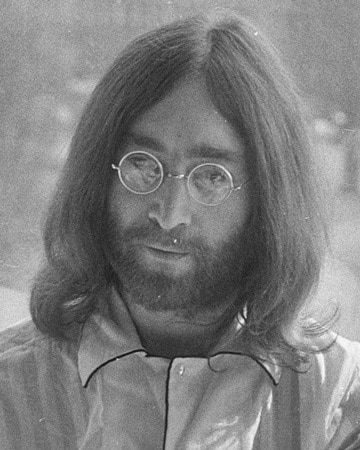 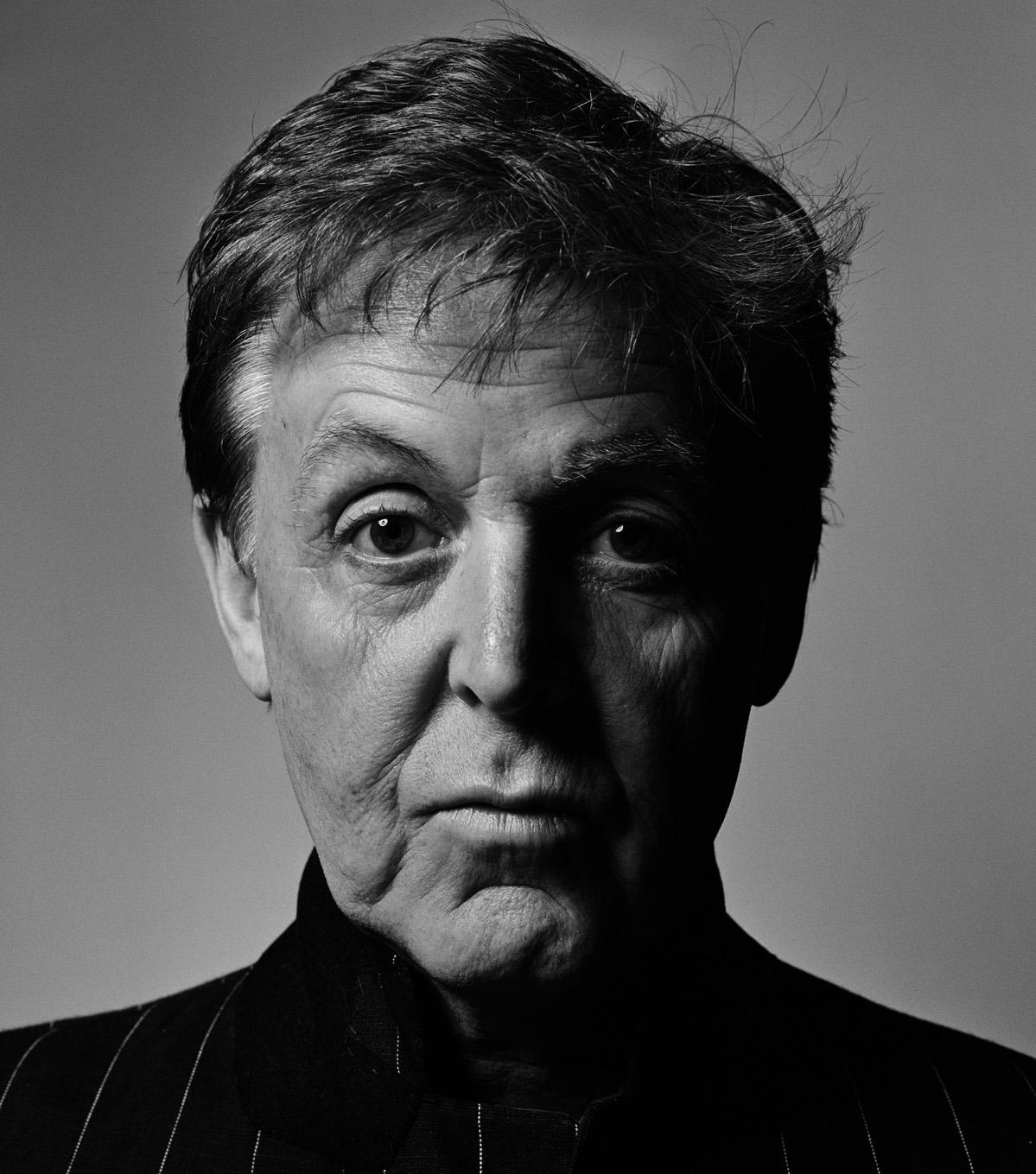 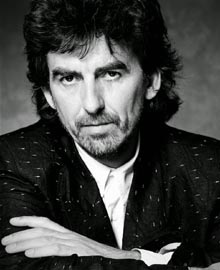 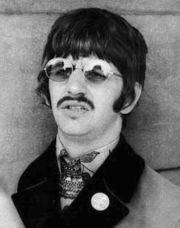 16
16
Zama                      COSIC
Zama                      COSIC
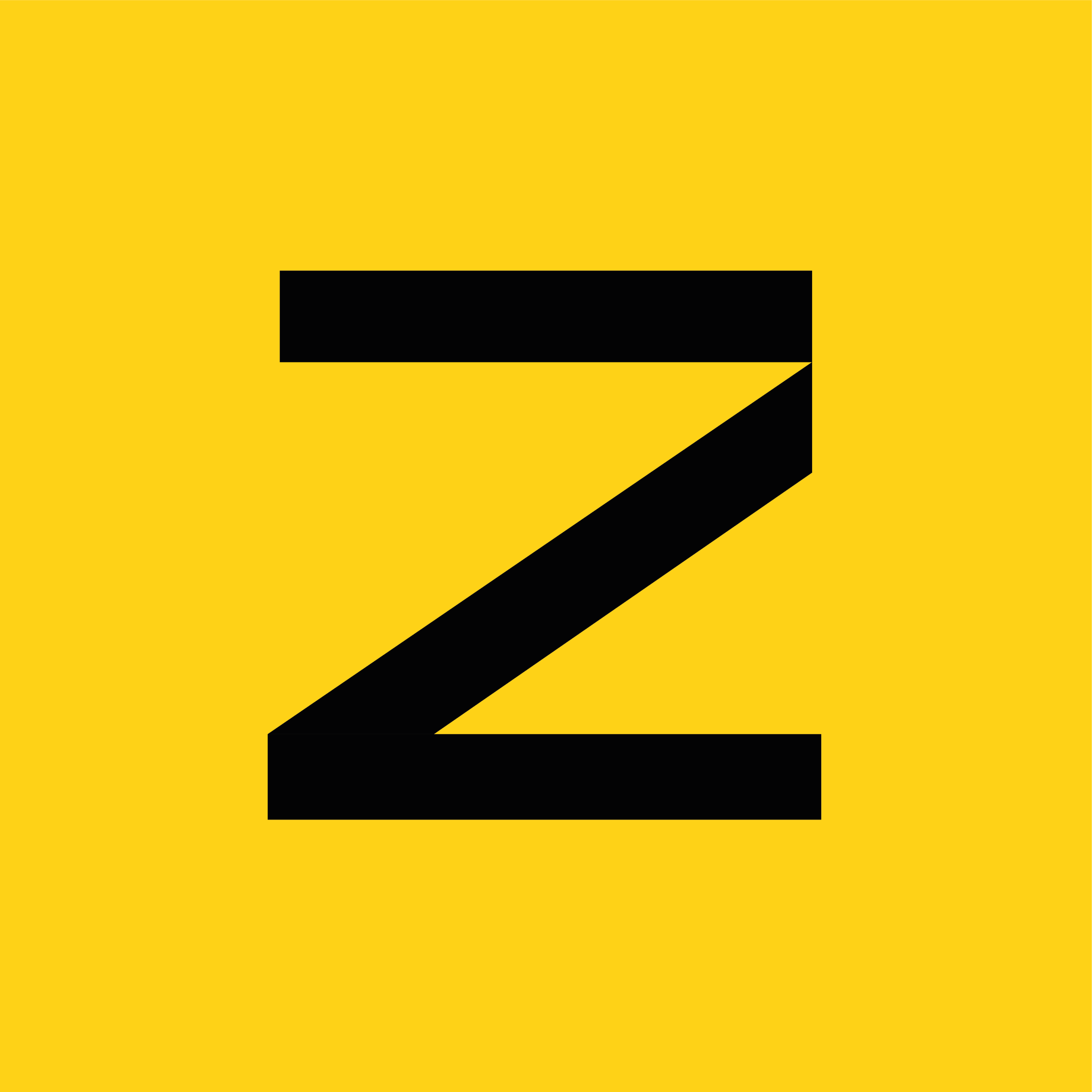 ZAMA
COSIC
Independence of Inputs
MPC protocols require that all parties have independent inputs
You cannot make your input a function of the input of another party

Related to this is the need to ensure the simulator can extract the dishonest parties inputs

This is often the main technical issue in protocol design
Vital for practical security, and theoretical security proofs

Classic technique to get this is to prove in zero-knowledge that you know the thing which you are secretly transferring into the protocol
17
17
Zama                      COSIC
Zama                      COSIC
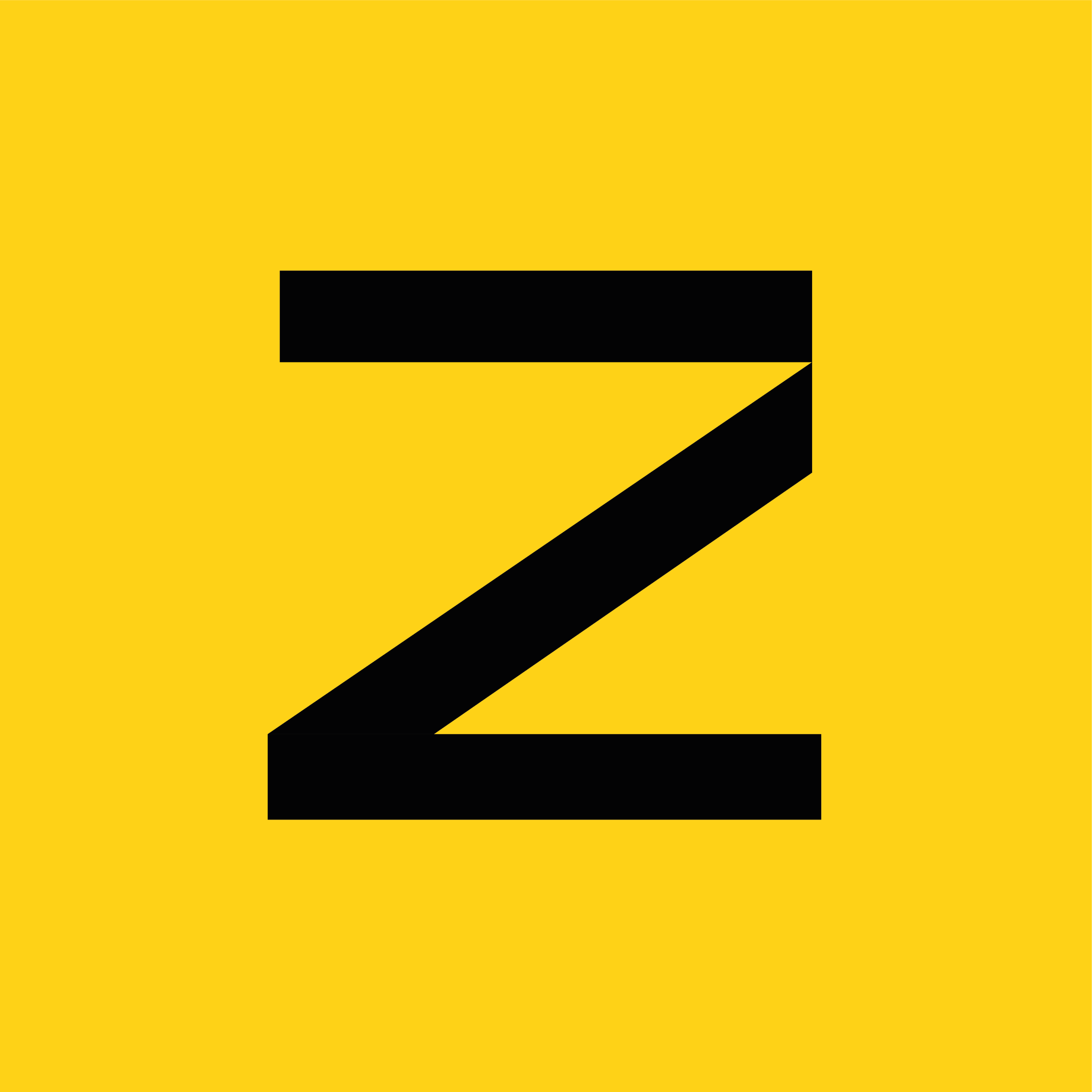 ZAMA
COSIC
PK
PK
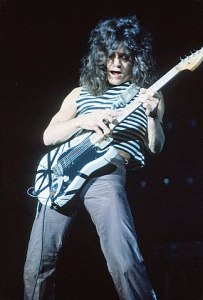 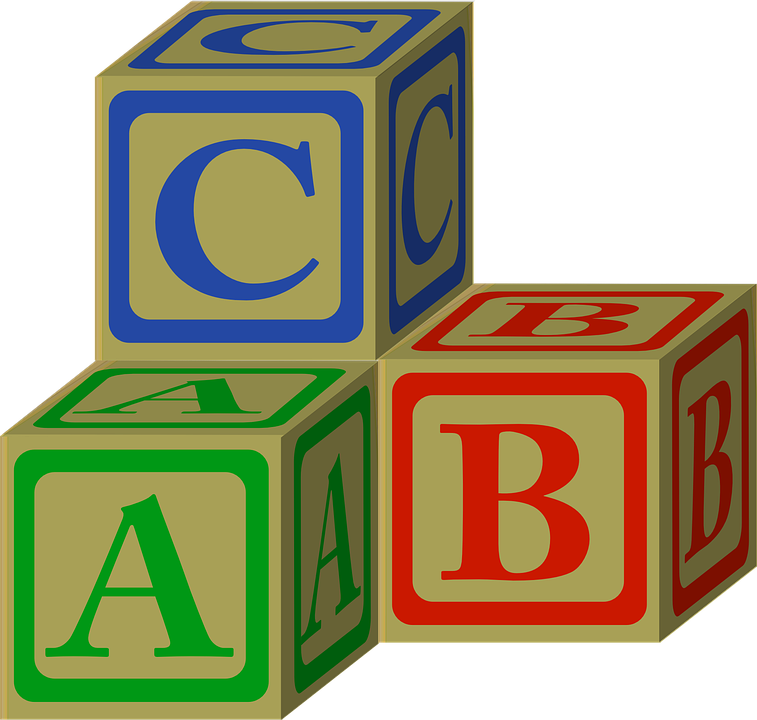 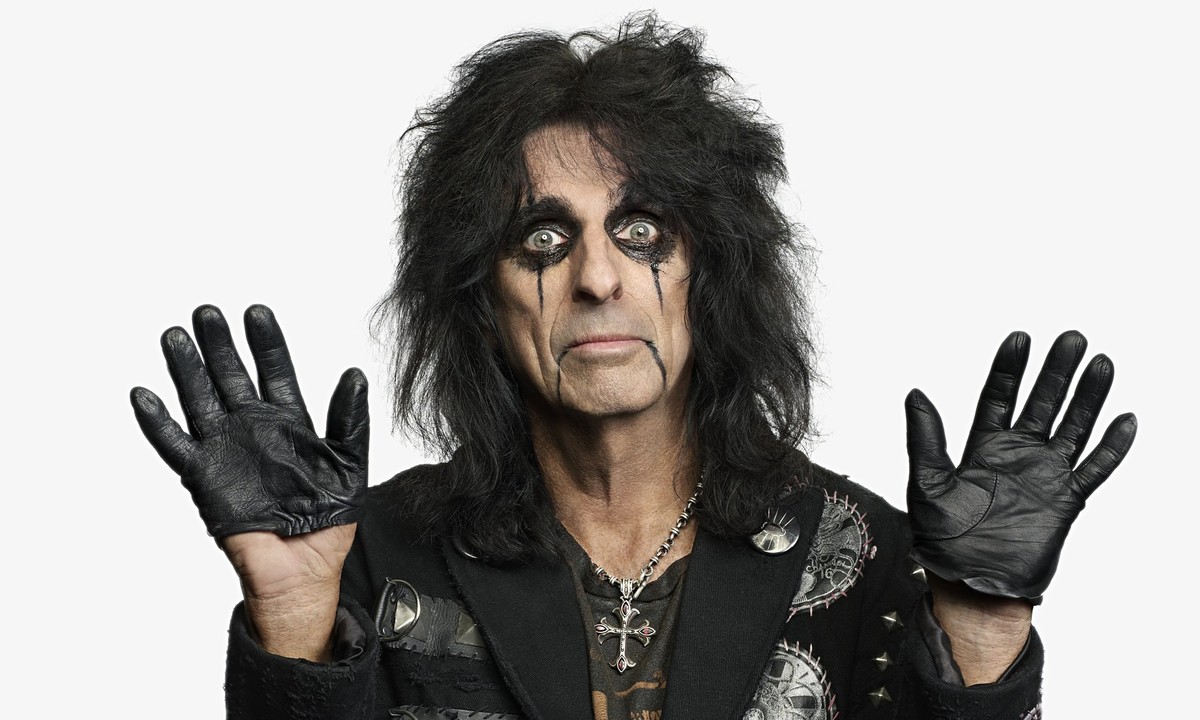 ctA = Enc(PK, mA)
A bad sender could just copy another person’s ciphertext over.

Hard to detect as FHE ciphertexts are re-randomizable
- Just add an encryption of zero

If an election this would result in the winner most probably being Alice’s input

Thus Bob/Angus learns who Alice voted for.
PK
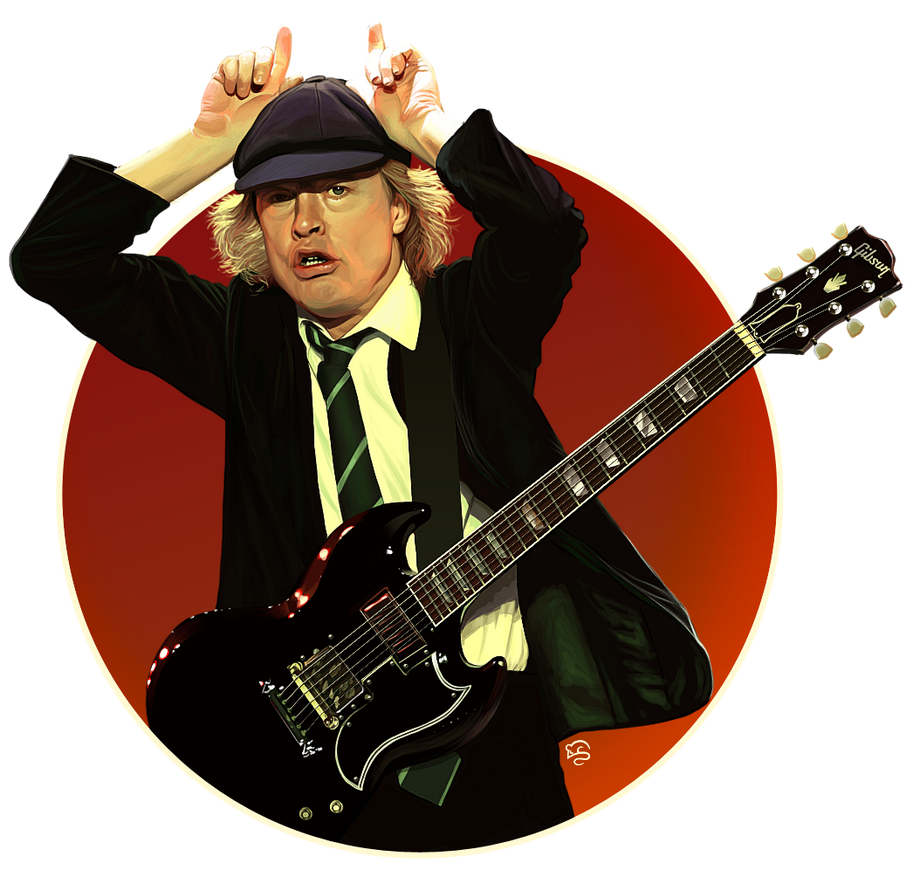 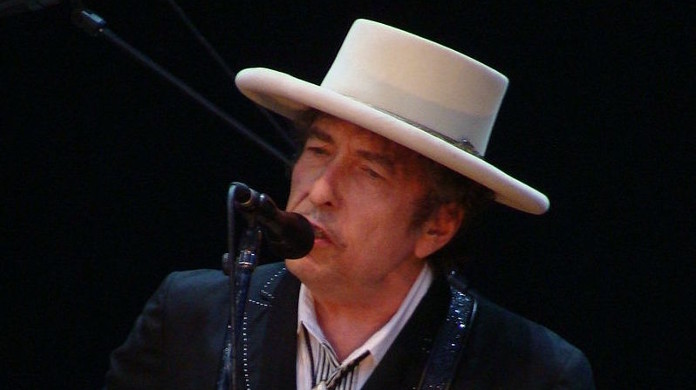 ctA
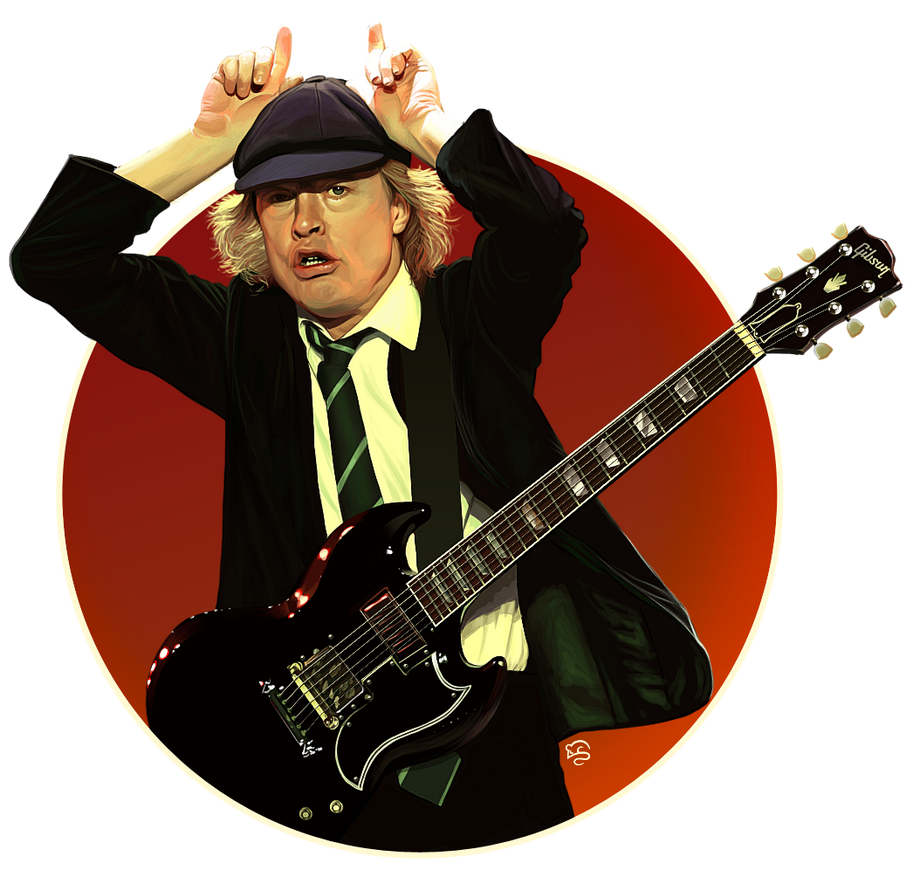 PK
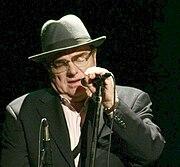 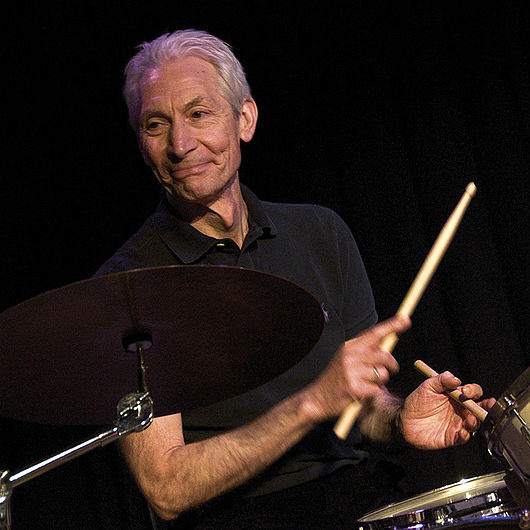 PK
ctC = Enc(PK, mC)
PK
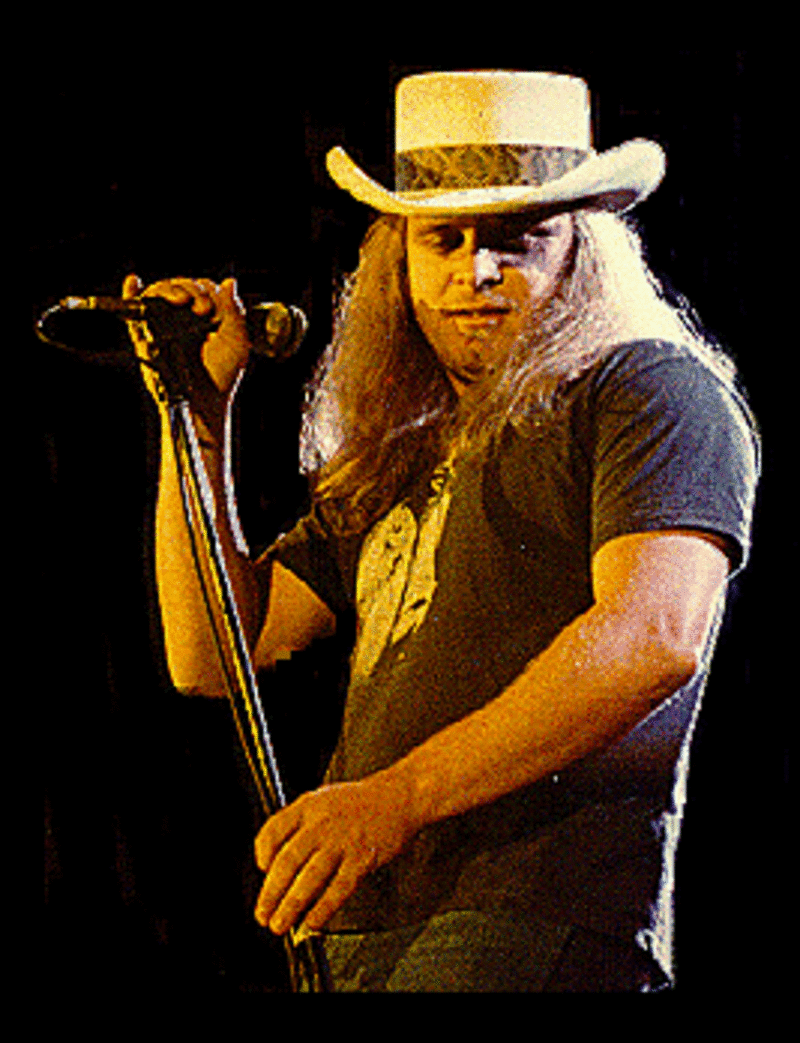 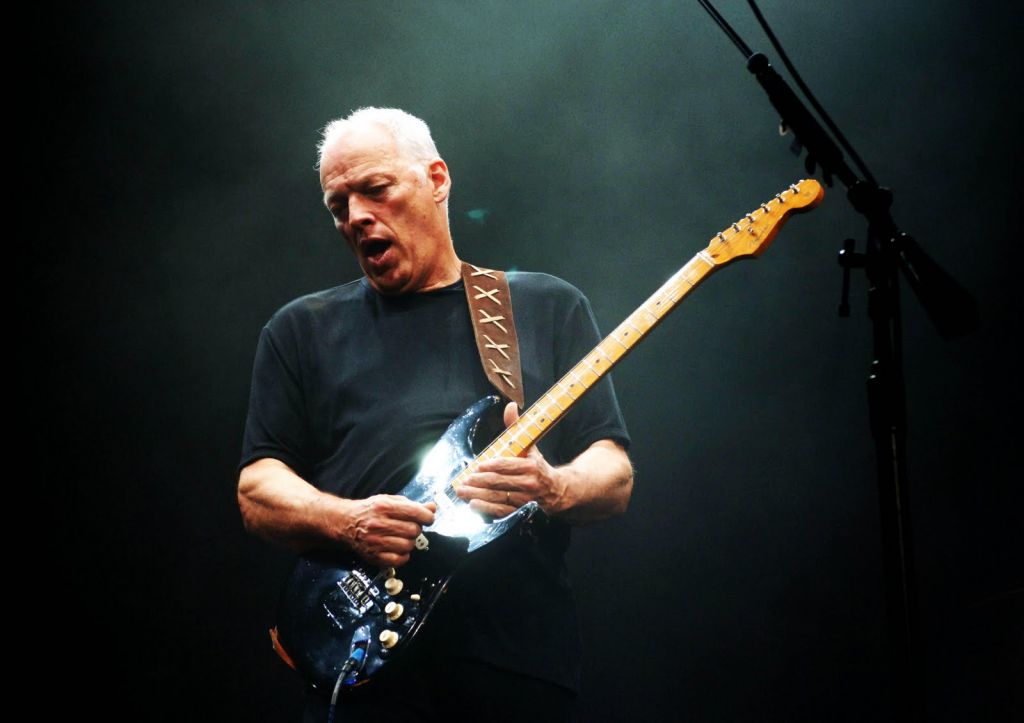 PK
ctD = Enc(PK, mD)
SKR
SKP
SKJ
SKG
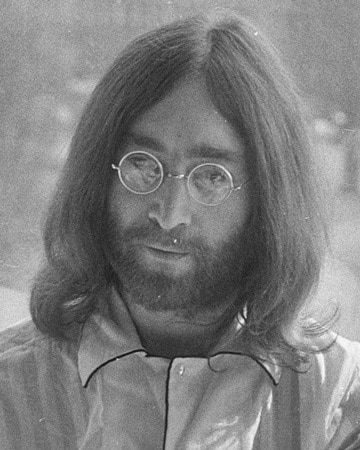 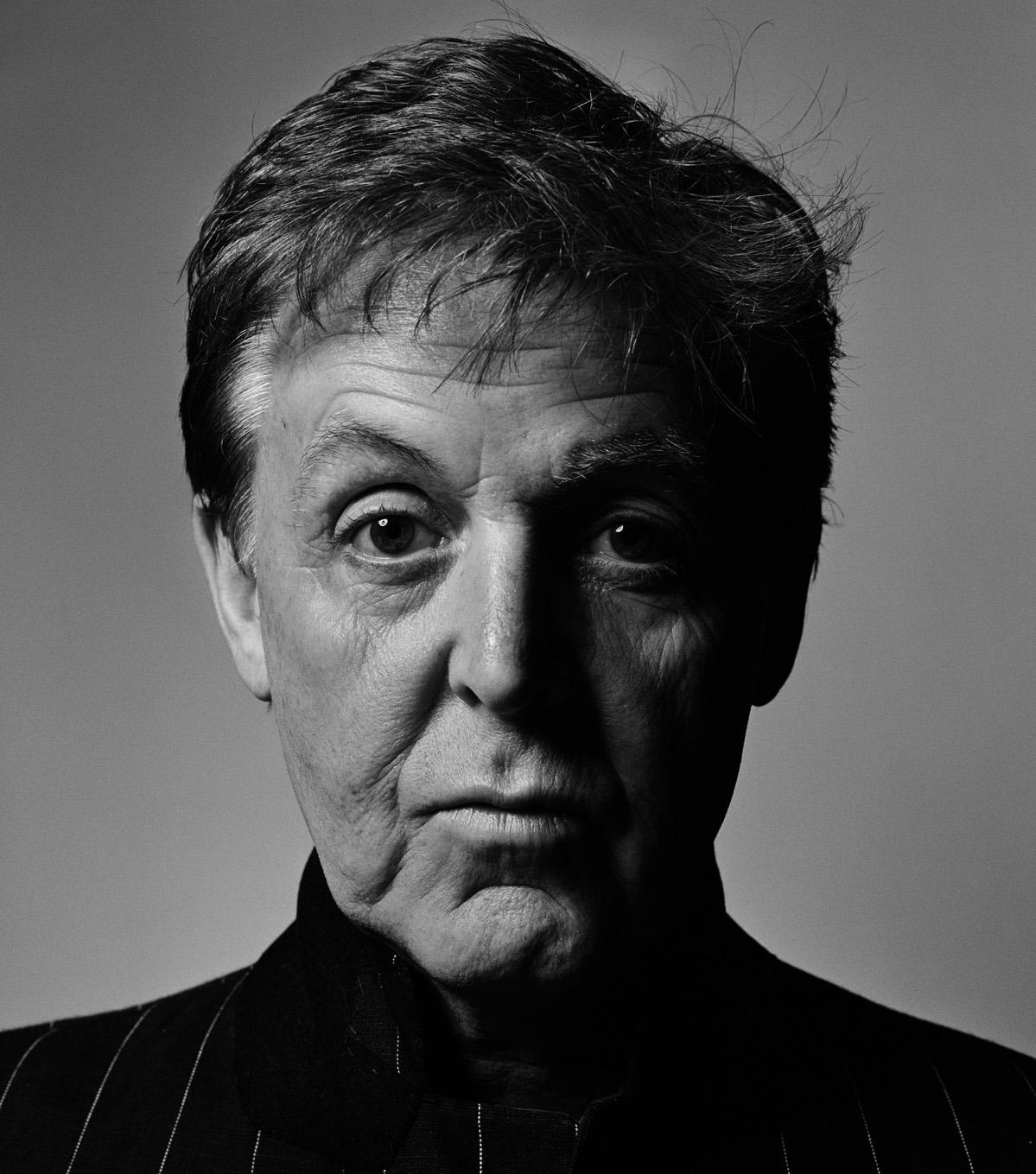 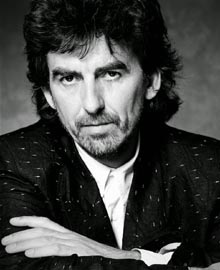 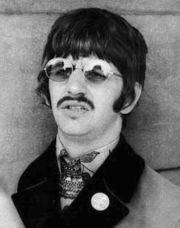 18
18
Zama                      COSIC
Zama                      COSIC
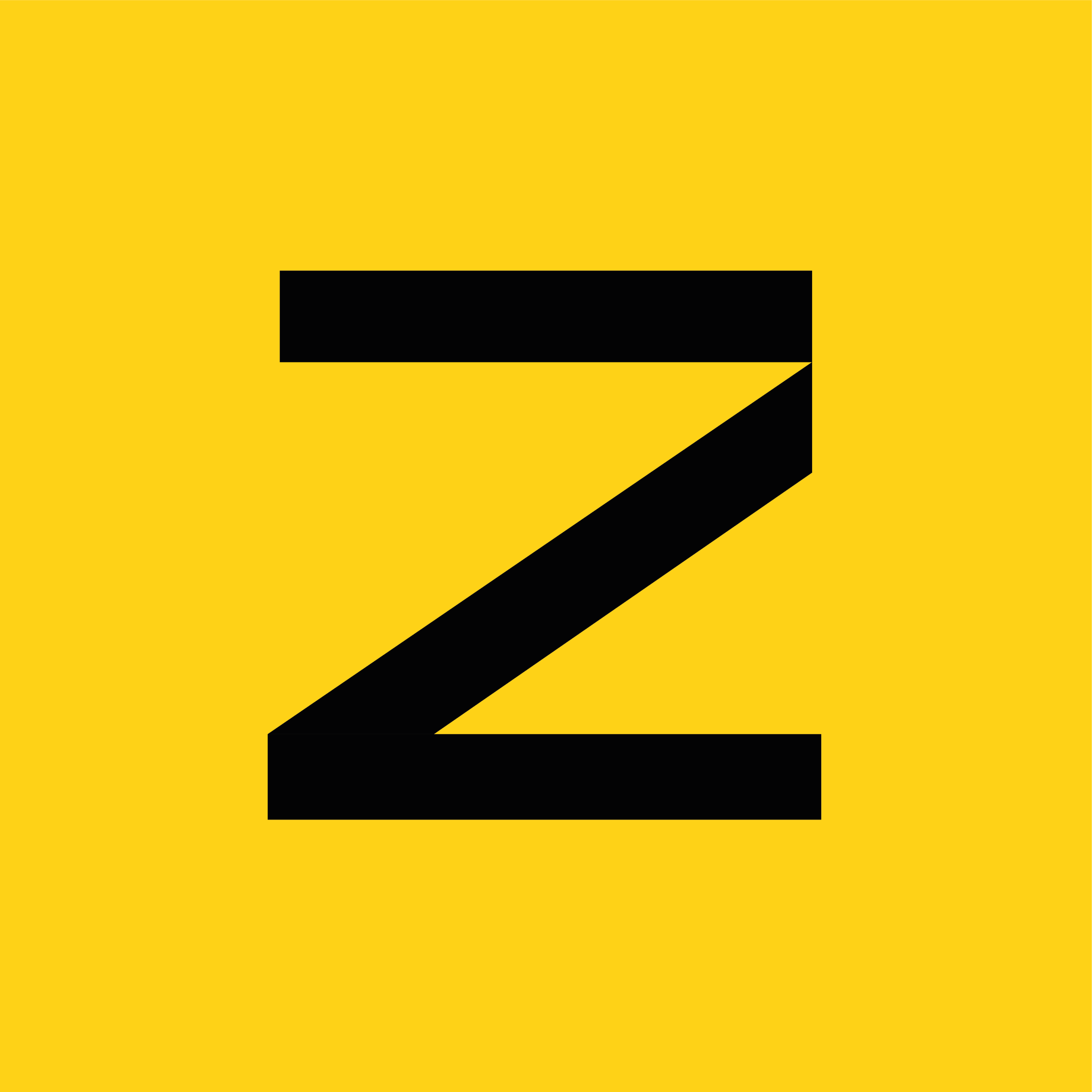 ZAMA
COSIC
PK
PK
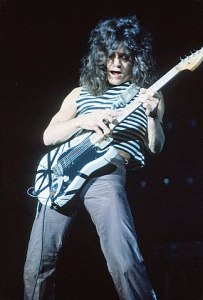 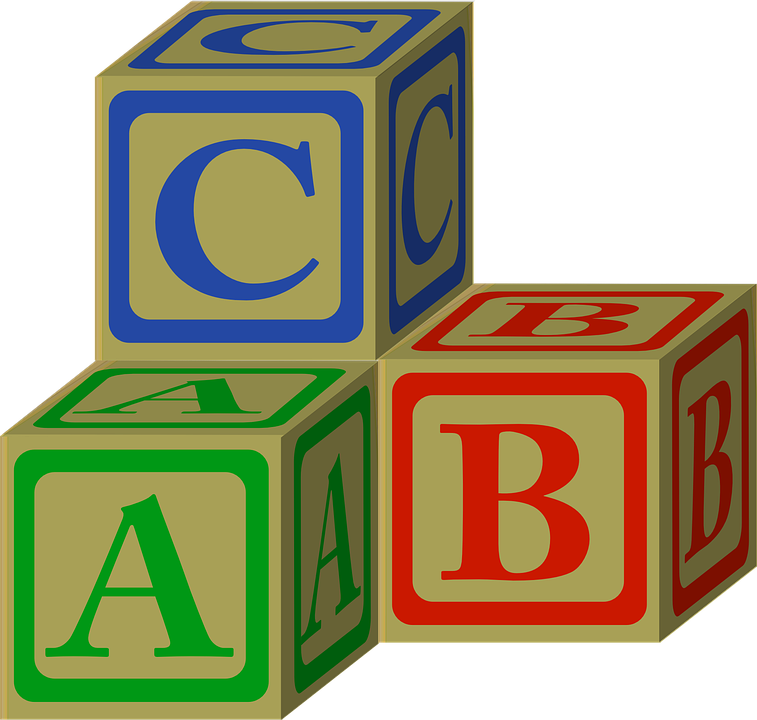 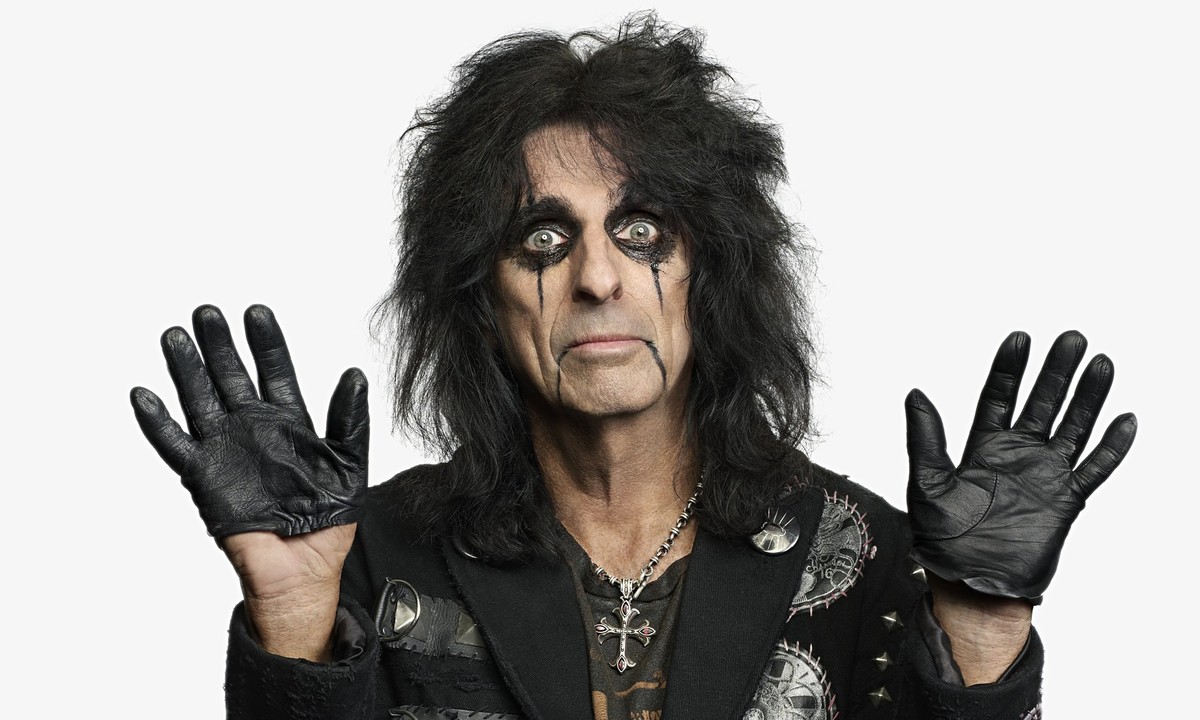 ctA , πA, Sig
PK
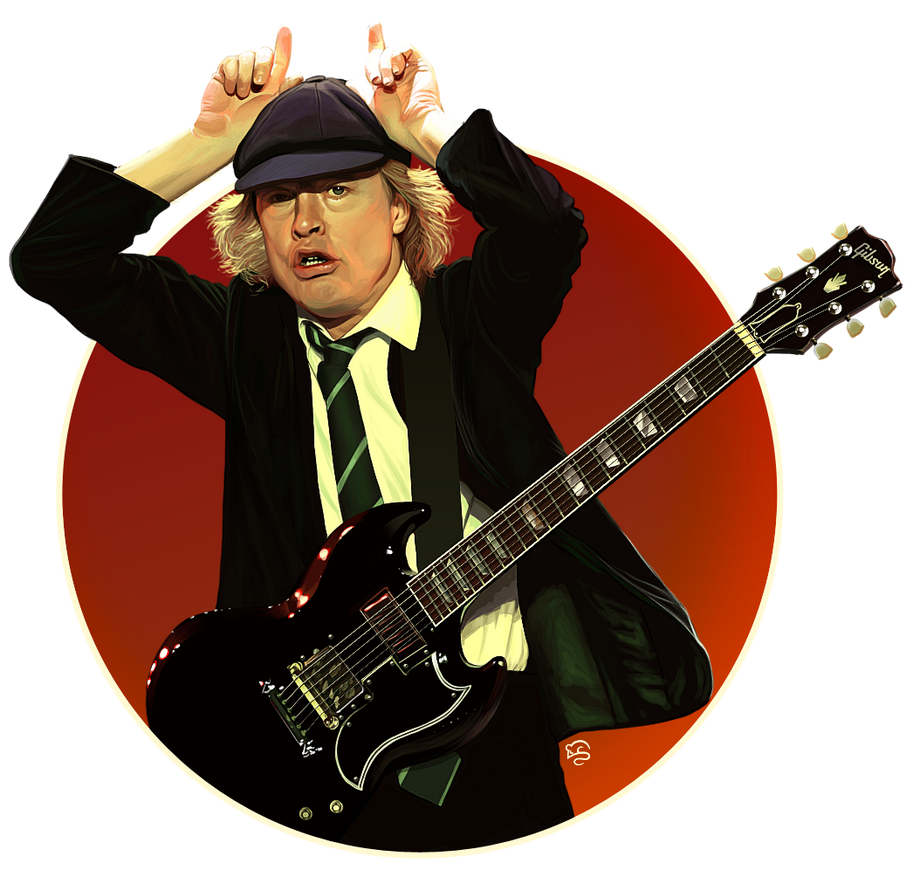 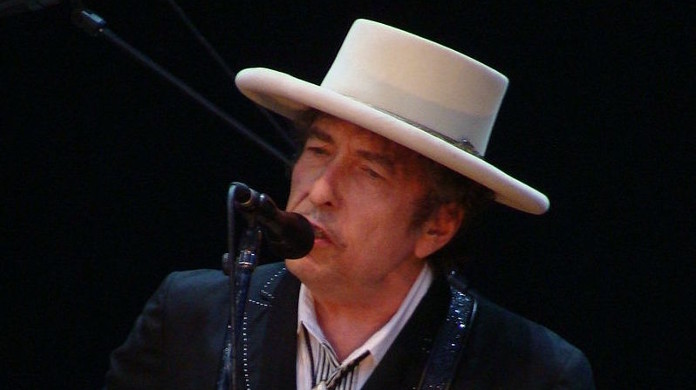 Add a proof of knowledge of the plaintext

Bind this to the sender by making them sign the whole package
ctB , πB, Sig
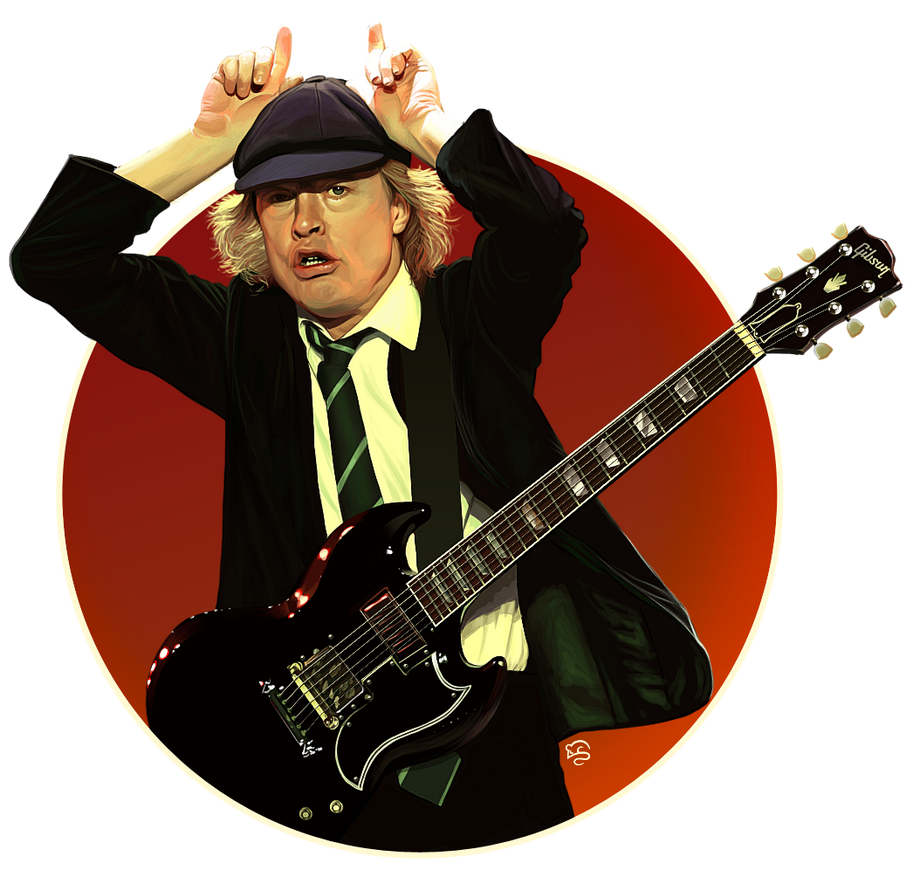 PK
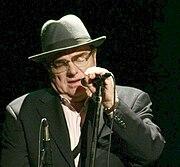 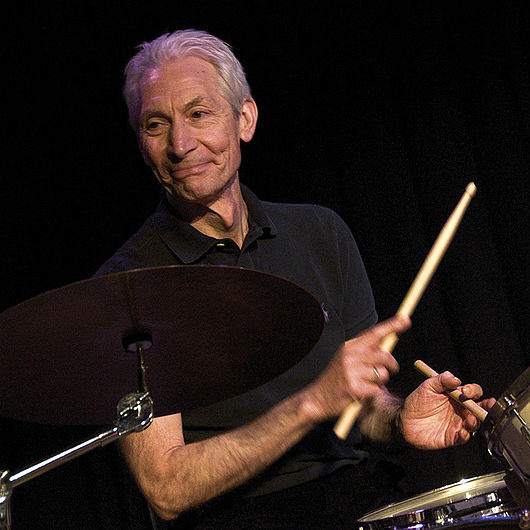 PK
ctC , πC, Sig
PK
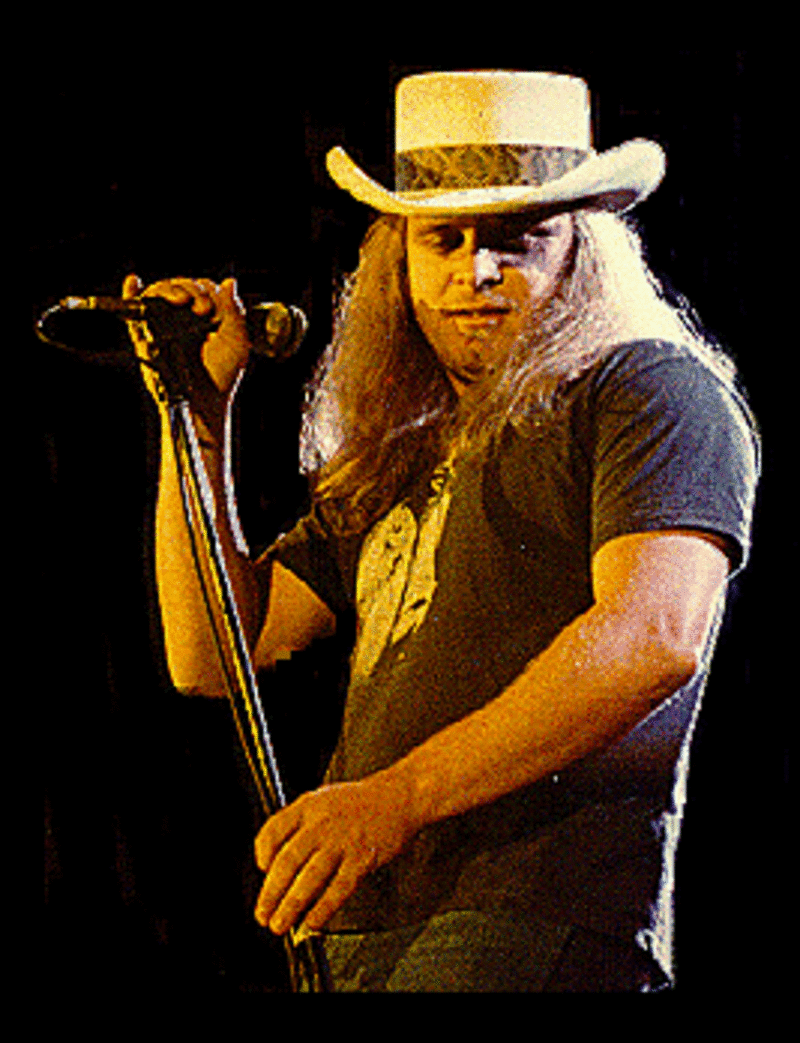 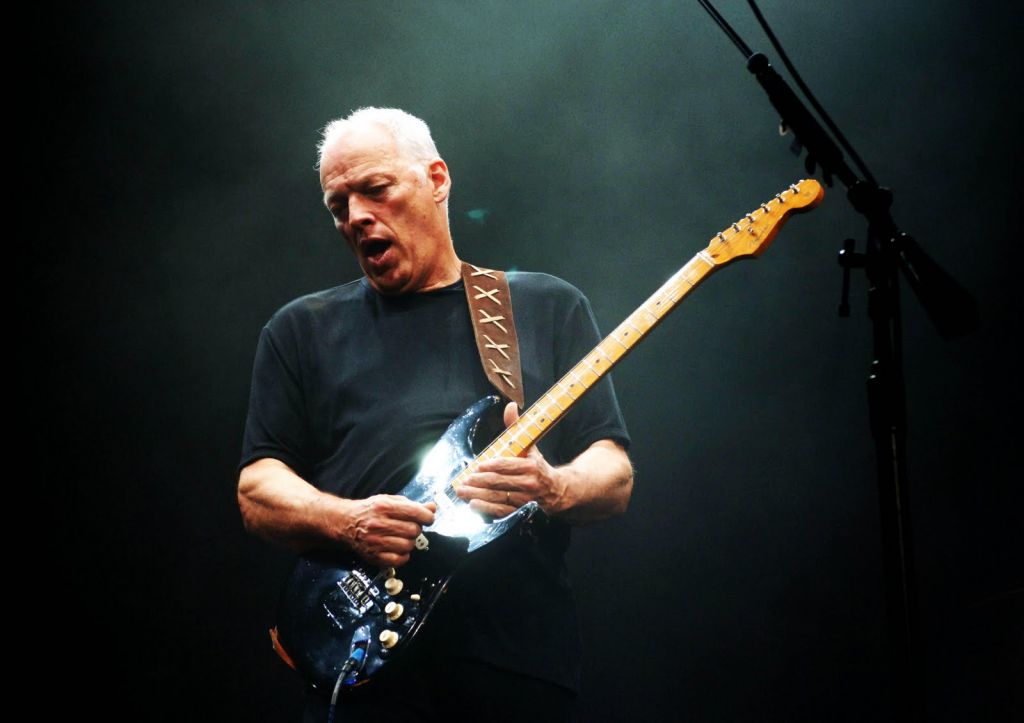 PK
ctD , πD, Sig
SKR
SKP
SKJ
SKG
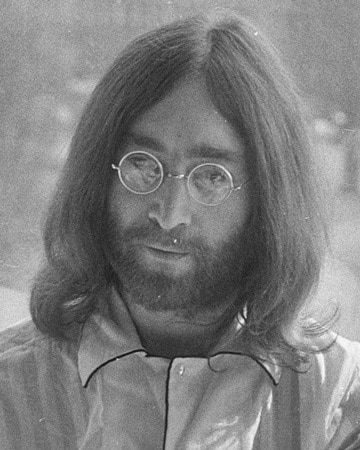 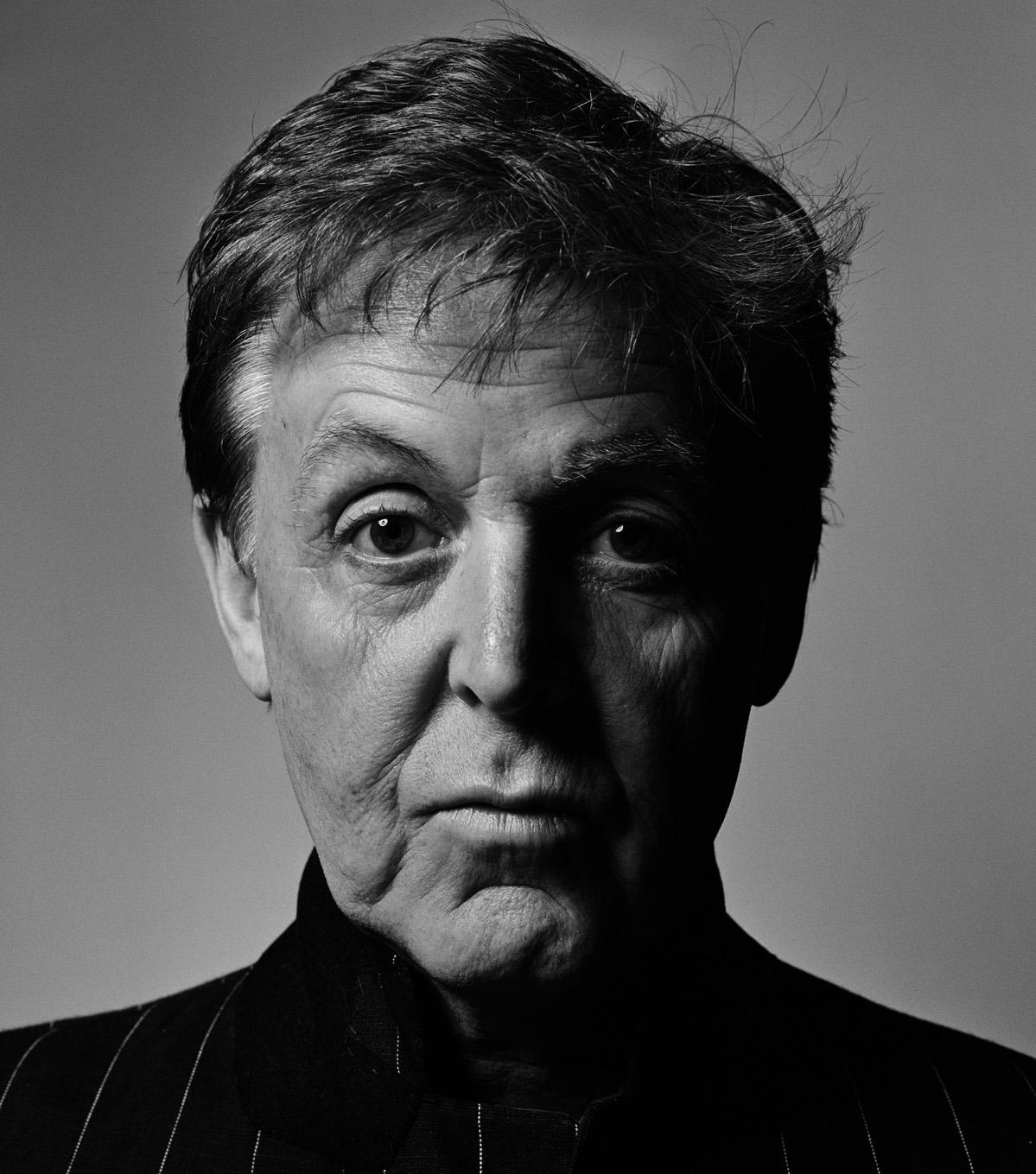 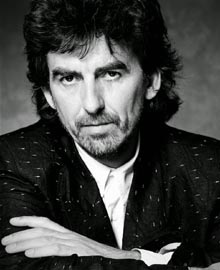 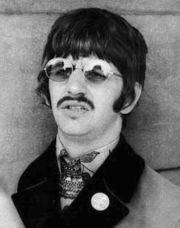 19
19
Zama                      COSIC
Zama                      COSIC
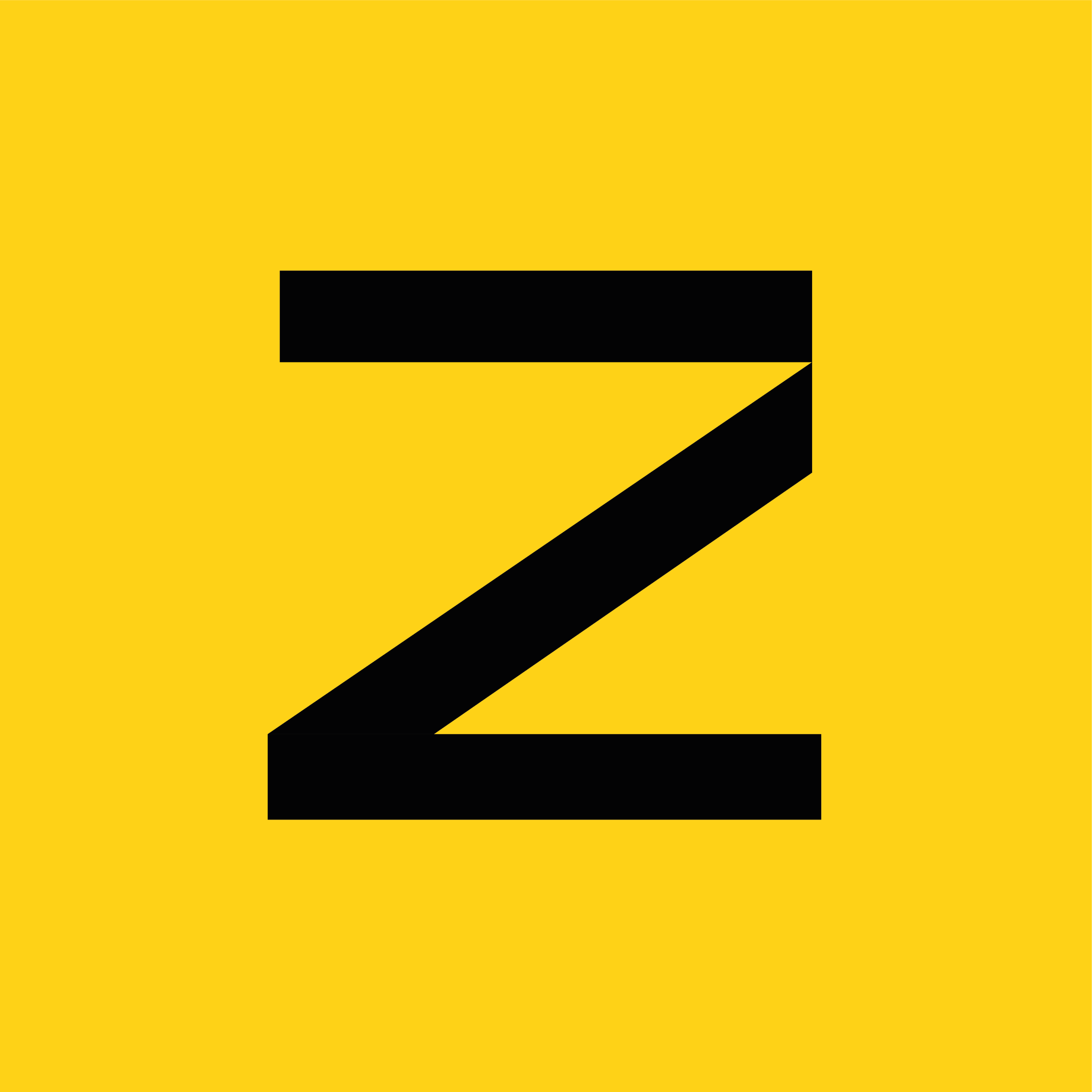 ZAMA
COSIC
Proof of Plaintext Not Enough
LWE ciphertexts are not like ElGamal ones.

In ElGamal every “ciphertext” (pair of elements) is an encryption of something
	(c1, c2) = (gk, m*hk)
In LWE every “ciphertext” (pair of elements) may not be a valid encryption
	(c1, c2) = (a, a*s + e + Δ*m)
e must be small
Indeed distinguishing a valid ciphertext from random junk IS the LWE problem
20
20
Zama                      COSIC
Zama                      COSIC
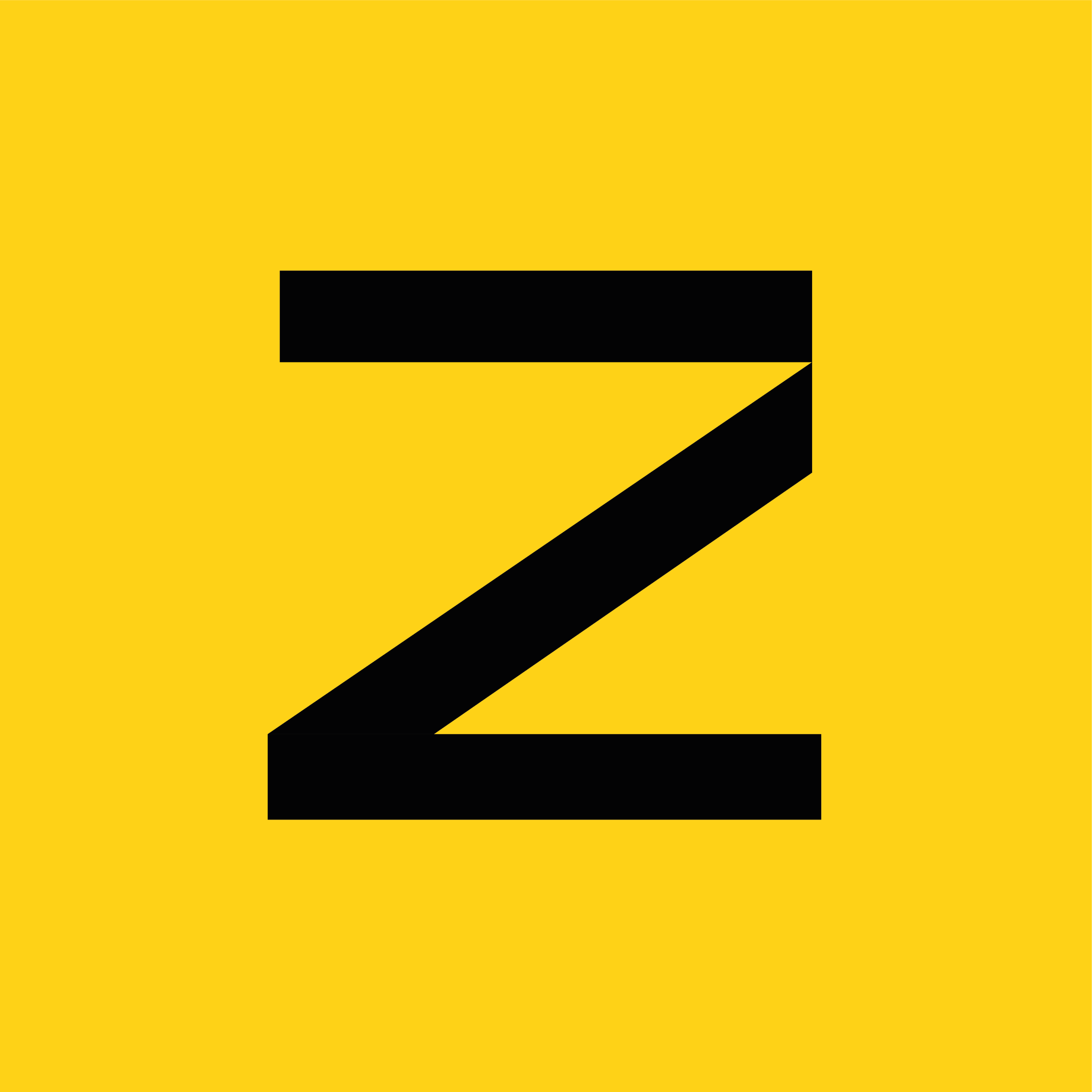 ZAMA
COSIC
Proof of Plaintext Not Enough
(c1, c2) = (a, a*s + e + Δ*m)
If e is too big then the attacker can result in garbage being output from the computation
Breaks robustness
Provides a denial of service attack

If e is only slightly too big then whether this happens depends on other parties inputs AND the secret key	
Can lead to selective failure attacks

We need to ensure that the encryptor does the correct thing during encryption
Fast prover, PQ-Secure, Large Proofs using MPC-in-the-Head: FMRV22
Slow prover, classically secure, small proofs using vector-commitments: Lib24
21
21
Zama                      COSIC
Zama                      COSIC
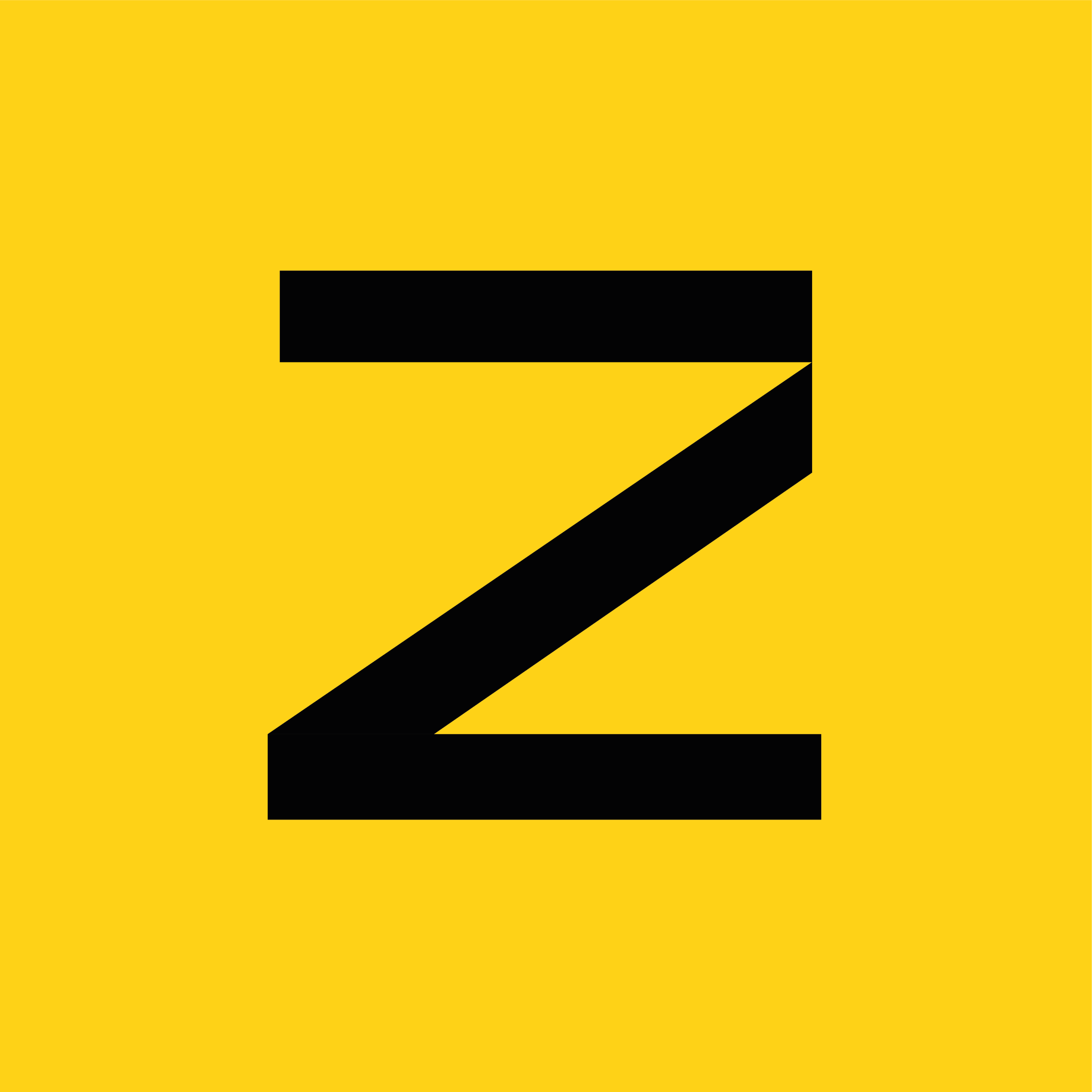 ZAMA
COSIC
PK
PK
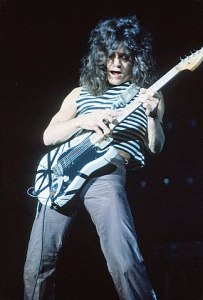 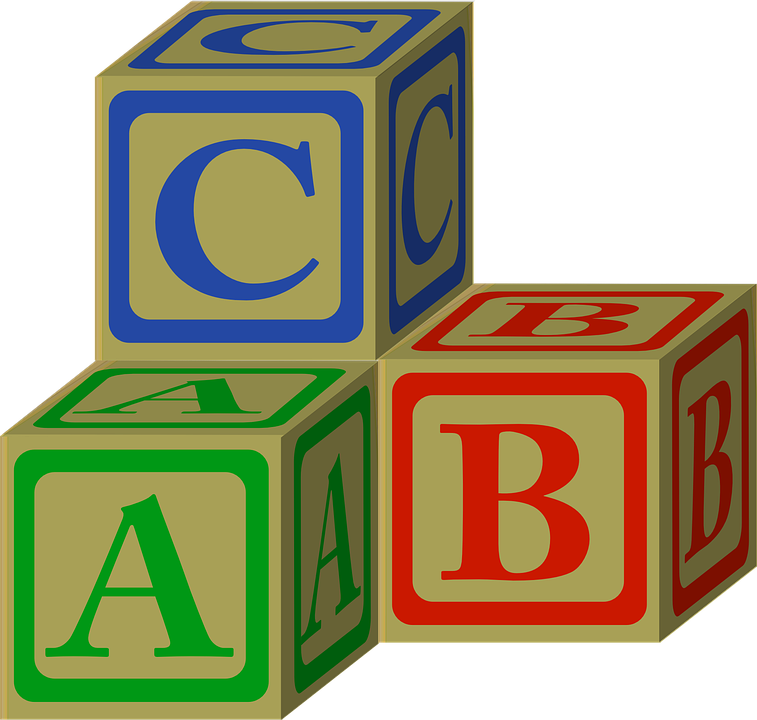 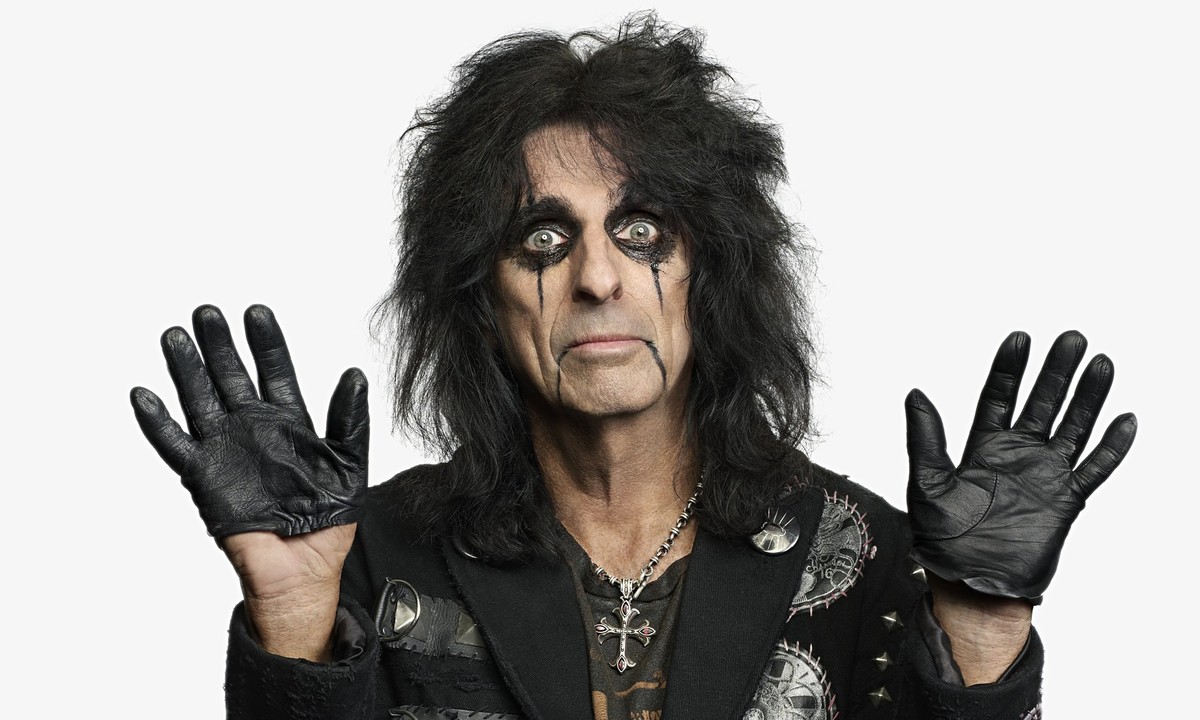 An adversarial decryptor could lead to incorrect decryption
PK
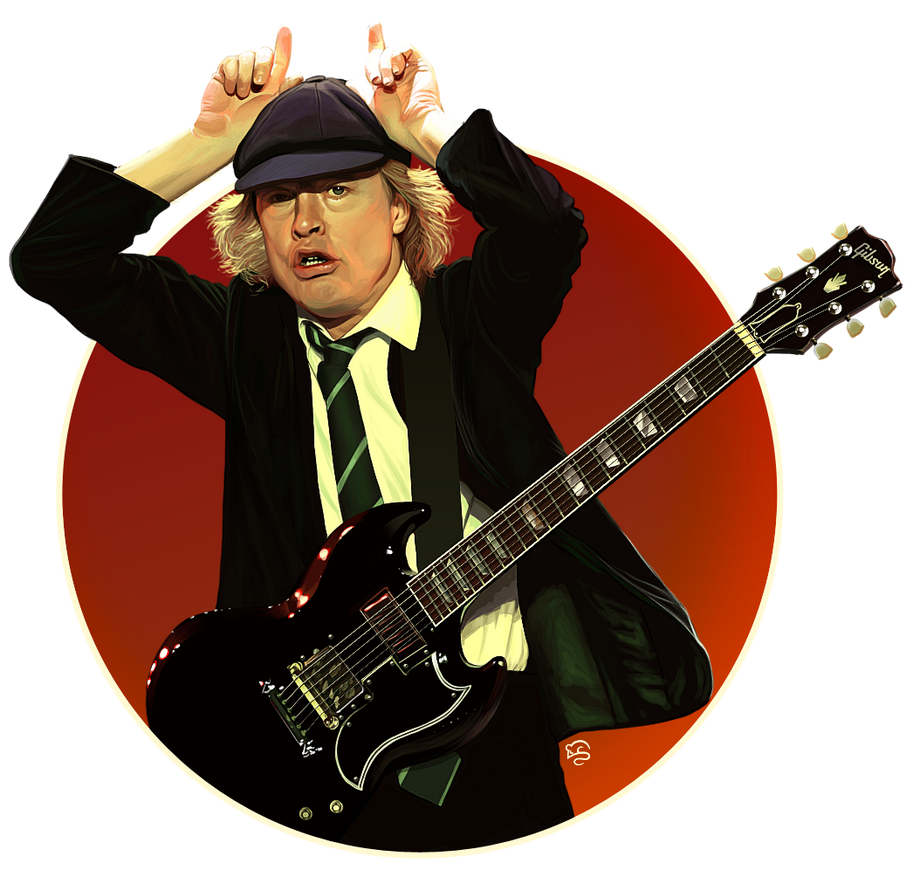 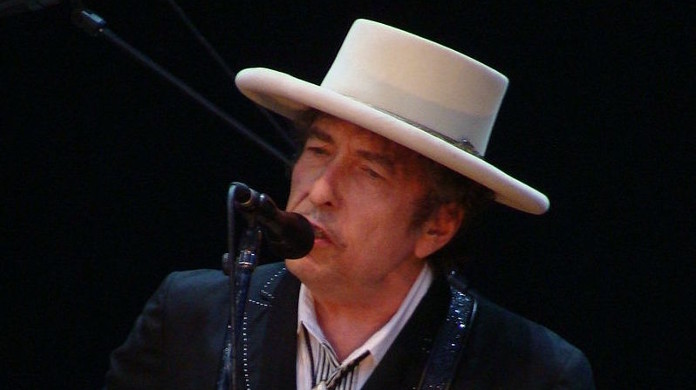 An adversarial decryptor could lead to leakage of secret key information
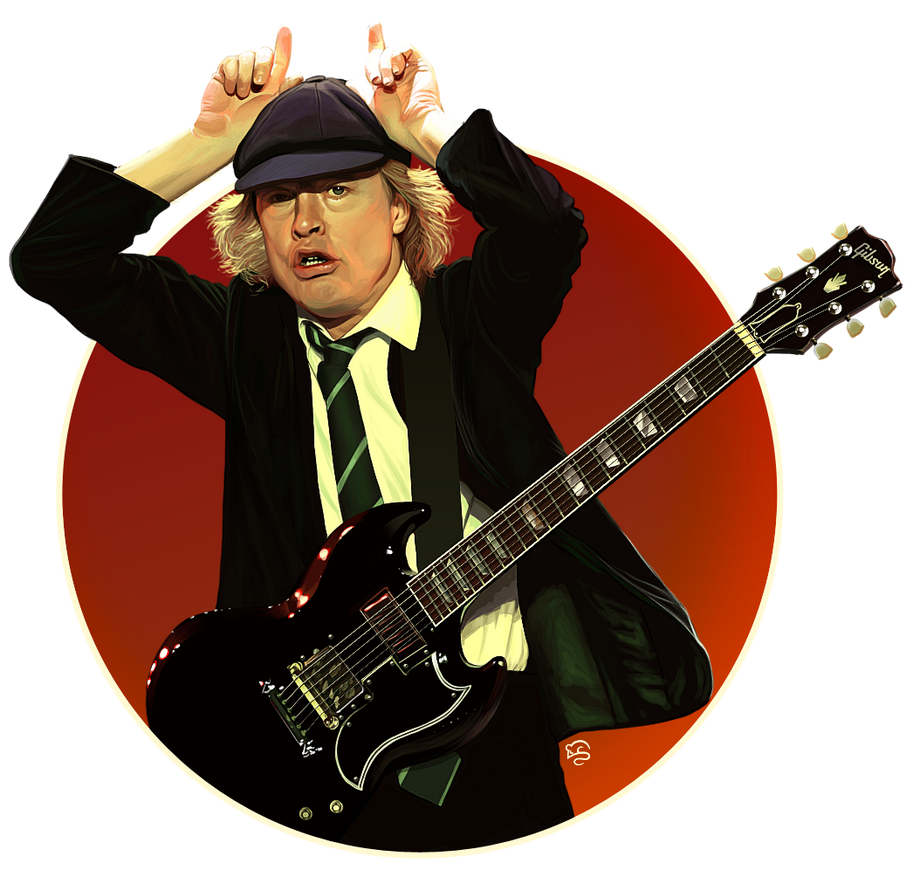 PK
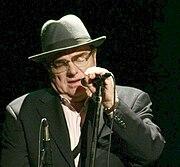 An adversarial decryptor could lead to denial of service attacks
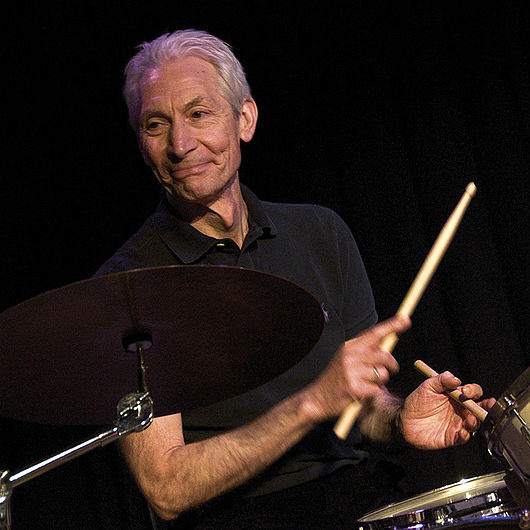 PK
ctF
F
PK
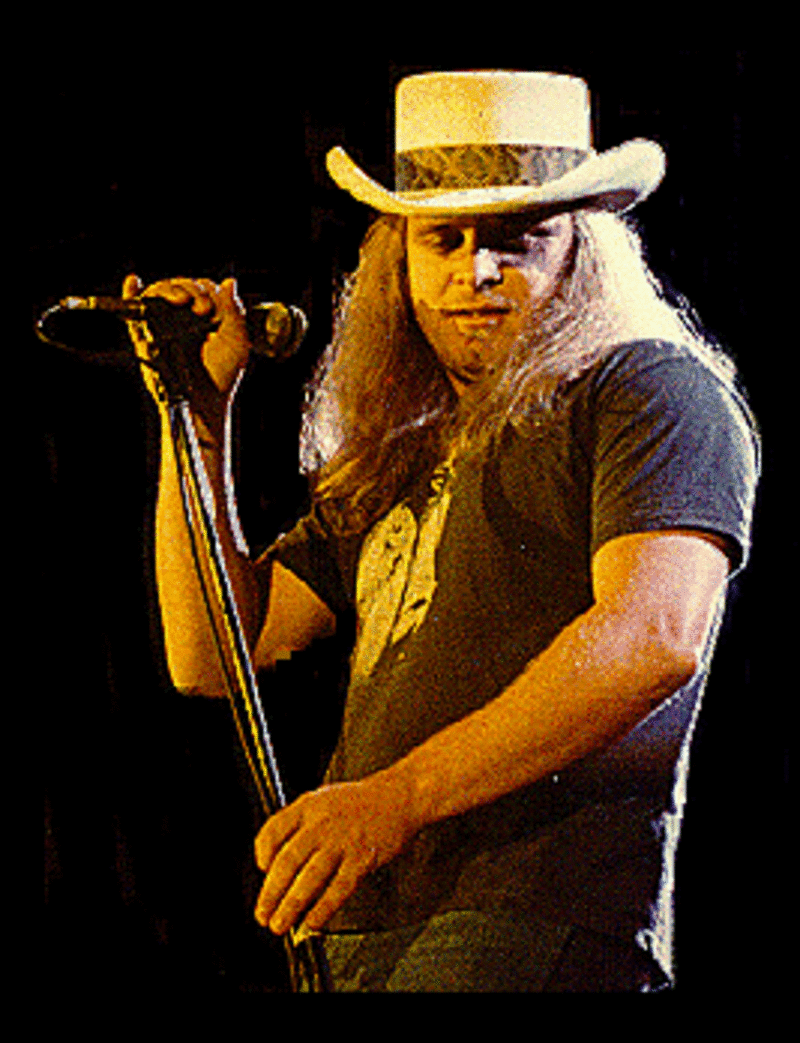 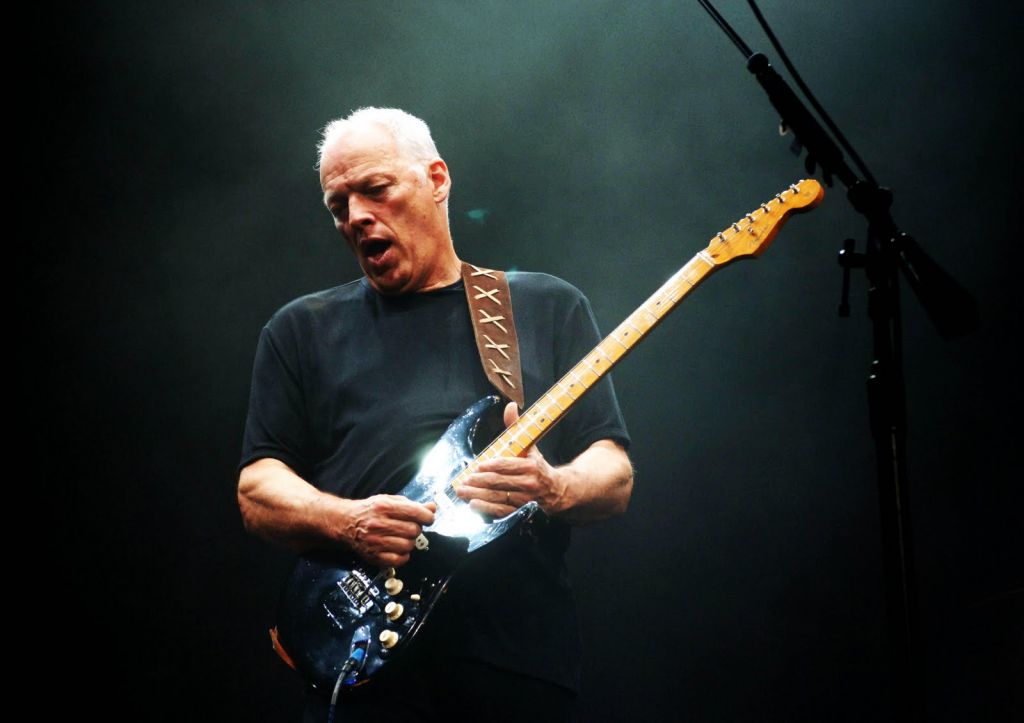 PK
Threshold Decryption
SKR
SKP
SKJ
SKG
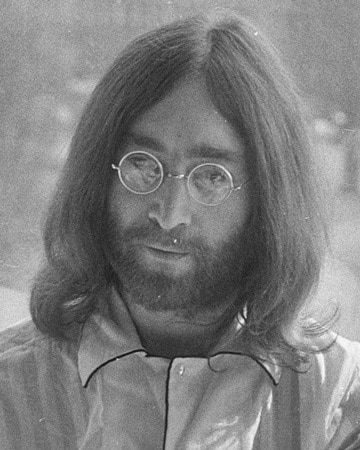 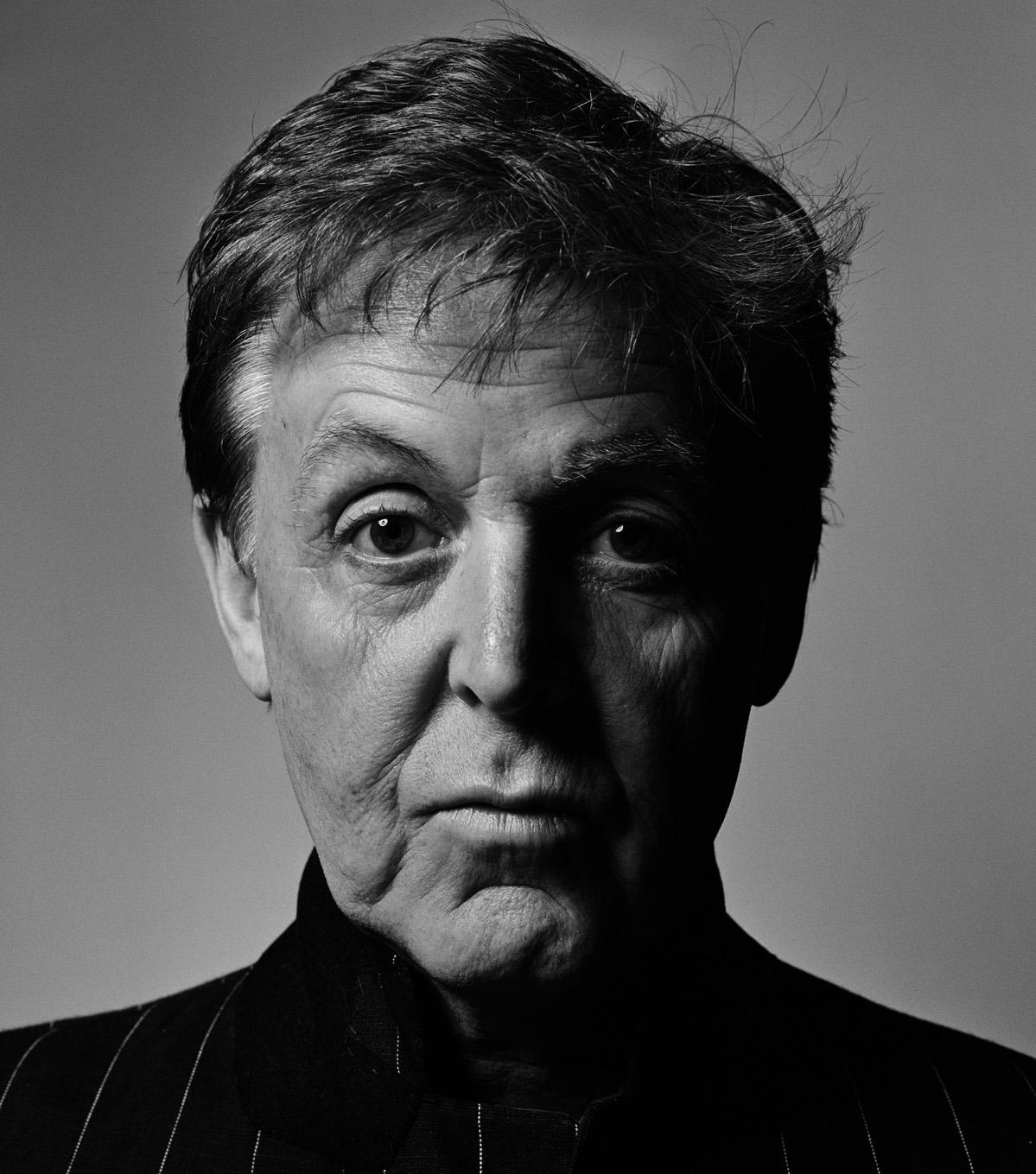 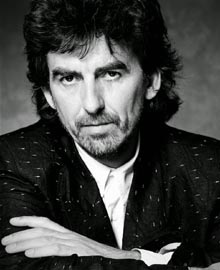 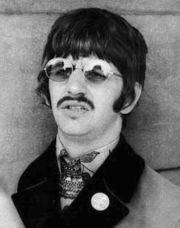 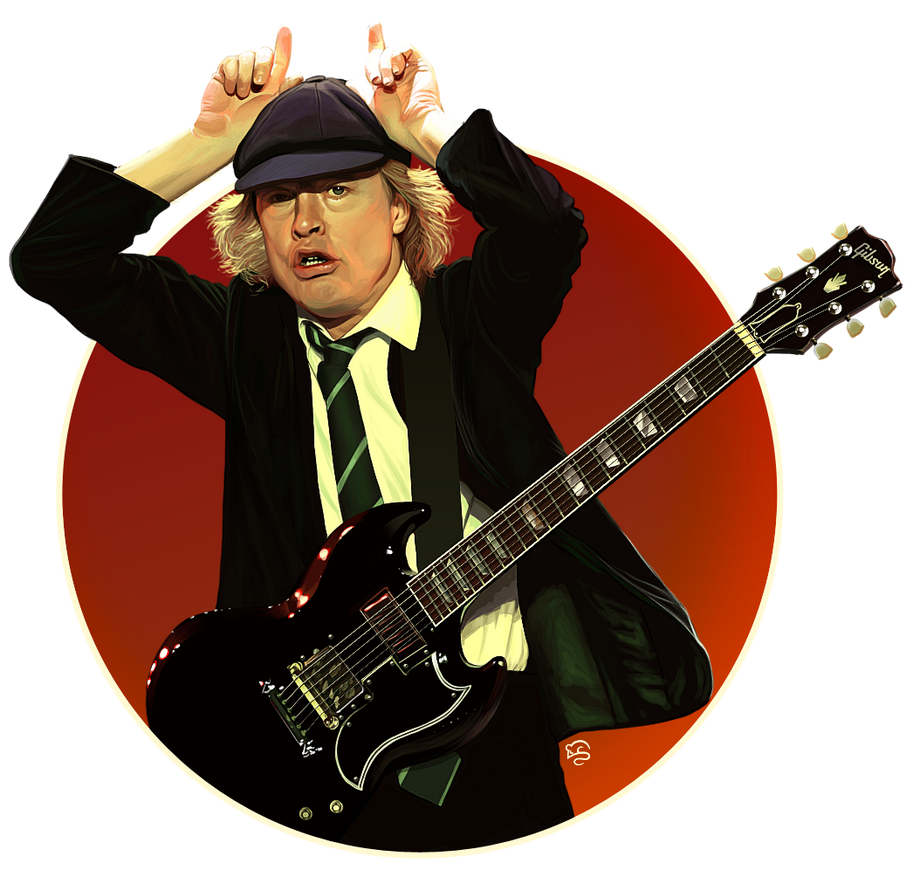 22
22
Zama                      COSIC
Zama                      COSIC
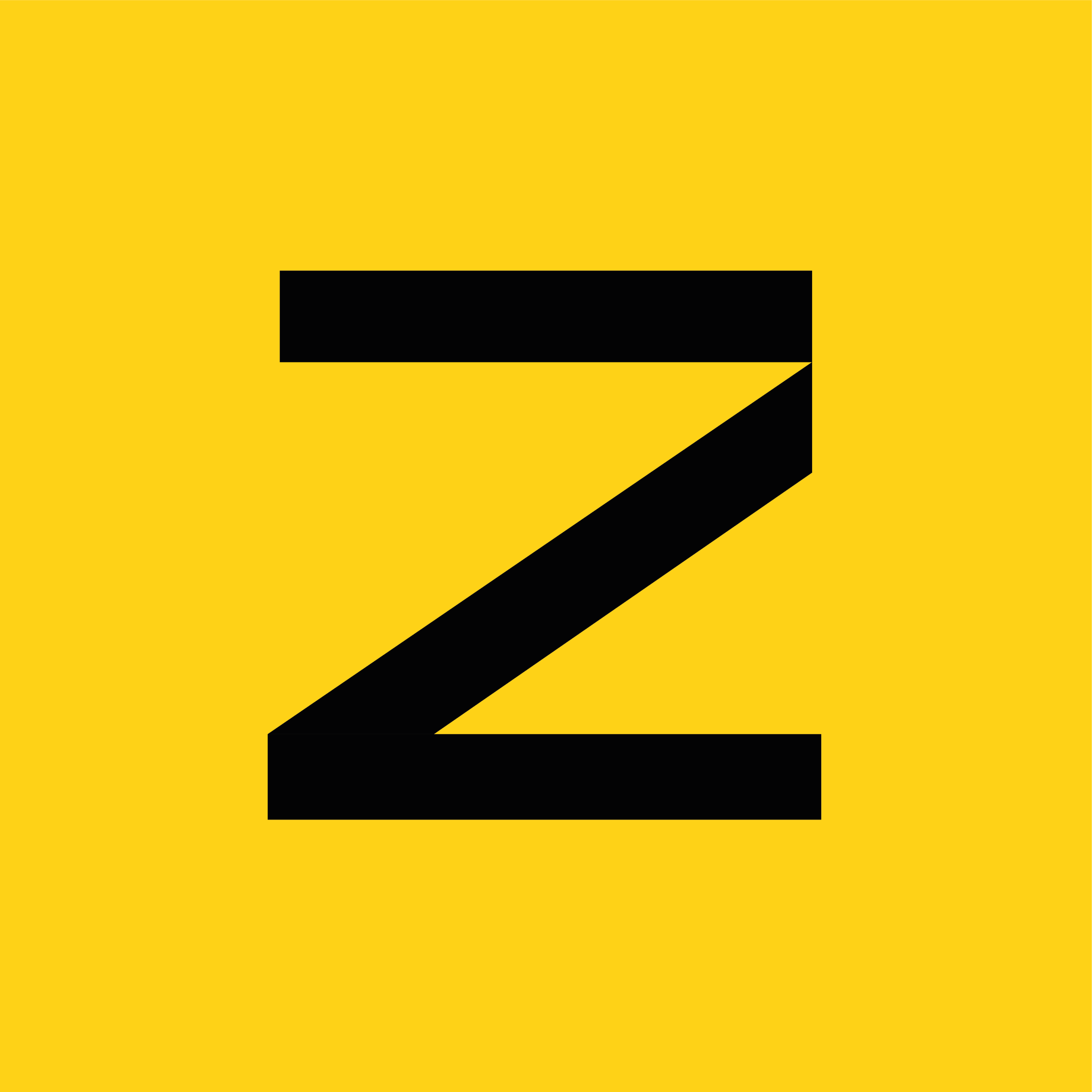 ZAMA
COSIC
PK
PK
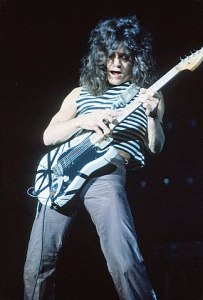 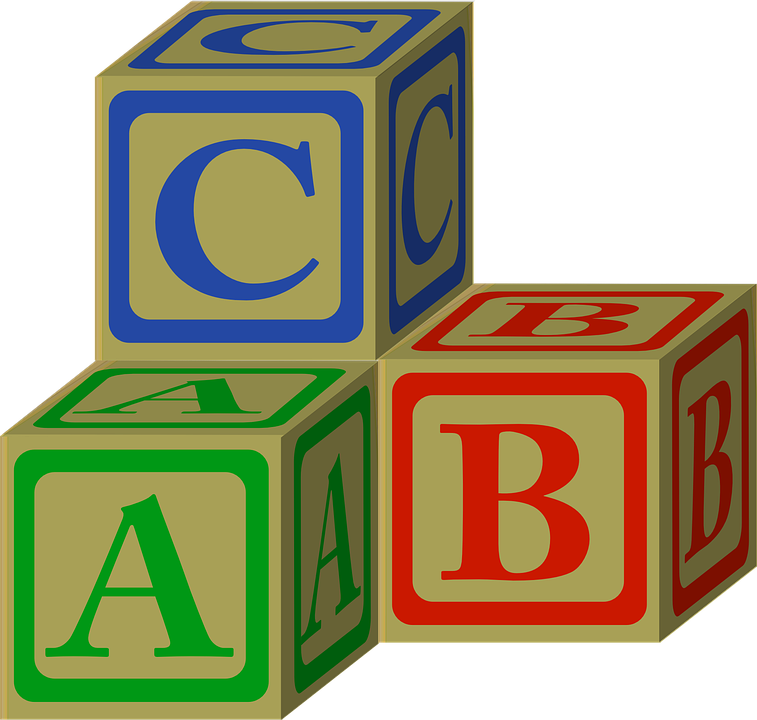 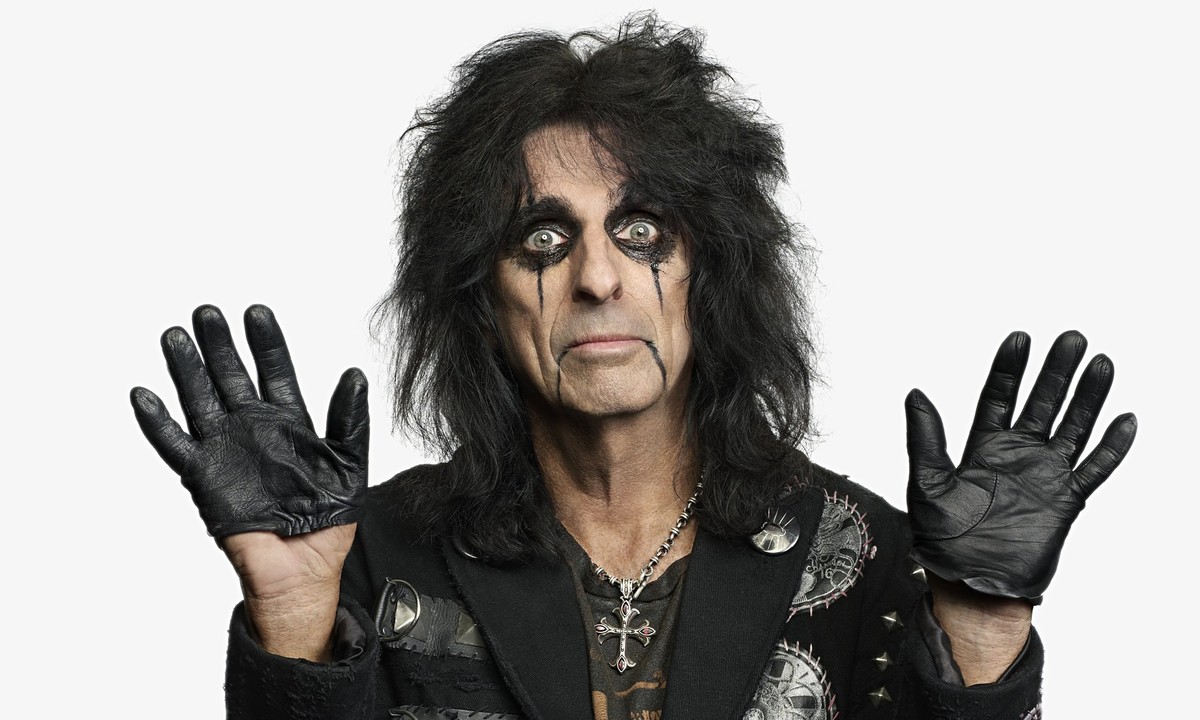 PK
Theoretically could get this with t<n/2

Efficiently we can get this with t<n/3
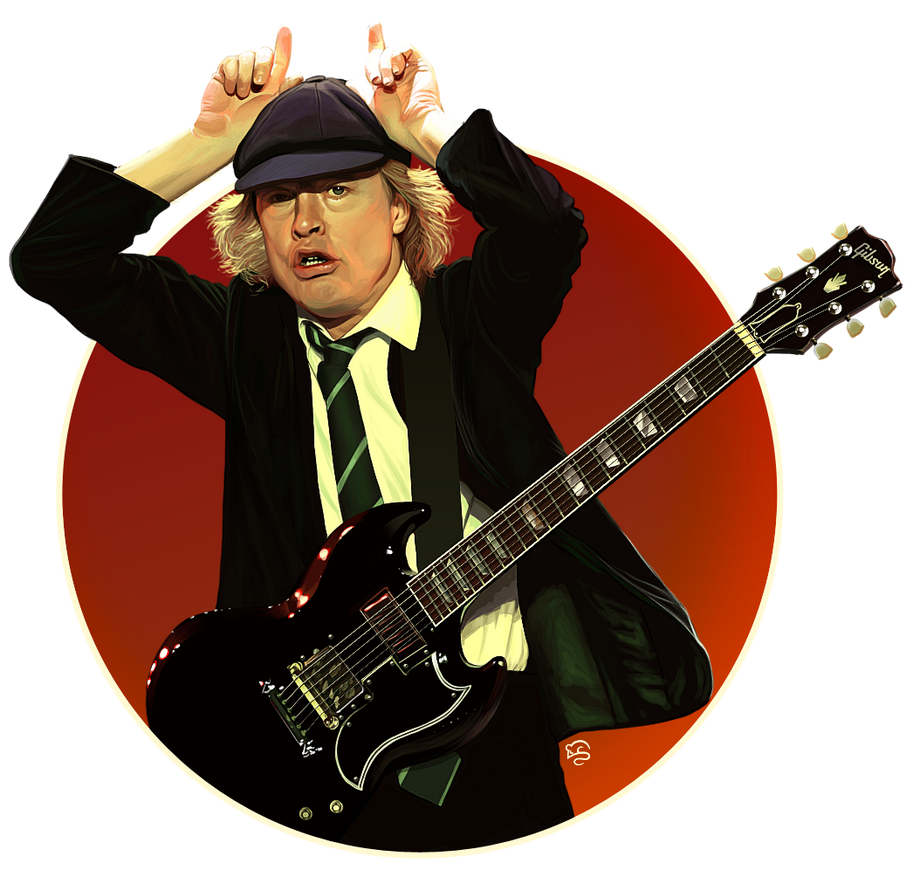 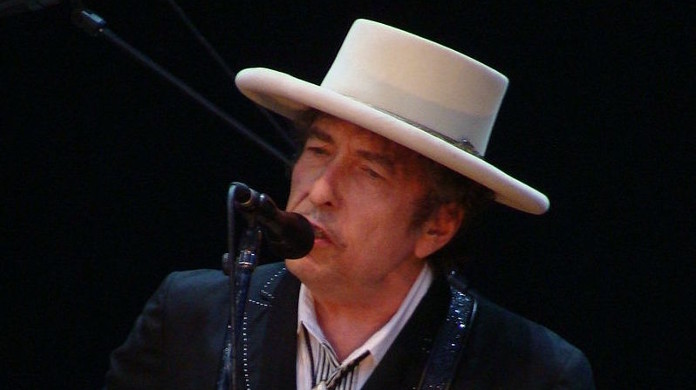 DDE+23 provide a robust threshold decryption protocol for FHE schemes
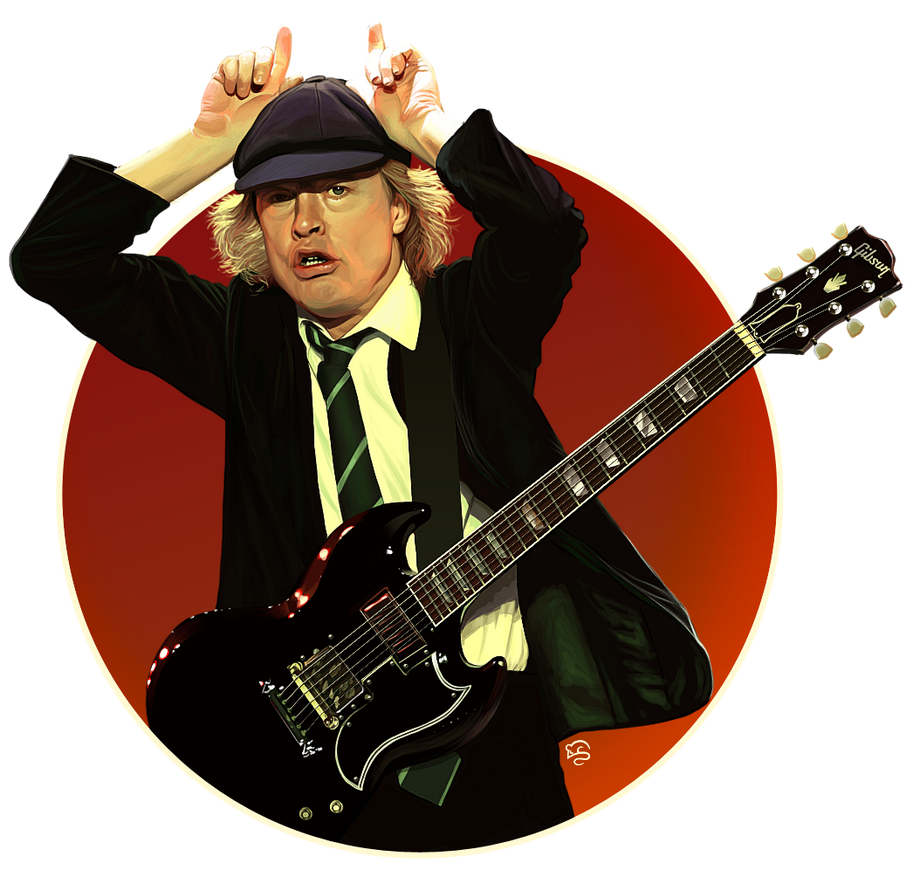 PK
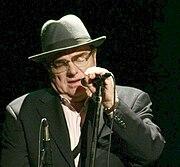 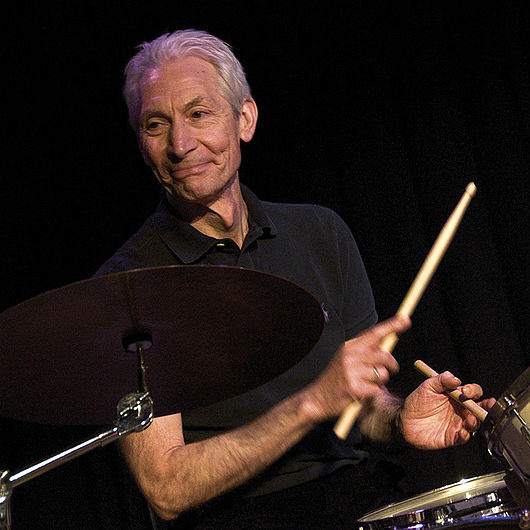 PK
ctF
F
PK
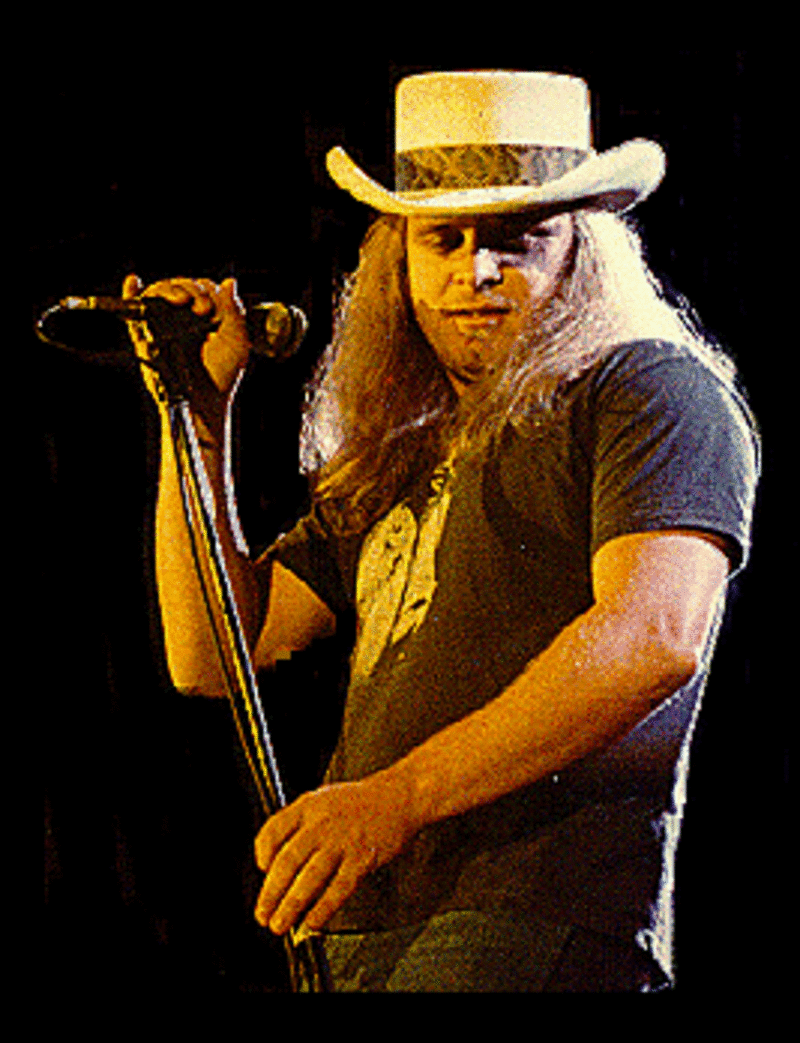 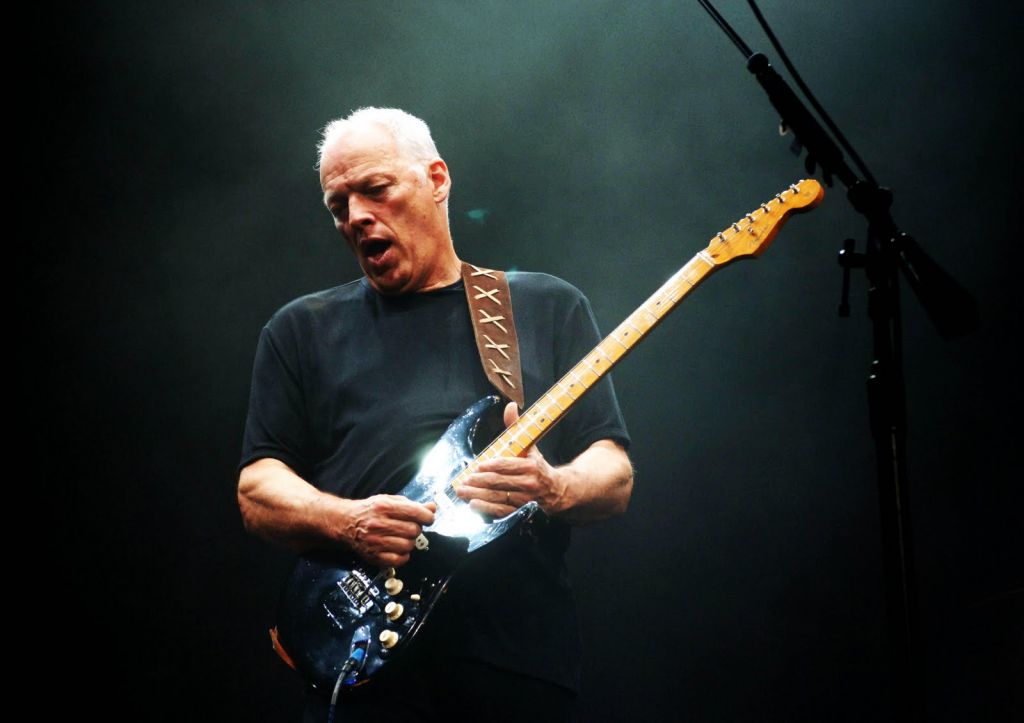 PK
Threshold Decryption
SKR
SKP
SKJ
SKG
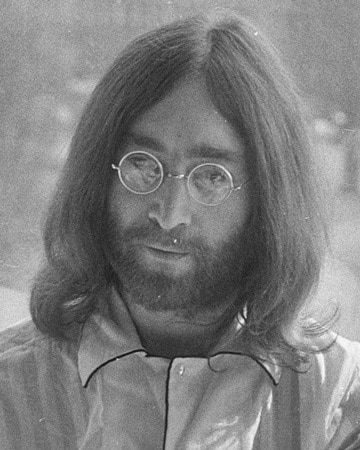 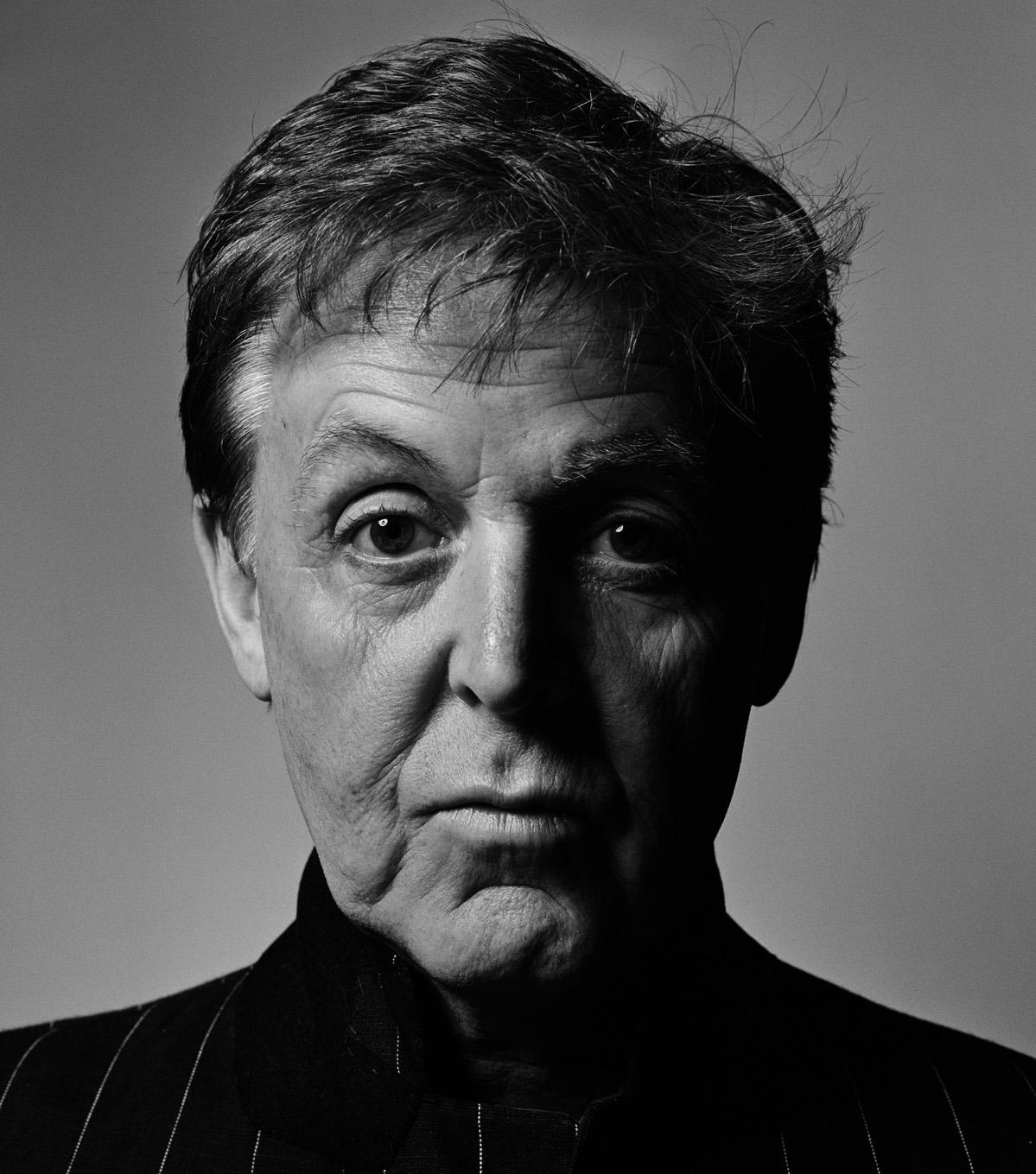 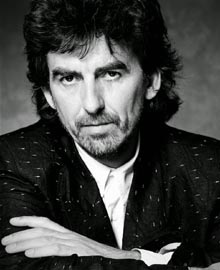 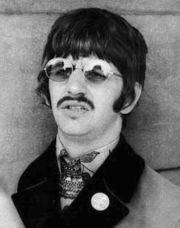 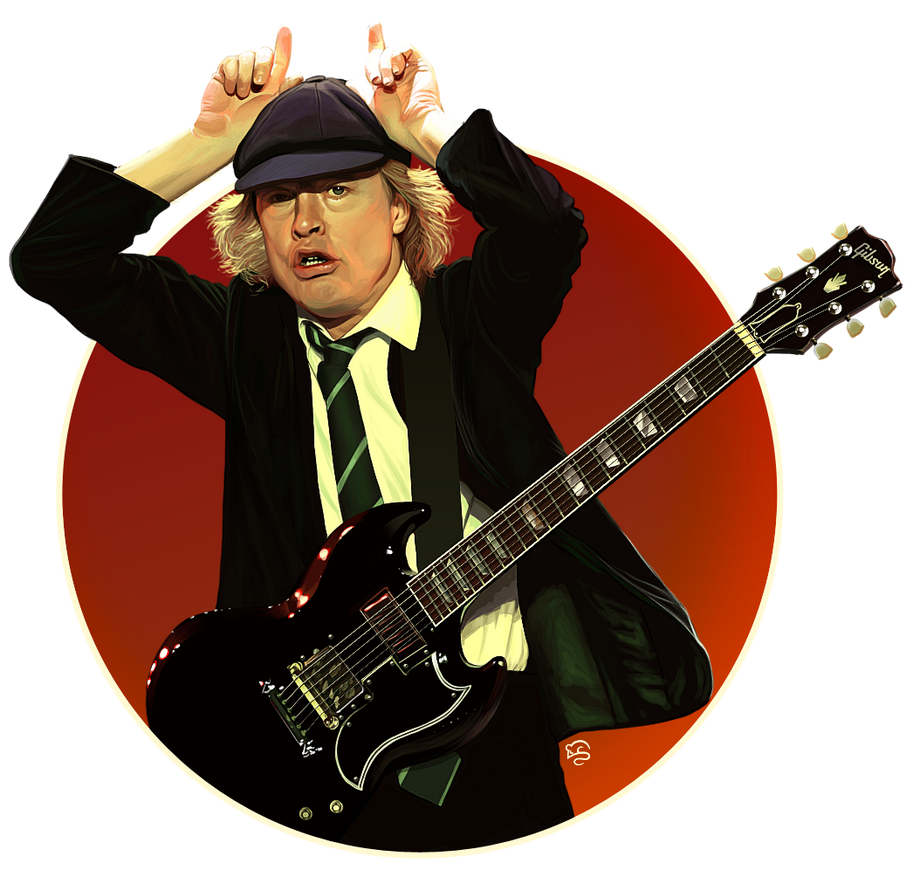 23
23
Zama                      COSIC
Zama                      COSIC
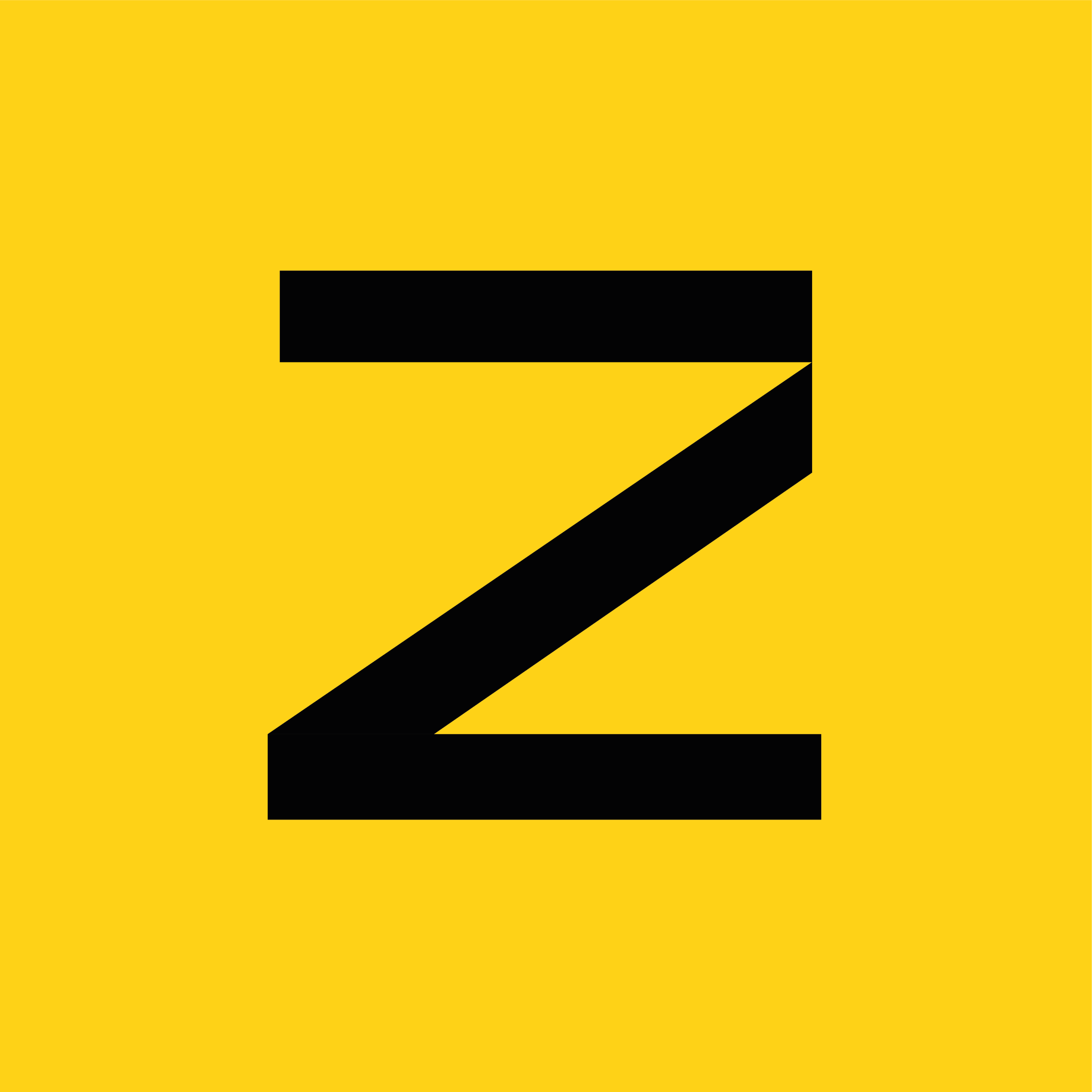 ZAMA
COSIC
Security Proof
To define security we need to introduce a god like character…
The adversary interacts with a simulation of the real world parties.
The simulator has access to an ideal functionality, the god like character, which is secure “by definition”
If the adversary cannot tell it is working in a simulation with god, then the protocol is secure.
Proof follows basic idea of SPDZ Offline Proof [Crypto 2012]

Simulation needs access to the honest parties inputs (so it can simulate)
This is obtained in the simulation via the ideal key gen functionality
In the proof of correctness of the simulation this is obtained by rewinding the ZKPoKs
Key point is the simulation does not rewind, only the proof of the simulation does

See Sma23 for details
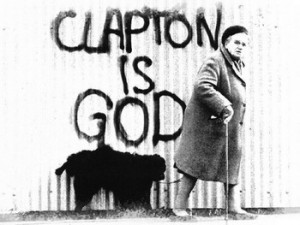 24
24
Zama                      COSIC
Zama                      COSIC
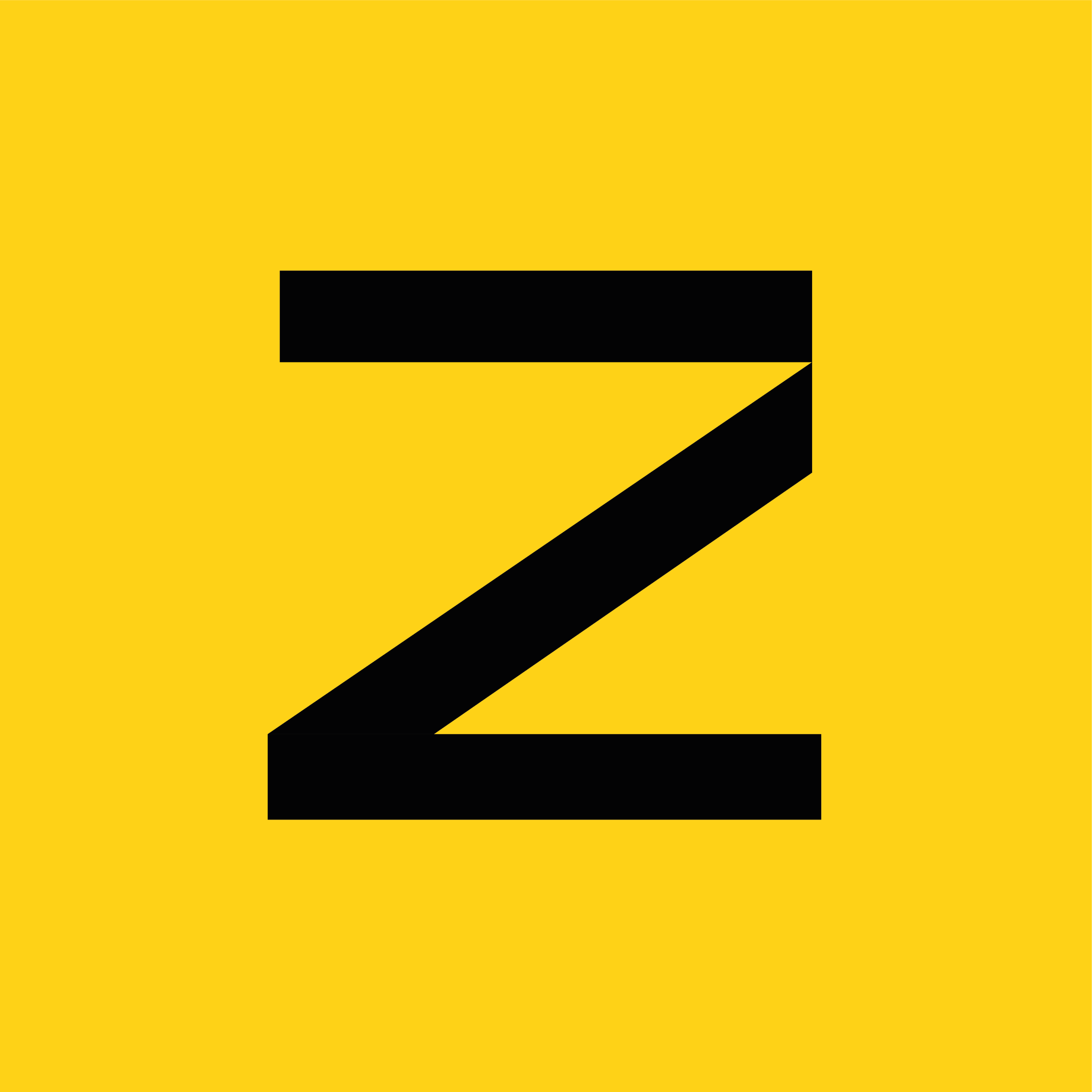 ZAMA
COSIC
Reading
FMRV22: Thibauld Feneuil, Jules Maire, Matthieu Rivain, and Damien Vergnaud. Zero-knowledge protocols for the subset sum problem from MPC-in-the-head with rejection. ASIACRYPT 2022
Lib24: Benoit Libert. Vector commitments with proofs of smallness: Short range proofs and more. PKC 2024
Sma23: Nigel P. Smart. Practical and Efficient FHE-Based MPC. IMACC 2023: 
DDD+23: Morten Dahl et al. fhEVM: Confidential EVM Smart Contracts using Fully Homomorphic Encryption
https://github.com/zama-ai/fhevm/blob/main/fhevm-whitepaper.pdf
DDE+23: Morten Dahl et al. Noah's Ark: Efficient Threshold-FHE Using Noise Flooding. WAHC@CCS 2023:
25
25
Zama                      COSIC
Zama                      COSIC
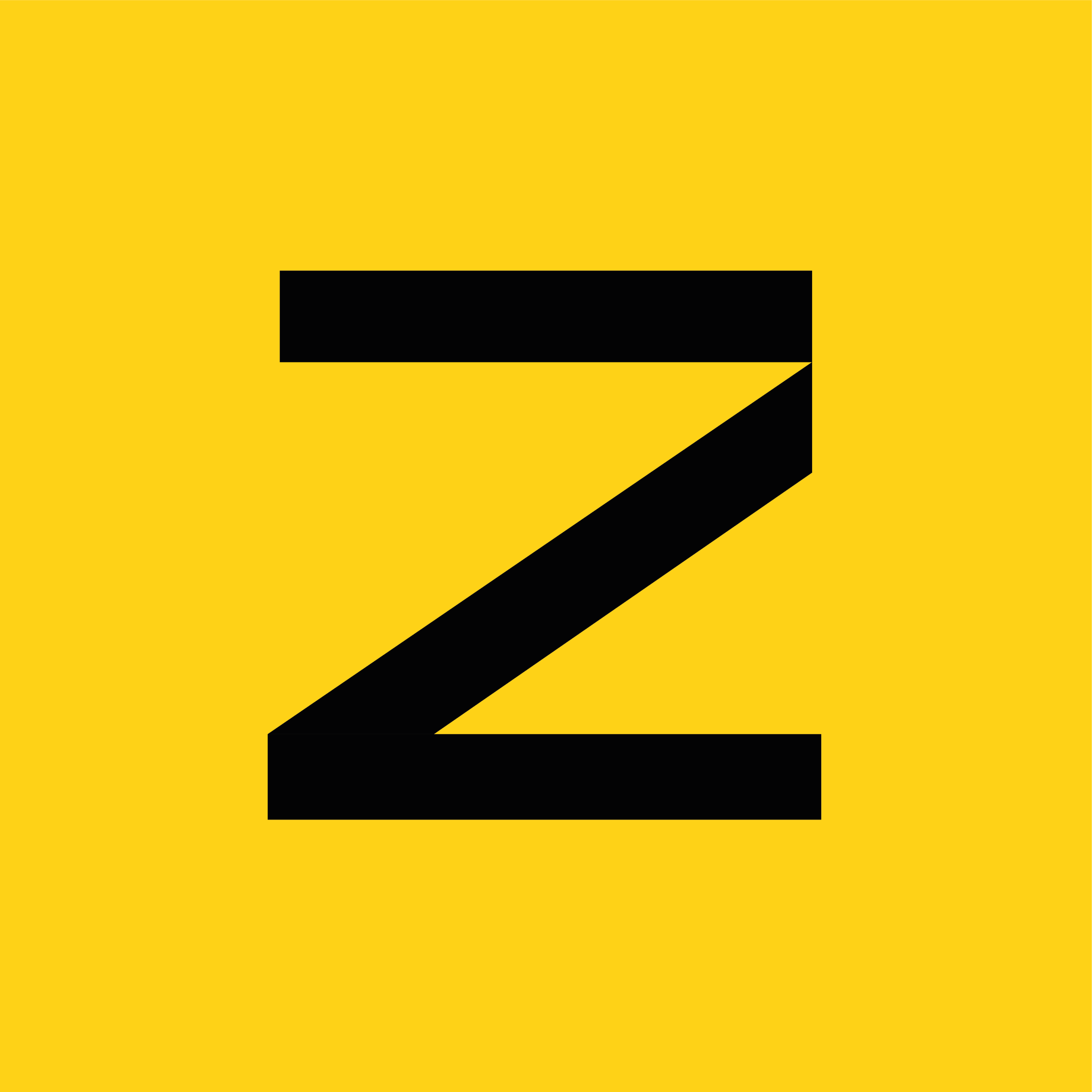 ZAMA
COSIC
Questions?
26
26
Zama                      COSIC
Zama                      COSIC
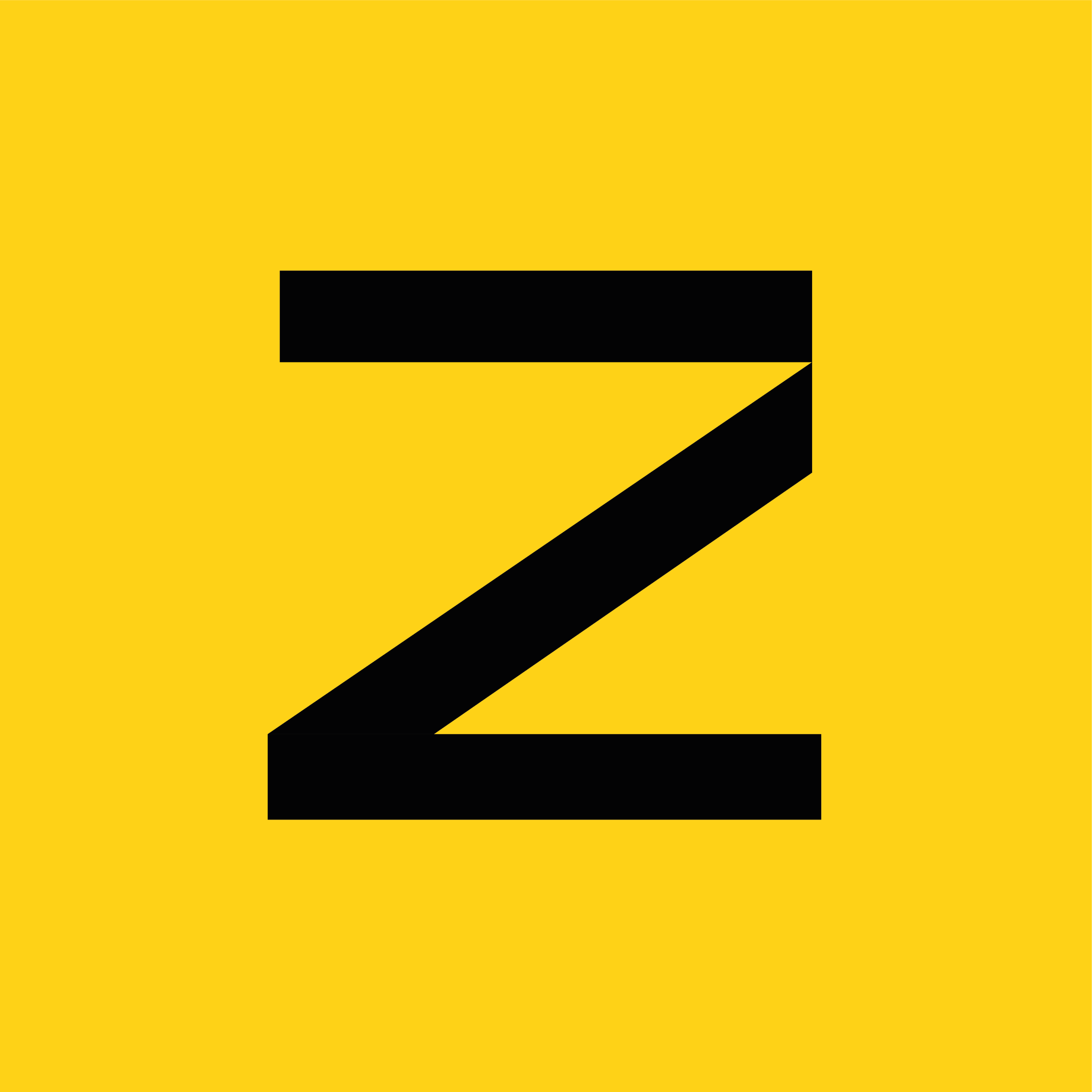 ZAMA
COSIC